ΣΥΝΟΨΗ
Πρόγραμμα Φροντίδας: Παρέμβαση στην Κοινότητα
ΠΕΡΙΕΧΟΜΕΝΑ
01
ΤΕΧΝΕΣ/ ΜΟΥΣΙΚΗ/ ΠΟΛΙΤΙΣΜΟΣ ……………….… 5
02
ΦΥΣΙΚΗ ΔΡΑΣΤΗΡΙΟΤΗΤΑ …………………………… 15
03
ΚΗΠΕΥΤΙΚΑ ………………………………………………………………………………………………
04
ΕΚΠΑΙΔΕΥΣΗ ………..……… 25
05
Παρέμβαση στην Κοινότητα......................34
06
ΨΥΧΙΚΗ ΥΓΕΙΑ …………………………………………… 42
Η υποστήριξη της Ευρωπαϊκής Επιτροπής για την παραγωγή αυτής της δημοσίευσης δεν συνιστά έγκριση του περιεχομένου που αντικατοπτρίζει μόνο τις απόψεις των συγγραφέων και η Επιτροπή δεν μπορεί να θεωρηθεί υπεύθυνη για οποιαδήποτε χρήση των πληροφοριών που περιέχονται σε αυτήν.
2
ΕΙΣΑΓΩΓΗ
Τι είναι η Κοινωνική Παρέμβαση;
Η κοινωνική παρέμβαση είναι μια μη ιατρική παρέμβαση, που στοχεύει στη βελτίωση και την προστασία της υγείας και της ευημερίας ενός ατόμου. Πρόκειται για την αλληλεπίδραση με άτομα, την κατανόηση των αναγκών τους και στη συνέχεια τη σύνδεσή τους με ομάδες, κοινωνικές δραστηριότητες και υποστήριξη εντός της τοπικής κοινότητας.
 
Η κοινωνική παρέμβαση είναι ιδιαίτερα χρήσιμη για άτομα που αισθάνονται ότι χρειάζονται υποστήριξη για να προσέχουν την υγεία και την ευημερία τους και για άτομα που νιώθουν απομόνωση και άγχος. Είναι επίσης για άτομα χωρίς αυτές τις προκλήσεις που θα ήθελαν να ασχοληθούν περισσότερο με την κοινότητα. 1



Παραδείγματα Κοινωνικών
Παρεμβάσεων
Μελέτες περιπτώσεων από την Ευρώπη και
πώς να τις αναπαράγετε
 
Το Compendium of Social Prescribing Examples είναι μια συλλογή από 35 ευρωπαϊκές περιπτωσιολογικές μελέτες. Παρουσιάζει μια ποικιλία διαφορετικών παραδειγμάτων τύπων έργων, ομάδων και δραστηριοτήτων που έχουν τεράστιες δυνατότητες στον τομέα της κοινωνικής παρέμβασης ή/και έχουν ήδη αντίκτυπο στην υγεία και την ευημερία όσων εμπλέκονται σε αυτά.
 
Απευθύνονται σε οργανισμούς και άτομα που εμπλέκονται στην παροχή κοινοτικής φροντίδας. Για παράδειγμα, ομάδες υγειονομικής περίθαλψης και φιλανθρωπικές οργανώσεις. Απευθύνονται επίσης σε όσους εμπλέκονται στη χρηματοδότηση έργων κοινοτικής φροντίδας. Προορίζεται να παρέχει πραγματικά παραδείγματα από το ευρύ και ποικίλο φάσμα ομάδων και δραστηριοτήτων. Η Σύνοψη καθοδηγεί την εφαρμογή σχετικά με τον τρόπο αναπαραγωγής του παραδείγματος κοινωνικής παρέμβασης σε άλλες τοποθεσίες στην Ευρώπη και στον υπόλοιπο κόσμο.
 
Όλοι έχουμε διαφορετικές ανάγκες
Τα παραδείγματα κοινωνικής παρέμβασης μπορεί να είναι τόσο ποικίλα και διαφορετικά όσο κάθε άτομο ξεχωριστά. 2
 
Αν και έχουν υπάρξει πολλά θετικά παραδείγματα κοινωνικής παρέμβασης ως λύση που ταιριάζει σε όλους, καθώς υπάρχουν παραδείγματα όπου προηγουμένως καταθλιπτικοί άνθρωποι έχουν αναφέρει μια ανακούφιση των συμπτωμάτων επειδή έχουν συνδεθεί κοινωνικά μέσω ενός έργου ή μιας δραστηριότητας. 3 

Δεν θα έχουν όλοι την ίδια εμπειρία, ωστόσο, και η κοινωνική παρέμβαση δεν θα πρέπει να υποκαθιστά τις ιατρικές συμβουλές. Στη σφαίρα της κοινωνικής παρέμβασης θα υπάρχει μια τεράστια ποικιλία των τύπων ομάδων και δραστηριοτήτων.

Από μεγάλες πολυεθνικές όπως το κίνημα Men's Shed μέχρι τοπικές ομάδες ανάγνωσης με εξειδικευμένα είδη, αυτή η σύνοψηυ παρουσιάζει διάφορα παραδείγματα από όλη την Ευρώπη και καθοδήγηση σχετικά με τον τρόπο αναπαραγωγής τους.
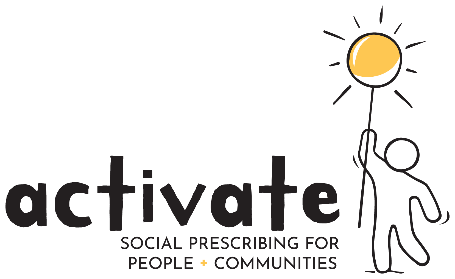 1 Roscommon Well Connected 21.12.21
2 Απόσπασμα από την ανατροφοδότηση πιλοτικής δοκιμής αυτής της σύνοψης Ιαν. 2022
3 Συζήτηση με τον A. Owens. Εργαζόμενος σε ύνδεσμοπαρέμβασης και κοινωνικής δικτύωσης. Νοέμβριος 2021.
3
ΠΩΣ ΝΑ
ΧΡΗΣΙΜΟΠΟΙΗΣΕ ΑΥΤΟ
ΔΙΑΔΡΑΣΤΙΚΟΣ ΟΔΗΓΟΣ
Το διαδραστικό περιεχόμενο προσδιορίζεται σε αυτόν τον οδηγό από αυτά τα ΕΙΚΟΝΙΔΙΑ
Το Activate Compendium είναι ένας διαδικτυακός διαδραστικός οδηγός γεμάτος πλούσιους πόρους πολυμέσων (όπως βίντεο) και πρόσθετους συνδέσμους εκμάθησης. Αυτό το πλούσιο περιεχόμενο πολυμέσων παρέχει μια βαθύτερη, αυτοκαθοδηγούμενη ευκαιρία μάθησης. Σας προσκαλούμε να χρησιμοποιήσετε αυτούς τους συνδέσμους και να εξερευνήσετε και να ασχοληθείτε με τις μελέτες περιπτώσεων και τις βέλτιστες πρακτικές με περισσότερες λεπτομέρειες.
ΠΕΡΙΣΣΟΤΕΡΑ ΜΑΘΗΣΗ - Κάντε κλικ για να μάθετε περισσότερα σχετικά με τις περιπτωσιολογικές μελέτες μας
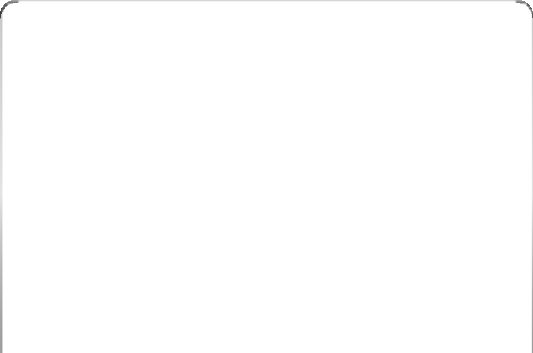 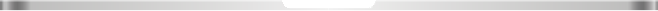 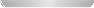 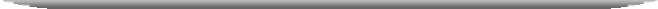 ΓΡΗΓΟΡΗ ΚΑΙ ΕΥΚΟΛΗ ΠΛΟΗΓΗΣΗ
Μεταβείτε σε μια ενότητα μελέτης περίπτωσης της επιλογής σας
κάνοντας κλικ σε αυτό στον διαδραστικό μας πίνακα περιεχομένων.
ΚΟΡΥΦΑΙΑ ΣΥΜΒΟΥΛΗ
Για να επιστρέψετε στη σύνοψη – χρησιμοποιήστε την επιλογή κλικ για επιστροφή στο πρόγραμμα περιήγησής σας
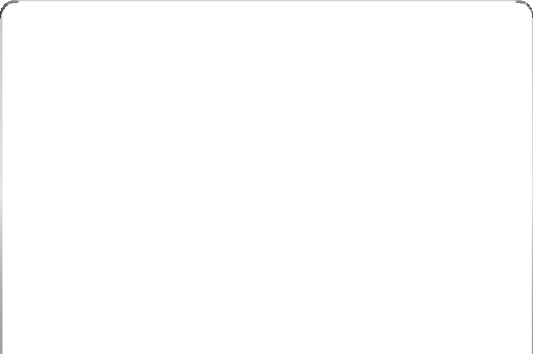 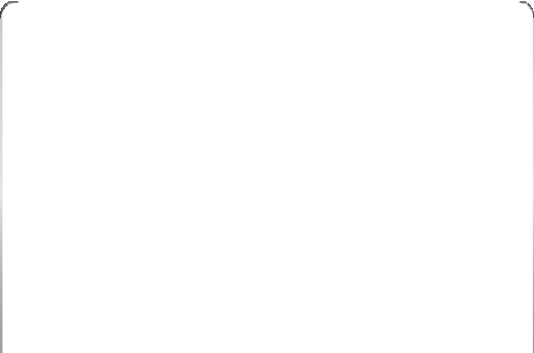 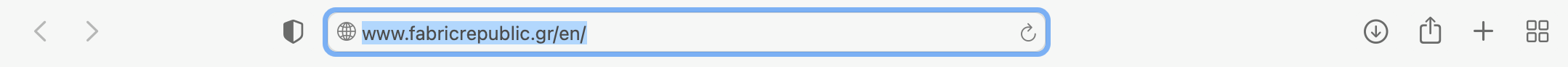 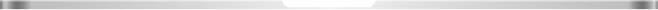 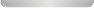 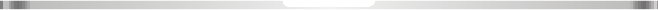 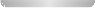 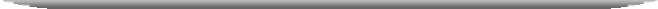 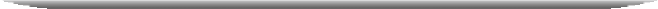 4
01
ΤΕΧΝΕΣ/ ΜΟΥΣΙΚΗ/ ΠΟΛΙΤΙΣΜΟΣ
01
Soyons Cap
02
Πες μου τι ακούς
03
Τραγουδήστε την "Ιρλανδία"
04
"Βιταμίνες Πολιτισμού"
05
"Melting Pot"
06
Fabric Republic
07
Shedia - ενημερωτικό δελτίο δρόμου
08
Παρέχετε υπηρεσία δωρεάς φαρμάκων
09
Ομάδα Ανάγνωσης "Roscommon"
5
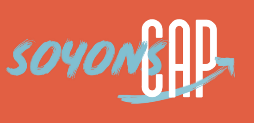 Soyons Cap
ΣΧΕΤΙΚΑ ΜΕ
Το Soyons -Cap εδρεύει στη Γαλλία. Συγκεκριμένα, στην περιοχή Nouvelle Aquitaine – σε τρεις μεγάλες πόλεις: Bordeaux, Angoulême , Limoges. Αυτή η οργάνωση συνεργάζεται με ανέργους και άλλους κοινωνικά αποκλεισμένους ενήλικες.

Σε αυτούς τους χρήστες των υπηρεσιών δίνεται χρόνος και χώρος για να αναπτυχθούν δημιουργικά και προσωπικά, σε έναν υποστηρικτικό χώρο. Το κέντρο του προγράμματος είναι μια ποικιλία δημιουργικών εργαστηρίων,όπου οι χρήστες υπηρεσιών αναλαμβάνουν ποικίλες δημιουργικές δραστηριότητες σε  συνεργασία με καλλιτέχνες.

Οι χρήστες υπηρεσιών δημιουργούν προσωπικές δημιουργικές εκροές όπως ένα «λεξικό αγάπης» και βιογραφικά. Τα μαθήματα και τα εργαστήρια βοηθούν τους χρήστες των υπηρεσιών να βελτιώσουν την απασχολησιμότητά τους, καθώς μαθαίνουν δεξιότητες τόσο ποικίλες, όπως η κομμωτική και ο χορός. Αποκτούν επίσης αυτοπεποίθηση και την ικανότητα να συνεργάζονται με άλλους και νιώθουν συνδεδεμένοι.

 
ΥΠΟΣΤΗΡΙΞΗ ΤΗΣ ΚΟΙΝΩΝΙΚΗΣ ΕΝΤΑΞΗΣ
ΚΑΙ ΣΥΝΔΕΣΗ
Αυτό το έργο υποστηρίζει την κοινωνική ένταξη και τη συνδεσιμότητα, επειδή έχει φέρει έξω από τα σπίτια τους ανθρώπους που είναι συνήθως κοινωνικά αποκλεισμένοι. Οι συμμετέχοντες είπαν ότι τους άρεσε να έρχονται στα εργαστήρια, να ανακαλύπτουν και να εκτιμούν τις πρακτικές και την τέχνη.
Αυτό το έργο δημιουργεί ισχυρούς κοινωνικούς δεσμούς μεταξύ των ατόμων, και ιδιαίτερα μεταξύ των περιθωριοποιημένων ανθρώπων και του καλλιτεχνικού κόσμου.
 
ΥΠΟΣΤΗΡΙΞΗ ΥΓΕΙΑΣ, ΕΥΕΞΙΑΣ & ΔΙΑΤΡΟΦΗΣ
Οι χρήστες αυτής της υπηρεσίας βρήκαν την ευημερία τους βελτιωμένη με τις νέες κοινωνικές τους συνδέσεις, τα δημιουργικά τους επιτεύγματα και ακόμη και έχοντας απλώς έναν λόγο να φύγουν από το σπίτι. Η ομάδα εργασίας ενθάρρυνε τους ανθρώπους να φροντίσουν καλύτερα την ψυχική τους υγεία και τους έδωσε περισσότερη ελπίδα στην ικανότητά τους να χτίσουν ένα νέο μέλλον.


ΥΠΟΣΤΗΡΙΞΗ ΤΗΣ ΜΑΘΗΣΗΣ ΕΝΗΛΙΚΩΝ
Το έργο προσφέρει εκπαίδευση για να επιτρέψει στους ανθρώπους να έχουν πρόσβαση σε νέες δυνατότητες. Το να μαθαίνουν νέα πράγματα στην ενήλικη ζωή τους δίνει τα κλειδιά της αυτοπεποίθησης. Επιτρέπει στους ανθρώπους να γνωρίζουν τις δικές τους ικανότητες και να τις εξελίσσουν.
Τα εργαστήρια σε αυτό το πρόγραμμα δίδαξαν στους ανθρώπους πρακτικές όπως κομμωτική, χορός, γραφιστική και γραφή.

ΠΩΣ ΧΡΗΜΑΤΟΔΟΤΕΙΤΑΙ Ο ΟΡΓΑΝΙΣΜΟΣ;
Η χρηματοδότηση προέρχεται από διάφορους φορείς, όπως ο Γαλλικός Ερυθρός Σταυρός, η τοπική κυβέρνηση, η DRAC, η Pole Culture και η Sante .

ΕΥΚΑΙΡΙΕΣ ΓΙΑ ΑΝΑΠΑΡΑΓΩΓΗ
Αυτό το έργο μπορεί να αναπαραχθεί οπουδήποτε υπάρχουν κοινωνικά αποκλεισμένοι ενήλικες και δημιουργικοί καλλιτέχνες για να δουλέψουν μαζί τους.

ΜΥΘΟΙ & ΨΕΥΤΙΚΕΣ ΠΙΣΤΟΠΟΙΗΣΕΙΣ
«Το τέλος του έργου είναι το τέλος του πειραματισμού»
 
Είναι ψευδές. Αυτή είναι μόνο η αρχή για τους συμμετέχοντες! Όλες οι εισροές αυτής της εκπαίδευσης θα ωριμάσουν με τον καιρό.
Οι συμμετέχοντες θα μπορούν να χρησιμοποιήσουν τη δημιουργικότητα και την αυτοπεποίθησή τους για τα επόμενα χρόνια.
6
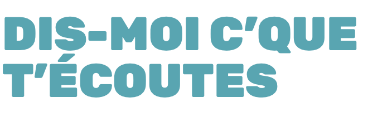 Πες μου τι ακούς
ΣΧΕΤΙΚΑ ΜΕ
«Dis moi γ Το t'écoutes » ή, στα ελληνικά: «πες μου τι ακούς» εδρεύει στη νοτιοδυτική Γαλλία. Είναι ένα έργο που συνδέει τους ηλικιωμένους που ζουν σε οίκους ευγηρίας με εφήβους, για τη δημιουργία συνεντεύξεων και έργων podcast. Τόσο οι μεγαλύτεροι ενήλικες όσο και οι έφηβοι μπόρεσαν να μάθουν νέες δεξιότητες και να εκφραστούν δημιουργικά, ενώ όλα αυτά επωφελήθηκαν από τη διαπολιτισμική ανταλλαγή γνώσεων της συνεργασίας.
 
Για περισσότερες πληροφορίες μεταβείτε στο https://culture-sante-aquitaine.com/dis-moi-cque-tecoutes/ 

http://www.ricochetsonore.fr/actus/365/dis-moi-cque-tecoutes-ehpad-le-petit-trianon
 
ΥΠΟΣΤΗΡΙΞΗ ΤΗΣ ΚΟΙΝΩΝΙΚΗΣ ΕΝΤΑΞΗΣ
ΚΑΙ ΣΥΝΔΕΣΗ
Αυτό το έργο δημιουργεί διαγενεακές συνδέσεις μεταξύ εφήβων και ηλικιωμένων.
 
ΥΠΟΣΤΗΡΙΞΗ ΥΓΕΙΑΣ, ΕΥΕΞΙΑΣ & ΔΙΑΤΡΟΦΗΣ
Για πολλούς ηλικιωμένους, είναι μια πρόκληση να αισθάνονται ενεργοί και χρήσιμοι για την κοινωνία. Αυτό το έργο και οι ανταλλαγές μεταξύ των γενεών επιτρέπουν στους ηλικιωμένους να αισθάνονται χρήσιμοι και να παραμείνουν δραστήριοι, κάτι που έχει αποδειχθεί ότι είναι καλό για την ευημερία τους.

ΥΠΟΣΤΗΡΙΞΗ ΤΗΣ ΜΑΘΗΣΗΣ ΕΝΗΛΙΚΩΝ
Αυτό το έργο υποστηρίζει την εκπαίδευση ενηλίκων επειδή οι άνθρωποι εκπαιδεύτηκαν στον ραδιοφωνικό εξοπλισμό: μικρόφωνο, ακουστικά, μηχανές.

ΠΩΣ ΧΡΗΜΑΤΟΔΟΤΕΙΤΑΙ Ο ΟΡΓΑΝΙΣΜΟΣ;
Μέσω του Association du Lien Interculturel Familial et Social.

ΠΩΣ ΛΕΙΤΟΥΡΓΕΙ Η ΔΙΑΔΙΚΑΣΙΑ ΠΑΡΑΠΟΜΠΗΣ;
Δεν χρειάζεται παραπομπή! Αυτό το έργο είναι μια συνεργασία μεταξύ ατόμων, που διευκολύνεται από σχολεία και οίκους ευγηρίας.

ΕΥΚΑΙΡΙΕΣ ΓΙΑ ΑΝΑΠΑΡΑΓΩΓΗ
Αυτό το έργο επαναλήφθηκε πολλές φορές με τον ίδιο συνεργάτη. Θα μπορούσε εύκολα να αναπαραχθεί σε οποιοδήποτε μέρος υπάρχει η ευκαιρία για συνεργασία μεταξύ ενός σχολείου, ενός γηροκομείου και μιας εγκατάστασης με εξοπλισμό καταγραφής.
ΚΑΝΤΕ ΚΛΙΚ
ΓΙΑ ΠΡΟΒΟΛΗ
ΕΝΑ ΡΑΔΙΟΦΩΝΙΚΟ ΕΡΓΟ ΠΟΥ ΔΗΜΙΟΥΡΓΕΙ ΣΥΝΔΕΣΕΙΣ ΜΕΤΑΞΥ
ΕΦΗΒΩΝ ΚΑΙ ΜΕΓΑΛΥΤΕΡΩΝ ΕΝΗΛΙΚΩΝ
7
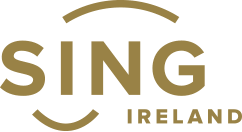 Τραγουδήστε την "Ιρλανδία"
ΣΧΕΤΙΚΑ ΜΕ
Η Sing Ireland εδρεύει στην Ιρλανδία. Ιδρύθηκε το 1980 για να προωθήσει και να αναπτύξει το χορωδιακό τραγούδι στην Ιρλανδία. Το Sing Ireland αναπτύσσει και υποστηρίζει όλες τις μορφές ομαδικού τραγουδιού στην Ιρλανδία. Αυτό το επιτυγχάνει παρέχοντας ποιοτικές εμπειρίες μέσω δραστηριοτήτων με επικεφαλή το Sing Ireland και υποστηρίζοντας το έργο των μελών μας και του ευρύτερου χορωδιακού τομέα.

Για περισσότερες πληροφορίες μεταβείτε στο
https://www.singireland.ie/ 
 
ΥΠΟΣΤΗΡΙΞΗ ΤΗΣ ΚΟΙΝΩΝΙΚΗΣ ΕΝΤΑΞΗΣ
ΚΑΙ ΣΥΝΔΕΣΗ
Το Sing Ireland συνδέει, δίνει τη δυνατότητα και καθοδηγεί κοινότητες τραγουδιστών στην Ιρλανδία με αποστολή να βελτιώσει θετικά τις ζωές των ανθρώπων μέσω του τραγουδιού. Κάθε μέλος έχει την ευκαιρία να κάνει γνωριμίες και φίλους στην ομάδα τραγουδιού του.

ΥΠΟΣΤΗΡΙΞΗ ΤΗΣ ΜΑΘΗΣΗΣ ΕΝΗΛΙΚΩΝ
Τα μέλη μπορούσαν να μάθουν μέσω της ομάδας τους Sing Ireland. Για παράδειγμα, μπορεί να μάθουν να διαβάζουν μουσική.

ΠΩΣ ΧΡΗΜΑΤΟΔΟΤΕΙΤΑΙ Ο ΟΡΓΑΝΙΣΜΟΣ;
Η Sing Ireland έχει πολλούς διαφορετικούς χρηματοδότες και συνεργάτες, όπως το Συμβούλιο Τεχνών, το Πανεπιστήμιο του Λίμερικ, το Τμήμα Πολιτισμού και Κληρονομιάς και το Gaeltacht κ.λπ. Άτομα και ομάδες πληρώνουν επίσης για να γίνουν μέλη.

ΠΩΣ ΛΕΙΤΟΥΡΓΕΙ Η ΔΙΑΔΙΚΑΣΙΑ ΠΑΡΑΠΟΜΠΗΣ;
Τα άτομα μπορούν να επικοινωνήσουν απευθείας με το Sing Ireland για να βρουν μια ομάδα κοντά τους. 

ΕΥΚΑΙΡΙΕΣ ΓΙΑ ΑΝΑΠΑΡΑΓΩΓΗ
Το Sing Ireland είναι σαν ένα one stop shop για χορωδίες και ομάδες τραγουδιού, οπότε με λίγη έρευνα αυτό θα μπορούσε να γίνει και σε άλλες χώρες.

ΜΥΘΟΙ & ΨΕΥΤΙΚΕΣ ΠΙΣΤΟΠΟΙΗΣΕΙΣ
Μύθος 1
« Δεν μπορώ να διαβάσω μουσική, επομένως δεν μπορώ να συμμετάσχω». Δεν απαιτούν όλες οι ομάδες ή οι χορωδίες από τα  μέλη τους να μπορούν να διαβάζουν μουσική. Κάποιοι μαθαίνουν με το να ακούν.

Μύθος 2
"Δεν έχω αρκετά χρήματα για να αγοράσω παρτιτούρες, οπότε δεν μπορώ να γίνω μέλος." Πολλοί διατηρούν μια μουσική βιβλιοθήκη, που αποτελείται από όλο το προηγούμενο ρεπερτόριο. Συχνά τα μέλη θα κληθούν να συνεισφέρουν μια αμοιβή για τη λειτουργία της ομάδας και την αγορά φωνητικών παρτιτούρων.

Μύθος 3
«Δεν ξέρω τι τύπο φωνής έχω, οπότε δεν μπορώ να συμμετάσχω σε χορωδία». Αυτό δεν είναι πρόβλημα ο διευθυντής της χορωδίας θα σας κάνει να τραγουδήσετε για να καθορίσετε τι είδους φωνή έχετε.

Μύθος 4
«Είμαι πολύ μεγάλος για να συμμετάσχω» Η Sing Ireland και η Creative Aging International, με την υποστήριξη της Creative Ireland, αναπτύσσουν το Aging Voices για να προσφέρουν εργαλεία και δίκτυα που ενθαρρύνουν το τραγούδι για υγεία και ευημερία μεταξύ των ενηλίκων, ανεξαρτήτως ηλικίας.
ΚΑΝΤΕ ΚΛΙΚ
ΓΙΑ ΠΡΟΒΟΛΗ
8
"Βιταμίνες Πολιτισμού"
ΣΧΕΤΙΚΑ ΜΕ
Η "Kultur vitaminer" ή οι βιταμίνες καλλιέργειας έχει έδρα στο Aalborg της Δανίας. Το πρόγραμμα απευθύνεται σε ενήλικες που είναι εκτός εργασίας λόγω ήπιας έως μέτριας κατάθλιψης, άγχους ή ζητημάτων που σχετίζονται με το στρες. Το έργο προβλέπει μια ποικιλία δραστηριοτήτων, όπως τραγούδι  σε χορωδία, ανάγνωση, ξενάγηση στα μνημεία της πόλης, καταχώριση μουσικής, επίσκεψη σε μουσείο https://youtu.be/pQKZi4G2QWk ή θέατρο και πεζοπορίες στη φύση. Αυτές οι τέχνες και οι πολιτιστικές δραστηριότητες γίνονται σε συνεδρίες 2 ωρών κατά μέσο όρο 2,5 φορές την εβδομάδα.

Για περισσότερες πληροφορίες, μεταβείτε στη διεύθυνση https://www.aalborg.dk/sundhed-og-sygdom/stress-angst-og-depression/stress-angst-og-depression-kulturvitaminer και
https://www.weforum.org/agenda/2019/08/mental-health-depression-denmark-kulturvitaminer/ 

ΥΠΟΣΤΗΡΙΞΗ ΤΗΣ ΚΟΙΝΩΝΙΚΗΣ ΕΝΤΑΞΗΣ
ΚΑΙ ΣΥΝΔΕΣΗ
Στην καρδιά του προγράμματος βρίσκεται το ήθος της κοινότητας και του ανήκειν. Επιτρέποντας στους συμμετέχοντες να επανασυνδεθούν ή να βιώσουν πρώτα αυτό που έχει να προσφέρει η περιοχή τους και να ασχοληθούν με κάτι ουσιαστικό και συναρπαστικό. Με στόχο την ανακούφιση από το άγχος, την τόνωση της αυτοπεποίθησης και την προώθηση νέων γνωριμιών. Ο Mikael Odder Nielsen, ο επικεφαλής τουπρογράμματοςτου Aalborg, εξηγεί: «Θέλαμε να δούμε αν θα μπορούσαμε να βελτιώσουμε την ψυχική υγεία των ανθρώπων, να μειώσουμε την κοινωνική απομόνωση και να τους βοηθήσουμε να επιστρέψουν στην αγορά εργασίας μέσω του πολιτισμού». Ένας συνδυασμός διαφορετικών δραστηριοτήτων στοχεύει στην επίτευξη αυτού του στόχου.
 
ΥΠΟΣΤΗΡΙΞΗ ΤΗΣ ΜΑΘΗΣΗΣ ΕΝΗΛΙΚΩΝ
Κάθε δραστηριότητα στο «Culture Vitamins» προσέφερε μια νέα εμπειρία μάθησης που θα βοηθούσε στην ανακούφιση ορισμένων από τα προβλήματα που αντιμετώπιζαν αυτοί οι ενήλικες όσον αφορά την ψυχική τους υγεία. Όλο το έργο επικεντρώθηκε στη μάθηση, την προσπάθεια και την εμπειρία. Ένας επαγγελματίας δάσκαλος φωνητικής διευκολύνει το τραγούδι της χορωδίας των συμμετεχόντων. Στους συμμετέχοντες γίνονται ξεναγήσεις στα μνημεία της πόλης.

Στο θέατρο, ηθοποιοί και δασκάλοι υποκριτικής εκπαιδεύουν τους συμμετέχοντες στη γλώσσα του σώματος για να τους προετοιμάσουν για συνεντεύξεις για δουλειά. Επιπλέον, επισκέπτονται το τοπικό μουσείο τέχνης και λαμβάνουν μέρος σε δημιουργικά εργαστήρια — αποδεδειγμένα ότι αυξάνουν την ανθεκτικότητα.

ΥΠΟΣΤΗΡΙΞΗ ΥΓΕΙΑΣ, ΕΥΕΞΙΑΣ & ΔΙΑΤΡΟΦΗΣ
Η Anita Jensen, μεταδιδακτορική ερευνήτρια στο Πανεπιστήμιο του Aalborg, αξιολόγησε τα επιτυχημένα αποτελέσματα του προγράμματος. Οι συμμετέχοντες ένιωσαν αυξημένη αυτοεκτίμηση και κίνητρα, περισσότερη χαρά, βελτιωμένες κοινωνικές δεξιότητες και σχέσεις και καλύτερη αίσθηση των αναγκών τους και της αυτοφροντίδας τους. Όχι μόνο ένιωθαν καλύτερα ψυχικά, αλλά και σωματικά – αναφέροντας λιγότερη κούραση, περισσότερη ενέργεια και ικανότητα χαλάρωσης.
 
ΥΠΟΣΤΗΡΙΞΗ ΔΡΑΣΤΗΡΙΟΤΗΤΑΣ ΓΙΑ ΝΑΕΙΣΤΕ ΚΑΛΑ
Καθώς η έρευνα έχει δείξει τη θετική επίδραση της φύσης στην ψυχική υγεία, το πρόγραμμα προσφέρει επίσης περιπάτους στη φύση που ενθαρρύνουν άμεσα τους ανθρώπους να βγουν έξω και να είναι δραστήριοι. «Αυτά είναι επίσης πολύτιμα από την άποψη του να δούμε πόσο αργά αναπτύσσονται τα πράγματα, σε αντίθεση με την πολυάσχολη σύγχρονη ζωή μας», δηλώνει ο Nielsen (υπεύθυνος του προγράμματος Aalborg).

ΠΩΣ ΧΡΗΜΑΤΟΔΟΤΕΙΤΑΙ Ο ΟΡΓΑΝΙΣΜΟΣ;
Η κυβέρνηση της Δανίας χορήγησε χρηματοδότηση για τέσσερα πιλοτικά έργα AoP με 3ετή διάρκεια από το 2016. Το «Culture Vitamins» είναι ένα από αυτά τα έργα. Το Τμήμα Υγείας και Πολιτισμού ανέπτυξε το έργο και παραδίδεται και συντονίζεται από το Κέντρο Ψυχικής Υγείας, το οποίο διευθύνεται από την τοπική αρχή του Άαλμποργκ.

ΠΩΣ ΛΕΙΤΟΥΡΓΕΙ Η ΔΙΑΔΙΚΑΣΙΑ ΠΑΡΑΠΟΜΠΗΣ;
Οι ενήλικες παραπέμφθηκαν στο έργο από το τοπικό κέντρο εργασίας. Οι συμμετέχοντες ενημερώθηκαν για τη μελέτη από τον συντονιστή του έργου και προσλήφθηκαν πριν από την πρώτη συνάντηση, κατά την οποία έλαβαν περαιτέρω πληροφορίες
και παρουσιάστηκαν στον ερευνητή.

ΕΥΚΑΙΡΙΕΣ ΓΙΑ ΑΝΑΠΑΡΑΓΩΓΗ
Το πρόγραμμα θα μπορούσε να αναπαραχθεί πολύ εύκολα σε ένα μέρος που διαθέτει και προσφέρει εκτεταμένες πολιτιστικές δραστηριότητες/εμπειρία, όπως βιβλιοθήκες, θέατρα, γραφικούς δημόσιους χώρους στη φύση. Θα απαιτούσε τη δέσμευση φυσικά των ηγετών κάθε εβδομάδα και τη συνεργασία με αυτές τις πολιτιστικές δραστηριότητες.
9
Το Melting Pot
ΣΧΕΤΙΚΑ ΜΕ
Το Melting Pot εδρεύει στο Roscommon της Ιρλανδίας.  Είναι ένας μη κερδοσκοπικός οργανισμός. Αποτελείται από Internet Café, υπηρεσία παράδοσης γευμάτων Dinner4U, Φιλανθρωπικό κατάστημα ρούχων και  το Bric-a-brac. Είναι ένας χώρος για τους ανθρώπους, έτσι ώστε να συνδέονται με άλλους στην κοινότητα και να φιλοξενεί ομάδες, όπως ομάδα πλεξίματος, ομάδα ανάγνωσης και ομάδα μουσικής για την ψυχική υγεία. Κάποιοι το περιγράφουν ως «σύλλογο νέων για ενήλικες». Το Melting Pot πιστεύει στην Κοινωνική ένταξη που προσφέρει εθελοντισμό και εργασιακή εμπειρία.
 
Για περισσότερες πληροφορίες, μεταβείτε στη διεύθυνση https://www.facebook.com/themeltingpot.ie 
 
ΥΠΟΣΤΗΡΙΞΗ ΤΗΣ ΚΟΙΝΩΝΙΚΗΣ ΕΝΤΑΞΗΣ
ΚΑΙ ΣΥΝΔΕΣΗ
Το Melting Pot είναι ένα εξαιρετικό μέρος για να συναντήσετε και να συνδεθείτε με άτομα της κοινότητας. Είναι ένας κοινωνικά περιεκτικός κοινοτικός χώρος.
 
ΥΠΟΣΤΗΡΙΞΗ ΥΓΕΙΑΣ, ΕΥΕΞΙΑΣ & ΔΙΑΤΡΟΦΗΣ
Το Melting Pot προσφέρει υπηρεσία γευμάτων, υποστηρίζοντας την υγεία και την ευημερία στην κομητεία  του Roscommon, παρέχοντας θρεπτικά γεύματα.
 
ΥΠΟΣΤΗΡΙΞΗ ΤΗΣ ΜΑΘΗΣΗΣ ΕΝΗΛΙΚΩΝ
Το Melting Pot υποστηρίζει την εκπαίδευση ενηλίκων παρέχοντας εθελοντικές εμπειρίες και χώρους για ομαδικές συναντήσεις όπου οι άνθρωποι μπορούν να μάθουν ο ένας από τον άλλο.

ΠΩΣ ΧΡΗΜΑΤΟΔΟΤΕΙΤΑΙ Ο ΟΡΓΑΝΙΣΜΟΣ;
Είναι μια μη κερδοσκοπική κοινωνική επιχείρηση.

ΠΩΣ ΛΕΙΤΟΥΡΓΕΙ Η ΔΙΑΔΙΚΑΣΙΑ ΠΑΡΑΠΟΜΠΗΣ;
Ο Συντονιστής Κοινωνικής Παρέμβασης εισάγει το άτομο στο Melting Pot.

ΕΥΚΑΙΡΙΕΣ ΓΙΑ ΑΝΑΠΑΡΑΓΩΓΗ
Δημιουργήστε μια κοινωνική επιχείρηση για να παρέχει έναν κοινοτικό χώρο και υπηρεσίες, παρέχοντας εθελοντική εμπειρία στην οποία οι άνθρωποι μπορούν να συμμετέχουν κοινωνικά.


ΜΥΘΟΙ & ΨΕΥΤΙΚΕΣ ΠΙΣΤΟΠΟΙΗΣΕΙΣ
Μύθος 1 «Δεν θα είμαι ευπρόσδεκτος στο Melting Pot». Αυτό είναι ψευδές. Το Melting Pot είναι κοινωνικά περιεκτικό.
Μύθος 2
«Το Melting Pot είναι μόνο για άτομα με προβλήματα ψυχικής υγείας». Αυτό είναι ψευδές. Το Melting Pot είναι για όλους τους ανθρώπους ανεξαρτήτως διαγνώσεων ψυχικής υγείας.
ΚΑΝΤΕ ΚΛΙΚ
ΓΙΑ ΠΡΟΒΟΛΗ
ΕΝΑΣ ΧΩΡΟΣ ΓΙΑ ΝΑ ΣΥΝΔΕΟΝΤΑΙ ΟΙ ΑΝΘΡΩΠΟΙ ΜΕ ΑΛΛΟΥΣ ΣΤΗΝ ΚΟΙΝΟΤΗΤΑ. “ΜΙΑ ΛΕΣΧΗ ΝΕΩΝ ΓΙΑ ΕΝΗΛΙΚΕΣ”
10
Fabric Republic
ΣΧΕΤΙΚΑ ΜΕ
Η Fabric Republic εδρεύει στην Αθήνα, Ελλάδα. Το Fabric Republic είναι ένα καινοτόμο και ολοκληρωμένο σύστημα διαχείρισης πλεονασμάτων ενδυμάτων. Αντιμετωπίζει τα ζητήματα του κοινωνικού αποκλεισμού, της βιωσιμότητας και της βιώσιμης ανάπτυξης. Η ποιότητα ζωής μεγάλου ποσοστού του ελληνικού πληθυσμού έχει επηρεαστεί σε μεγάλο βαθμό από τη μακροχρόνια οικονομική κρίση της χώρας. Ένας στους τρεις Έλληνες ζει σε συνθήκες φτώχειας ή κοινωνικού αποκλεισμού, μαζί με έναν αυξανόμενο αριθμό προσφύγων. Η Fabric Republic βοηθά αυτούς τους ανθρώπους να έχουν πρόσβαση στα ρούχα και στην ικανότητα να ντύνονται αξιοπρεπώς.

Ο οργανισμός παίρνει πεταμένα ρούχα, τα ταξινομεί, τα ανακυκλώνει, τα επισκευάζει και τα διανέμει σε οργανισμούς που υποστηρίζουν κοινωνικά και οικονομικά μειονεκτούντα άτομα.

Αυτή η οργάνωση διοικείται από εθελοντές που ασχολούνται με την όλη διαδικασία που σχετίζεται με τα ρούχα και η οργάνωση απασχολεί άτομα που μένουν σε ένα οικοτροφείογια άτομα με ψυχικές ασθένειες. Σε αυτούς τους ανθρώπους δίνεται η ευκαιρία να έχουν καθημερινή δουλειά, έχοντας έτσι μια ρουτίνα και ένα σταθερό εισόδημα ενώ προετοιμάζονται για τη ζωή μετά.

Για περισσότερες πληροφορίες επισκεφθείτε http://www.fabricrepublic.gr/en/

 
ΥΠΟΣΤΗΡΙΞΗ ΤΗΣ ΚΟΙΝΩΝΙΚΗΣ ΕΝΤΑΞΗΣ
ΚΑΙ ΣΥΝΔΕΣΗ
Οι εθελοντές μας, οι συμμετέχοντες με ψυχικές ασθένειες και οι επαγγελματίες ειδικοί μας συνεργάζονται, μαθαίνοντας ο ένας από τον άλλο και χτίζοντας δεσμούς μαζί.
 
ΥΠΟΣΤΗΡΙΞΗ ΤΗΣ ΜΑΘΗΣΗΣ ΕΝΗΛΙΚΩΝ
Εθελοντές και άτομα που πάσχουν από ψυχικές ασθένειες συνεργάζονται και μαθαίνουν νέα πράγματα για την αναβάθμιση και την επισκευή των ρούχων. Εργάζονται δίπλα-δίπλα με επαγγελματίες σε αυτόν τον τομέα που τους βοηθούν να μαθαίνουν συνεχώς νέα πράγματα.
 

ΠΩΣ ΧΡΗΜΑΤΟΔΟΤΕΙΤΑΙ Ο ΟΡΓΑΝΙΣΜΟΣ;
Η Fabric Republic είναι αυτοχρηματοδοτούμενη και αυτοσυντηρούμενη.

ΠΩΣ ΛΕΙΤΟΥΡΓΕΙ Η ΔΙΑΔΙΚΑΣΙΑ ΠΑΡΑΠΟΜΠΗΣ;
Δεν χρειάζεται παραπομπή!

ΕΥΚΑΙΡΙΕΣ ΓΙΑ ΑΝΑΠΑΡΑΓΩΓΗ
Οποιοσδήποτε οργανισμός θα μπορούσε να ακολουθήσει το παράδειγμα της Fabric Republic ακολουθώντας τη διαδικασία που απαιτείται. Αυτό σημαίνει:
 
Συλλογή περιττών ρούχων
Ταξινόμηση (ρούχα καθημερινής χρήσης σε καλή κατάσταση/ ακατάλληλα για χρήση/κατάλληλα για επαναχρησιμοποίηση)
Καθαρισμός/Απολύμανση με επαγγελματικό εξοπλισμό
Ταξινόμηση (Ενήλικες/Γυναίκες/Παιδιά/ Βρέφη–S/M/L/XL–Χειμώνας/Καλοκαίρι κ.λπ.).
Συσκευασία/Αποθήκευση
Διανομή σε αλληλέγγυους φορείς με ιδιόκτητα οχήματα
Αποστολή ό,τι είναι ακατάλληλο για χρήση σε εταιρείες ανακύκλωσης
Επαναχρησιμοποίηση (σχεδιασμός και παραγωγή ανακυκλωμένων δημιουργιών)
Επικοινωνία – Διάδοση των αποτελεσμάτων
ΚΑΝΤΕ ΚΛΙΚ
ΓΙΑ ΠΡΟΒΟΛΗ
ΑΝΤΙΜΕΤΩΠΙΣΗ ΤΗΣ ΒΙΩΣΙΜΟΤΗΤΑΣ, ΤΟΥ ΚΟΙΝΩΝΙΚΟΥ ΑΠΟΚΛΕΙΣΜΟΥ ΚΑΙ ΤΗΣ ΦΤΩΧΕΙΑΣ
11
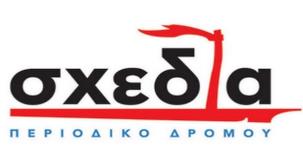 Shedia - ενημερωτικό δελτίο 
δρόμου
ΣΧΕΤΙΚΑ ΜΕ
Η Shedia εδρεύει στην Αθήνα, Ελλάδα. Η Shedia είναι το μοναδικό ελληνικό περιοδικό δρόμου και μέλος του International Network of Street Papers (INSP), το οποίο απαριθμεί 122 περιοδικά δρόμου σε 41 χώρες, με 14.000 άστεγους, άνεργους πωλητές και 6.000.000 διεθνείς αναγνώστες.
Το Shedia , όπως συμβαίνει με όλα τα περιοδικά δρόμου στον κόσμο, δεν πωλείται στα συνηθισμένα καταστήματα τύπου, όπως περίπτερα, αλλά μόνο στους δρόμους της πόλης από διαπιστευμένους πωλητές.

Οι πωλητές προέρχονται από κοινωνικά ευάλωτες ομάδες: άστεγους, άνεργους και γενικά άτομα που αποδεδειγμένα ζουν κάτω από το όριο της φτώχειας.

Για περισσότερες πληροφορίες, μεταβείτε στη διεύθυνση https://www.shedia.gr/about-us/

 
ΥΠΟΣΤΗΡΙΞΗ ΤΗΣ ΚΟΙΝΩΝΙΚΗΣ ΕΝΤΑΞΗΣ
ΚΑΙ ΣΥΝΔΕΣΗ
Η Shedia δίνει μια ειδική ευκαιρία στους άστεγους να εξασφαλίσουν ένα ελάχιστο, αξιοπρεπές εισόδημα, το οποίο βοηθά τους άστεγους να απελευθερωθούν από τον φαύλο κύκλο της κοινωνικής απομόνωσης και αποκλεισμού. Κατά την πώληση των περιοδικών τους, αυτοί οι άνθρωποι αλληλεπιδρούν με πολύ περισσότερα άτομα καθημερινά.
 
ΥΠΟΣΤΗΡΙΞΗ ΥΓΕΙΑΣ, ΕΥΕΞΙΑΣ & ΔΙΑΤΡΟΦΗΣ
Από τα 4,00 € που είναι η τιμή πώλησης του περιοδικού, τα 2,50 € πηγαίνουν απευθείας στον πωλητή. Αυτό το επιπλέον εισόδημα βοηθά τους άστεγους να αγοράζουν θρεπτικά τρόφιμα και να φροντίζουν για την ευημερία και τις ανάγκες υγείας τους.
 
ΥΠΟΣΤΗΡΙΞΗ ΤΗΣ ΜΑΘΗΣΗΣ ΕΝΗΛΙΚΩΝ
Η Shedia βοηθά τους ενήλικες, άστεγους να ανακτήσουν τη ζωή τους, παρέχοντάς τους μια δουλειά και μια ευκαιρία να μάθουν δεξιότητες όπως η προσωπική χρηματοδότηση και οι τεχνικές πωλήσεων.

ΠΩΣ ΧΡΗΜΑΤΟΔΟΤΕΙΤΑΙ Ο ΟΡΓΑΝΙΣΜΟΣ;
Η πρωτοβουλία αυτή χρηματοδοτείται από τη ΜΚΟ Διογένης. Είναι επίσης μέρος της αυτοχρηματοδότησης, καθώς το κόστος του περιοδικού καλύπτει το κόστος εκτύπωσης, οργάνωσης και φόρων.

ΠΩΣ ΛΕΙΤΟΥΡΓΕΙ Η ΔΙΑΔΙΚΑΣΙΑ ΠΑΡΑΠΟΜΠΗΣ;
Δεν χρειάζεται παραπομπή!

ΕΥΚΑΙΡΙΕΣ ΓΙΑ ΑΝΑΠΑΡΑΓΩΓΗ
Τα περιοδικά του δρόμου παρέχουν παρόμοιες ευκαιρίες για άστεγους πληθυσμούς σε όλο τον κόσμο και το σύστημα ήταν επιτυχημένο εδώ και πολλές δεκαετίες. Οι άστεγοι μπορούν να επιλέξουν τα θέματα που θα παρουσιαστούν στο περιοδικό. Εθελοντικές οργανώσεις και οργανώσεις υποστήριξης βοηθούν την εκτύπωση του περιοδικού και οι άστεγοι διανέμουν στους δρόμους, όπως και το περιοδικό Shedia .

ΜΥΘΟΙ & ΨΕΥΤΙΚΕΣ ΠΙΣΤΟΠΟΙΗΣΕΙΣ
Μύθος: το να δίνεις χρήματα στους άστεγους δεν βοηθά πραγματικά.
 
Αλήθεια: ένα σταθερό εισόδημα επιτρέπει στους άστεγους να σχεδιάζουν για το μέλλον και σταδιακά να σπάσουν τους κύκλους της απομόνωσης, του αποκλεισμού και της φτώχειας.
ΚΑΝΤΕ ΚΛΙΚ
ΓΙΑ ΠΡΟΒΟΛΗ
ΣΠΑΖΟΝΤΑΣ ΤΟΝ ΚΥΚΛΟ ΤΟΥ ΑΠΟΚΛΕΙΣΜΟΥ ΚΑΙ ΤΗΣ ΦΤΩΧΕΙΑΣ ΒΟΗΘΩΝΤΑΣ ΤΟΥΣ ΑΣΤΕΓΟΥΣ ΝΑ ΕΞΑΣΦΑΛΙΣΟΥΝ ΕΝΑ ΑΞΙΟΠΡΕΟ, ΣΤΑΘΕΡΟ ΕΙΣΟΔΗΜΑ.
12
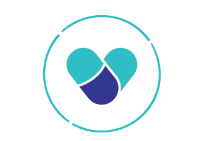 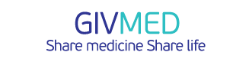 GIVMED - υπηρεσία δωρεάς φαρμάκων
ΣΧΕΤΙΚΑ ΜΕ
Η GIVMED εδρεύει στην Αθήνα, Ελλάδα. Το GIVMED είναι ένας μη κερδοσκοπικός οργανισμός που στοχεύει στη διευκόλυνση της πρόσβασης σε φάρμακα για όλους. Οι άνθρωποι μπορούν εύκολα και γρήγορα να δωρίσουν τα φάρμακα που δεν χρειάζονται πλέον σε κοινωνικά φαρμακεία, γηροκομεία και άλλες κοινωφελείς οντότητες. Αυτά τα φάρμακα παρέχονται σε άτομα που τα χρειάζονται αλλά δεν έχουν πρόσβαση σε αυτά με άλλο τρόπο – ομάδες όπως οι φτωχοί, οι ηλικιωμένοι, οι πρόσφυγες και άλλοι με περιορισμένη ή καθόλου πρόσβαση σε φάρμακα.

Για περισσότερες πληροφορίες μεταβείτε στη διεύθυνση https://givmed.org/en/ 
 
ΥΠΟΣΤΗΡΙΞΗ ΤΗΣ ΜΑΘΗΣΗΣ ΕΝΗΛΙΚΩΝ
Στόχος του έργου είναι η πληροφόρηση για το δικαίωμα στην υγεία, η βελτίωση της ιατρικής παιδείας και η συμμόρφωση με τη θεραπεία.

Ο στόχος του GIVMED ως φορέα υλοποίησης είναι η διαχείριση και η υλοποίηση μεθόδων ενημέρωσης και ενδυνάμωσης του έργου. Το τμήμα του Ινστιτούτου Κοινωνικής και Προληπτικής Ιατρικής, ως συνεργάτης, περιλαμβάνει την ανάπτυξη του ενημερωτικού και εκπαιδευτικού υλικού και τη συμμετοχή στην εκπαίδευση επαγγελματιών υγείας.
 
ΥΠΟΣΤΗΡΙΞΗ ΥΓΕΙΑΣ, ΕΥΕΞΙΑΣ & ΔΙΑΤΡΟΦΗΣ
Αυτό το έργο βοηθά τα ευάλωτα άτομα να έχουν πρόσβαση σε βασικά φάρμακα και ως εκ τούτου βελτιώνει σημαντικά την υγεία τους.
Στόχος του έργου είναι η ενδυνάμωση των κοινωνικά ευάλωτων ομάδων στις ακόλουθες βάσεις:
Ενημέρωση τους για τα δικαιώματά τους σχετικά με την υγειονομική περίθαλψη.
Παροχή εκπαίδευσης όσον αφορά το χειρισμό φαρμάκων και τη συμμόρφωση με τα φάρμακα.
Διευκόλυνση της πρόσβασής τους στα φάρμακα που χρειάζονται μέσω συγκεκριμένης εφαρμογής για smartphone.


ΠΩΣ ΛΕΙΤΟΥΡΓΕΙ Η ΔΙΑΔΙΚΑΣΙΑ ΠΑΡΑΠΟΜΠΗΣ;
Το πρόγραμμα MED for NGOs , απευθύνεται αποκλειστικά σε φιλανθρωπικούς φορείς. Μέσω του ομώνυμου ειδικού λογισμικού MED for NGOs που έχει αναπτυχθεί από την GIVMED, οι κοινωφελείς φορείς μπορούν να καταχωρούν τις φαρμακευτικές τους ανάγκες και το πλεόνασμα φαρμάκων που επιθυμούν να δωρίσουν.

Κατά συνέπεια, οι πληροφορίες διαδίδονται αυτόματα σε όλους τους φιλανθρωπικούς φορείς του δικτύου μας και το GIVMED συντονίζει την όλη διαδικασία δωρεάς.

ΕΥΚΑΙΡΙΕΣ ΓΙΑ ΑΝΑΠΑΡΑΓΩΓΗ
Οι οργανισμοί θα μπορούσαν να συνεργαστούν με φαρμακεία και νοσοκομεία για να γνωρίζουν τις ανάγκες τους σε φάρμακα. Θα δημιουργηθούν χώροι όπου θα συγκεντρώνονται τα φάρμακα και ανάλογα με τις ανάγκες που θα υπάρχουν θα μοιράζονται ανάλογα.
ΚΑΝΤΕ ΚΛΙΚ
ΓΙΑ ΠΡΟΒΟΛΗ
ΔΙΕΥΚΟΛΥΝΣΗ ΠΡΟΣΒΑΣΗΣ ΣΤΗΝ ΙΑΤΡΙΚΗ ΓΙΑ ΟΛΟΥΣ
13
Roscommon: Ομάδα Ανάγνωσης
ΣΧΕΤΙΚΑ ΜΕ
Η Roscommon:  Ομάδα Ανάγνωσης εδρεύει στην Ιρλανδία. Μια ομάδα για ανθρώπους που τους αρέσει να διαβάζουν για την ιστορία, το έγκλημα και άλλα είδη. Το βιβλίο διαβάζεται στο σπίτι και συζητείται σε ομαδικό περιβάλλον.
 
ΥΠΟΣΤΗΡΙΞΗ ΤΗΣ ΚΟΙΝΩΝΙΚΗΣ ΕΝΤΑΞΗΣ ΚΑΙ ΣΥΝΔΕΣΗΣ
Φέρνει σε γνωριμία ανθρώπους με τα ίδια αναγνωστικά ενδιαφέροντα για να κοινωνικοποιηθούν και να συνδεθούν.
 
ΥΠΟΣΤΗΡΙΞΗ ΥΓΕΙΑΣ, ΕΥΕΞΙΑΣ & ΔΙΑΤΡΟΦΗΣ
Το να διαβάζουμε και να μιλάμε για βιβλία τα οποία αγαπάμε είναι ένας καλός τρόπος για να αποκτήσουμε μια αίσθηση ευημερίας.
 
ΥΠΟΣΤΗΡΙΞΗ ΤΗΣ ΜΑΘΗΣΗΣ ΕΝΗΛΙΚΩΝ
Πολλά πράγματα μπορούν να μάθουν διαβάζοντας ένα βιβλίο και συζητώντας τα βιβλία με ομοϊδεάτες.

ΠΩΣ ΧΡΗΜΑΤΟΔΟΤΕΙΤΑΙ Ο ΟΡΓΑΝΙΣΜΟΣ;
Αυτή η ομάδα δεν χρηματοδοτείται.

ΠΩΣ ΛΕΙΤΟΥΡΓΕΙ Η ΔΙΑΔΙΚΑΣΙΑ ΠΑΡΑΠΟΜΠΗΣ;
Ο εργαζόμενος στον κοινωνικό σύνδεσμο παρέμβασης εισάγει άτομα με τα ίδια αναγνωστικά ενδιαφέροντα στην ομάδα.

ΕΥΚΑΙΡΙΕΣ ΓΙΑ ΑΝΑΠΑΡΑΓΩΓΗ
Ο εργαζόμενος στον σύνδεσμο κοινωνικής παρέμβασης ξεκίνησε αυτήν την ομάδα συνδέοντας δύο άτομα με παρόμοια αναγνωστικά ενδιαφέροντα.

ΜΥΘΟΙ & ΨΕΥΤΙΚΕΣ ΠΙΣΤΟΠΟΙΗΣΕΙΣ
Μύθος 1 
'Ειμαι πολυ μεγαλος.'  Δεν υπάρχει όριο ηλικίας στο διάβασμα.
 
Μύθος 2
«Δεν μπορώ να διαβάσω καλά» ή «Έχω μειωμένη όραση». Μπορείτε ακόμα να συμμετέχετε εάν τα ηχητικά βιβλία είναι μια επιλογή για εσάς.
ΠΟΛΛΑ ΠΡΑΓΜΑΤΑ ΜΠΟΡΟΥΝ ΝΑ ΜΑΘΟΥΝ ΔΙΑΒΑΖΟΝΤΑΣ ΕΝΑ ΒΙΒΛΙΟ ΚΑΙ ΣΥΖΗΤΗΤΟΝΤΑΣ ΤΟ ΜΕ ΔΙΑΦΟΡΟΥΣ ΑΝΘΡΩΠΟΥΣ.
14
02
ΣΩΜΑΤΙΚΗ ΔΡΑΣΤΗΡΙΟΤΗΤΑ
10
Ros Sports: Συνεργασία
11
Βόλτες
12
Parkrun
13
Χειμερινή κολύμβηση
14
Γιόγκα - Ιρλανδία
15
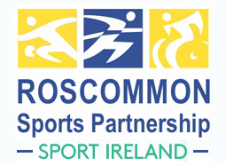 Ros Sports: Συνεργασία
ΣΧΕΤΙΚΑ ΜΕ
Η Roscommon Sports Partnership ήταν μία από τις πρώτες αθλητικές συνεργασίες που άνοιξε το 2002. Υπάρχουν 29 Τοπικές Αθλητικές Συνεργασίες στην Ιρλανδία, ως μέρος μιας εθνικής δομής για το συντονισμό και την προώθηση της ανάπτυξης του αθλητισμού και της φυσικής δραστηριότητας σε τοπικό επίπεδο. Αυτά τα LSP αναλαμβάνουν ένα ευρύ φάσμα δράσεων με στόχο την αύξηση των επιπέδων συμμετοχής στον αθλητισμό και τη σωματική δραστηριότητα στις τοπικές τους κοινωνίες.
Για περισσότερες πληροφορίες μεταβείτε στη διεύθυνση: https://www.rosactive.org/
 
ΥΠΟΣΤΗΡΙΞΗ ΤΗΣ ΚΟΙΝΩΝΙΚΗΣ ΕΝΤΑΞΗΣ ΚΑΙ ΣΥΝΔΕΣΗΣ
Η συμμετοχή σε μια αθλητική ομάδα, μια ομάδα ποδηλασίας ή πεζοπορίας υποστηρίζει τους ανθρώπους να κάνουν φίλους, να συνδεθούν με ανθρώπους και να κοινωνικοποιηθούν. Υποστηρίζει την κοινωνική ένταξη στοχεύοντας ομάδες ατόμων που βιώνουν κοινωνικό αποκλεισμό.
 
ΥΠΟΣΤΗΡΙΞΗ ΥΓΕΙΑΣ, ΕΥΕΞΙΑΣ & ΔΙΑΤΡΟΦΗΣ
Η συνεργασία Roscommon Sports υποστηρίζει την υγεία και την ευημερία συνδέοντας τους ανθρώπους με τοπικούς αθλητικούς συλλόγους και δραστηριότητες.
 
ΥΠΟΣΤΗΡΙΞΗ ΔΡΑΣΤΗΡΙΟΤΗΤΑΣ ΓΙΑ ΝΑ ΕΙΣΤΕ ΚΑΛΑ
Η συνεργασία Roscommon Sports υποστηρίζει την ενεργοποίηση συνδέοντας άτομα με ομάδες που κάνουν αθλήματα και σωματικές δραστηριότητες στην περιοχή.


ΥΠΟΣΤΗΡΙΞΗ ΤΗΣ ΜΑΘΗΣΗΣ ΕΝΗΛΙΚΩΝ
Οι Roscommon Sports Partnerships μπορούν να υποστηρίξουν την εκμάθηση ενηλίκων, εκθέτοντας τους ενήλικες σε αθλήματα ή δραστηριότητες που μπορεί να μην έχουν δοκιμάσει στο παρελθόν.

ΠΩΣ ΧΡΗΜΑΤΟΔΟΤΕΙΤΑΙ Ο ΟΡΓΑΝΙΣΜΟΣ;
Ο οργανισμός χρηματοδοτείται από την κυβέρνησηΙρλανδίας.

ΠΩΣ ΛΕΙΤΟΥΡΓΕΙ Η ΔΙΑΔΙΚΑΣΙΑ ΠΑΡΑΠΟΜΠΗΣ;
Ο Κοινωνικός Συντονιστής  συνδέει τα άτομα με κατάλληλες τοπικές αθλητικές δραστηριότητες μέσω της συνεργασίας Roscommon Sports.

ΕΥΚΑΙΡΙΕΣ ΓΙΑ ΑΝΑΠΑΡΑΓΩΓΗ
Οι αθλητικές συνεργασίες στην Ιρλανδία αποτελούν μέρος ενός εθνικού δικτύου που χρηματοδοτείται από την κεντρική κυβέρνηση. Οι αθλητικές συνεργασίες θα μπορούσαν να ξεκινήσουν σε μικρότερη κλίμακα, για παράδειγμα με μια σε μια συγκεκριμένη πόλη. Θα μπορούσε επίσης να αναπαραχθεί σε φθηνότερη/πιο απρόσωπη κλίμακα παρέχοντας ένα μέρος για όλες τις τοπικές αθλητικές ενημερώσεις, που θα είναι εύκολα προσβάσιμες από τα άτομα της κοινότητας (π.χ. ψηφιακός πίνακας ανακοινώσεων).

ΜΥΘΟΙ & ΨΕΥΤΙΚΕΣ ΠΙΣΤΟΠΟΙΗΣΕΙΣ
Μύθος 1
«Έχω μια αναπηρία, οπότε δεν μπορώ να εμπλακώ». Η Sports Partnership σας καλωσορίζει ανεξαρτήτως ικανότητας και προσφέρει ορισμένες δραστηριότητες ειδικά για άτομα με αναπηρία.
 
Μύθος 2
«Δεν θα είμαι ευπρόσδεκτος γιατί προέρχομαι από ένα μειονεκτικό υπόβαθρο». Καλωσορίζουμε τους ανθρώπους που βρίσκονται σε μειονεκτική θέση.
ΚΑΝΤΕ ΚΛΙΚ
ΓΙΑ ΠΡΟΒΟΛΗ
ΔΡΑΣΤΗΡΙΟΤΗΤΑ, ΚΑΝΕΙΣ ΦΙΛΟΥΣ ΚΑΙ ΓΝΩΡΙΜΙΕΣ ΜΕ ΑΝΘΡΩΠΟΥΣ
16
Βόλτες
ΣΧΕΤΙΚΑ ΜΕ
Η Spiral Walks εδρεύει στην Ιρλανδία. Είναι μια ομάδα περιπάτου για ενήλικες. Η ομάδα συνεδριάζει σε συνεχή βάση. Οι περίπατοι πραγματοποιούνται όταν είναι διαθέσιμοι εθελοντές για να τους οργανώσουν και να τους παρακολουθήσουν. Είναι ένα από τα πολλά παραδείγματα ομάδων πεζοπορίας που διοργανώνονται από εθελοντές στην Ιρλανδία.
Προωθούν τη σύνδεση του σώματος με τη γη και τη σύνδεση με άλλους ομοϊδεάτες γυναίκες και άνδρες. Ελευθερία και χώρος για να νιώσεις έμπνευση και αγάπη.
 
Για περισσότερες πληροφορίες μεταβείτε στη διεύθυνση: https://www.facebook.com/spiralwalks/
 
ΥΠΟΣΤΗΡΙΞΗ ΤΗΣ ΚΟΙΝΩΝΙΚΗΣ ΕΝΤΑΞΗΣ
ΚΑΙ ΣΥΝΔΕΣΗ
Οι άνθρωποι συνδέονται με άλλους και κάνουν φίλους.

ΥΠΟΣΤΗΡΙΞΗ ΥΓΕΙΑΣ, ΕΥΕΞΙΑΣ & ΔΙΑΤΡΟΦΗΣ
Αυτό το παράδειγμα υποστηρίζει την υγεία και την ευεξία με σωματική δραστηριότητα και κοινωνική αλληλεπίδραση σε ένα φυσικό περιβάλλον.


ΥΠΟΣΤΗΡΙΞΗ ΔΡΑΣΤΗΡΙΟΤΗΤΑΣ ΓΙΑ ΝΑ ΕΙΣΤΕ ΚΑΛΑ
Το περπάτημα είναι ένας εξαιρετικός τρόπος για τους περισσότερους ανθρώπους να είναι σωματικά δραστήριοι.

ΠΩΣ ΧΡΗΜΑΤΟΔΟΤΕΙΤΑΙ Ο ΟΡΓΑΝΙΣΜΟΣ;
Ο οργανισμός δεν χρηματοδοτείται. Οι περίπατοι πραγματοποιούνται όταν είναι διαθέσιμοι εθελοντές για να τους οργανώσουν και να τους παρακολουθήσουν.

ΠΩΣ ΛΕΙΤΟΥΡΓΕΙ Η ΔΙΑΔΙΚΑΣΙΑ ΠΑΡΑΠΟΜΠΗΣ;
Ο Συντονιστής κάνει την παραπομπή και μερικές φορές συνοδεύει το άτομο στις βόλτες μέχρι να αισθανθεί αρκετά σίγουρο ότι θα πάει μόνο του.

ΕΥΚΑΙΡΙΕΣ ΓΙΑ ΑΝΑΠΑΡΑΓΩΓΗ
Οι ομάδες πεζοπορίας μπορούν εύκολα να σχηματιστούν αναρτώντας ανακοινώσεις στα μέσα κοινωνικής δικτύωσης ή σε τοπικές διαφημίσεις.

ΜΥΘΟΙ & ΨΕΥΤΙΚΕΣ ΠΙΣΤΟΠΟΙΗΣΕΙΣ
«Πρέπει να είσαι πεζοπόρος με καλό επίπεδο φυσικής κατάστασης».
Αυτό είναι λάθος για αυτήν την ομάδα. Θα μπορούσε να ισχύει για άλλες ομάδες πεζοπορίας, οπότε φροντίστε να το ελέγξετε!
ΚΑΝΤΕ ΚΛΙΚ
ΓΙΑ ΠΡΟΒΟΛΗ
ΕΝΑΣ ΧΩΡΟΣ ΓΙΑ ΝΑ ΕΙΣΤΕ ΣΥΝΔΕΔΕΜΕΝΟΙ ΜΕ ΤΟ ΣΩΜΑ ΣΑΣ, ΜΕ ΤΗ ΓΗ ΚΑΙ ΜΕ ΑΝΘΡΩΠΟΥΣ ΠΟΥ ΕΙΣΤΕ ΟΜΟΪΔΕΑΤΕΣ.
17
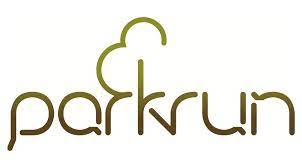 Parkrun
ΣΧΕΤΙΚΑ ΜΕ
Η Parkrun εδρεύει στην Ιρλανδία και σε άλλες 22 χώρες σε όλο τον κόσμο. Για αυτήν τη μελέτη περίπτωσης εστιάζουμε στην Ιρλανδία.  Το Parkrun Ireland είναι ένα εβδομαδιαίο τρέξιμο ή περπάτημα 5 χιλιομέτρων. Πραγματοποιείται σε 98 τοποθεσίες στην Ιρλανδία και ο στόχος είναι ότι θα υπάρχει ένα parkrun σε κάθε κοινότητα στην Ιρλανδία.
 
Για περισσότερες πληροφορίες μεταβείτε στο:
https://www.parkrun.ie/
 
ΥΠΟΣΤΗΡΙΞΗ ΤΗΣ ΚΟΙΝΩΝΙΚΗΣ ΕΝΤΑΞΗΣ
ΚΑΙ ΣΥΝΔΕΣΗ
Η κοινότητα του Parkrun είναι φιλική και φιλόξενη, δίνει μετάλλια και συχνά παρέχει αναψυκτικά μετά από μερικές διαδρομές. Το Sligo Parkrun φιλοξενεί επίσης τους Sligo Sanctuary Runners.

 
ΥΠΟΣΤΗΡΙΞΗ ΔΡΑΣΤΗΡΙΟΤΗΤΑΣ ΓΙΑ ΝΑ ΠΑΡΕΜΕΤΕ ΚΑΛΑ
Το Parkrun ενθαρρύνει τους συμμετέχοντες να βγουν έξω και να δραστηριοποιηθούν. Πολλοί από αυτούς προσπαθούν να ξεπεράσουν το προσωπικό τους καλύτερο ρεκόρ.

ΠΩΣ ΧΡΗΜΑΤΟΔΟΤΕΙΤΑΙ Ο ΟΡΓΑΝΙΣΜΟΣ;
Το Parkrun είναι δωρεάν για τους συμμετέχοντες και χρηματοδοτείται από την VHI, την Healthy Ireland και την HSE.

ΠΩΣ ΛΕΙΤΟΥΡΓΕΙ Η ΔΙΑΔΙΚΑΣΙΑ ΠΑΡΑΠΟΜΠΗΣ;
Δεν απαιτείται παραπομπή. Οι άνθρωποι μπορούν να εγγραφούν ηλεκτρονικά και να εγγραφούν για έναν γραμμωτό κώδικα που χρησιμοποιείται για να χρονομετρήσει το τρέξιμο ή το περπάτημά τους.


ΕΥΚΑΙΡΙΕΣ ΓΙΑ ΑΝΑΠΑΡΑΓΩΓΗ
Το Parkrun αναπαράγεται σε 23 χώρες σε όλο τον κόσμο και πάντα αναζητούν περισσότερα άτομα για να συμμετάσχουν. Υπάρχει μια σελίδα στον ιστότοπο όπου οι άνθρωποι μπορούν να εγγραφούν για να μάθουν περισσότερες πληροφορίες εάν θέλουν να ξεκινήσουν ένα Parkrun στην κοινότητά τους.
https://www.parkrun.com/about/start-your-own-event/
 

ΜΥΘΟΙ & ΨΕΥΤΙΚΕΣ ΠΙΣΤΟΠΟΙΗΣΕΙΣ

Μύθος 1
"Δεν είμαι αρκετά κατάλληλος για να συμμετάσχω στο Parkrun' Οποιοσδήποτε μπορεί να συμμετάσχει και να προχωρήσει με τον δικό του ρυθμό.

Μύθος 2
"Δεν έχω υπολογιστή για εγγραφή, επομένως δεν μπορώ να γίνω μέλος." Οποιοσδήποτε μπορεί να σας εγγράψει για να λάβετε μέρος.

Μύθος 3
«Τα παιδιά δεν μπορούν να λάβουν μέρος». Τα παιδιά άνω των 4 ετών ενθαρρύνονται να συμμετάσχουν. Οι δρομείς μπορούν επίσης να σπρώξουν ένα παιδί σε ένα καρότσι.

Μύθος 4
«Λείπω για διακοπές, οπότε θα χάσω το parkrun στην περιοχή μου». Τα μέλη μπορούν να συμμετέχουν σε οποιοδήποτε parkrun σε οποιαδήποτε τοποθεσία.
ΚΑΝΤΕ ΚΛΙΚ
ΓΙΑ ΠΡΟΒΟΛΗ
18
Χειμερινή κολύμβηση ανοιχτού νερού
ΣΧΕΤΙΚΑ ΜΕ
Το Βadesikkerhed είναι ένας οργανισμός για τη χειμερινή κολύμβηση με έδρα τη Δανία, στην περιοχή της Βόρειας Γιουτλάνδης. Πολλοί Σκανδιναβοί ασχολούνται με το χειμερινό κολύμπι, λέγοντας ότι χρησιμεύει ως ενισχυτικό της διάθεσης κατά τη διάρκεια των μακρών, σκοτεινών χειμώνων. Στο βόρειο τμήμα της Δανίας, η χειμερινή κολύμβηση θεωρείται υγιεινή για το σώμα, καλή για το μυαλό - και ενθαρρύνει μια ισχυρή κοινότητα ενθουσιωδών. Λέγεται ότι βελτιώνει την ευημερία και τη στάση των ανθρώπων απέναντι στους μακρύς σκοτεινούς χειμώνες. Είναι ιδανικό για όποιον πάσχει από εποχιακή κατάθλιψη, κάτι που είναι κοινό στις σκανδιναβικές χώρες.
Αυτό το παράδειγμα κοινωνικής συνταγογράφησης είναι τέλειο για ενήλικες οποιασδήποτε ηλικίας, αν και πρέπει να είστε σε θέση να κολυμπήσετε ή τουλάχιστον να επιπλέετε. Υπάρχουν περίπου 90 επίσημοι σύλλογοι χειμερινής κολύμβησης σε όλη τη Δανία με περισσότερα από 20.000 εγγεγραμμένα μέλη.

Για περισσότερες πληροφορίες, μεταβείτε στη διεύθυνση https://www.visitdenmark.com/denmark/things-do/winter/winter-swimming
https://www.badesikkerhed.dk/en/adults/winter-bathing/ https://www.bbc.com/worklife/article/20200228-the-danish-trick-to-shock-your-body-into-happiness 
 
ΥΠΟΣΤΗΡΙΞΗ ΤΗΣ ΚΟΙΝΩΝΙΚΗΣ ΕΝΤΑΞΗΣ
ΚΑΙ ΣΥΝΔΕΣΗ
Αυτά τα χειμερινά σωματεία κολύμβησης είναι άκρως κοινωνικά! Προωθούν μια κουλτούρα κοινότητας και ομαδικού πνεύματος καθώς οι άνθρωποι αντιμετωπίζουν το κρύοχειμώνα μαζί. 

ΥΠΟΣΤΗΡΙΞΗ ΔΡΑΣΤΗΡΙΟΤΗΤΑΣ ΓΙΑ ΝΑ ΠΑΡΑΜΕΝΕΤΕ ΚΑΛΑ
«Όταν ρίχνεσαι στο κρύο νερό και μετά σε μια σάουνα που βράζει, σου δίνει ενέργεια και ένα τεράστιο ποσοστό ενδορφινών». λέει ο Møller , μανιώδης χειμερινός κολυμβητής. Η κολύμβηση είναι μια εξαιρετική δραστηριότητα για να διατηρείς τους ανθρώπους σε φόρμα και υγεία. Ενώ η χειμερινή κολύμβηση σημαίνει ότι συνήθως θα περνάτε λιγότερο χρόνο στο νερό λόγω των έντονων κρύων συνθηκών, τα οφέλη εξακολουθούν να είναι φανταστικά. Επιτρέπει στους κολυμβητές να ανεβάζουν και να χαμηλώνουν τον καρδιακό τους ρυθμό και να γίνονται καλύτεροι σε κάθε κολύμβηση.


ΠΩΣ ΧΡΗΜΑΤΟΔΟΤΕΙΤΑΙ Ο ΟΡΓΑΝΙΣΜΟΣ;
Είναι δωρεάν! Οι παραλίες κολύμβησης είναι ανοιχτές στο κοινό.  Ορισμένοι σύλλογοι ενδέχεται να χρεώνουν συνδρομή μέλους για τα οφέλη που παρέχουν.  Ορισμένα ξενοδοχεία/Σπα παρέχουν σάουνες και υδρομασάζ, καθώς και χειμερινές βουτιές στο νερό, πιθανότατα θα χρεώσουν ένα τέλος χρήσης.

ΠΩΣ ΛΕΙΤΟΥΡΓΕΙ Η ΔΙΑΔΙΚΑΣΙΑ ΠΑΡΑΠΟΜΠΗΣ;
Δεν υπάρχει διαδικασία παραπομπής! Οι άνθρωποι μπορούν να εγγραφούν σε ένα από τα 93 κλαμπ και να απολαύσουν τη συνδρομή αυτής της προσφοράς. Αυτός είναι ένας πολύ καλός τρόπος για να συναναστραφείτε με άλλους και συνιστάται για όσους αρχίζουν να ασχολούνται με τη χειμερινή κολύμβηση. Ωστόσο, οι άνθρωποι μπορούν επίσης απλώς να εμφανιστούν σε οποιαδήποτε επίσημη παραλία κολύμβησης στον δήμο τους.
 Η Badesikkerhed προτείνει τα εξής:
Όλα τα υγιή άτομα επιτρέπεται να κάνουν χειμερινό μπάνιο
Τα άτομα με καρδιακές παθήσεις ή υψηλή αρτηριακή πίεση θα πρέπει να έχουν την έγκριση του γιατρού τους πριν από το χειμερινό μπάνιο
Μην κάνετε χειμερινό μπάνιο εάν έχετε κρυολόγημα, πυρετό ή με άλλο τρόπο αισθάνεστε άβολα
Απαγορεύεται το μπάνιο υπό την επήρεια αλκοόλ, φαρμάκων ή ναρκωτικών.

ΕΥΚΑΙΡΙΕΣ ΓΙΑ ΑΝΑΠΑΡΑΓΩΓΗ
Η χειμερινή κολύμβηση μπορεί να αναπαραχθεί εύκολα σε όλο τον κόσμο όπου υπάρχουν δημόσιες παραλίες, λιμνοθάλασσες, λίμνες και ούτω καθεξής. Μπορεί να δημιουργηθεί από ιδιώτες και θα ήταν θέμα διάδοσης της είδησης μέσω των μέσων κοινωνικής δικτύωσης, των τοπικών κοινοτήτων ή των συλλόγων για να ενημερωθούν οι άνθρωποι για τα οφέλη της χειμερινής κολύμβησης. Ασφαλώς αυξάνεται σε δημοτικότητα σε όλη την Ιρλανδία και το Ηνωμένο Βασίλειο.
 Η Badesikkerhed προτείνει τα εξής:
Θα πρέπει να διενεργηθεί αξιολόγηση κινδύνου για την ασφάλεια της παραλίας.
Θα πρέπει να υπάρχει σήμανση με πληροφορίες ασφαλείας.
Η χρήση των παραλιών θα πρέπει να έχει γαλάζια σημαία
Θα πρέπει να υπάρχει εξοπλισμός ναυαγοσώστη επιθεώρησης και διάσωσης.
Οι παραλίες θα πρέπει να φέρουν αριθμούς αναγνώρισης παραλίας.
Κάποιος θα πρέπει να μπορεί να ειδοποιεί τις υπηρεσίες έκτακτης ανάγκης εάν χρειάζεται.
19
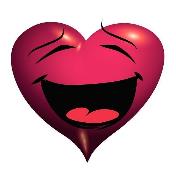 Γιόγκα Γέλιου Ιρλανδία
ΣΧΕΤΙΚΑ ΜΕ
Η Γιόγκα του Γέλιου εδρεύει στην Ιρλανδία . Η Γιόγκα Γέλιου είναι ένας συνδυασμός γιογκικής βαθιάς αναπνοής και παιδικού παιχνιδιού. Η Laughter Yoga Ireland ιδρύθηκε από τη Mary Ananda Shakti το 2002 μετά από εκπαίδευση στο Μόναχο με τον Καρδιολόγο Dr Madan Kataria . Η Γιόγκα του Γέλιου στην Ιρλανδία φιλοξενεί εργαστήρια για Γιόγκα του Γέλιου. Εκπαιδεύουν επίσης άλλους να γίνουν διευκολυντές της Γιόγκα Γέλιου.
 
Για περισσότερες πληροφορίες μεταβείτε στη διεύθυνση https://laughteryogaireland.org/ 
 
ΥΠΟΣΤΗΡΙΞΗ ΤΗΣ ΚΟΙΝΩΝΙΚΗΣ ΕΝΤΑΞΗΣ
ΚΑΙ ΣΥΝΔΕΣΗ
Τη γιόγκα γέλιου μπορεί να την απολαύσουν όλες οι ηλικίες. Τα εργαστήρια απευθύνονται κυρίως σε ενήλικες και για όσους δεν μπορούν φυσικά να τα παρακολουθήσουν, υπάρχουν και εργαστήρια με ζουμ. Τίποτα δεν σπάει τον πάγο περισσότερο από ένα δωμάτιο με ανθρώπους που γελούν. Το γέλιο είναι μια θετική ενέργεια που βοηθά τους ανθρώπους να συνδεθούν γρήγορα με άλλους ανθρώπους και βελτιώνει τις σχέσεις. Η γιόγκα γέλιου μπορεί επίσης να βελτιώσει την αυτοπεποίθηση.
 
ΥΠΟΣΤΗΡΙΞΗ ΔΡΑΣΤΗΡΙΟΤΗΤΑΣ ΓΙΑ ΝΑ ΕΙΣΤΕ ΚΑΛΑ
Η γιόγκα γέλιου είναι σαν μια αερόβια άσκηση (καρδιοπροπόνηση) που φέρνει περισσότερο οξυγόνο στο σώμα και τον εγκέφαλο, κάνοντας έτσι κάποιον να νιώθει πιο ενεργητικός και χαλαρός.

ΥΠΟΣΤΗΡΙΞΗ ΤΗΣ ΜΑΘΗΣΗΣ ΕΝΗΛΙΚΩΝ
Η Γιόγκα Γέλιου μπορεί να υποστηρίξει τη μάθηση ενηλίκων εκπαιδεύοντας τους ανθρώπους να γίνουν διευκολυντές της γιόγκα γέλιου

ΠΩΣ ΧΡΗΜΑΤΟΔΟΤΕΙΤΑΙ Ο ΟΡΓΑΝΙΣΜΟΣ;
Τα άτομα και οι κοινοτικές ομάδες, οι χώροι εργασίας κ.λπ. πληρώνουν για να παρακολουθήσουν εργαστήρια.

ΠΩΣ ΛΕΙΤΟΥΡΓΕΙ Η ΔΙΑΔΙΚΑΣΙΑ ΠΑΡΑΠΟΜΠΗΣ;
Δεν υπάρχει διαδικασία παραπομπής. Τα άτομα που ενδιαφέρονται να μάθουν περισσότερα μπορούν να επικοινωνήσουν μέσω του ιστότοπου.

ΕΥΚΑΙΡΙΕΣ ΓΙΑ ΑΝΑΠΑΡΑΓΩΓΗ
Η Γιόγκα Γέλιου είναι ήδη διαθέσιμη σε πολλές χώρες και μπορεί εύκολα να αναπαραχθεί εάν τα ενδιαφερόμενα άτομα παρακολουθήσουν ένα εκπαιδευτικό σεμινάριο για να διευκολύνουν ομάδες σε εργαστήρια και κλαμπ γιόγκα γέλιου.

ΜΥΘΟΙ & ΨΕΥΤΙΚΕΣ ΠΙΣΤΟΠΟΙΗΣΕΙΣ
«Δεν μου αρέσει η γιόγκα, οπότε δεν μπορώ να το κάνω αυτό».
 
Η Γιόγκα Γέλιου είναι πολύ διαφορετική από τη συμβατική γιόγκα, δεν χρειάζεται να ξαπλώνετε στο πάτωμα και να κάνετε διατάσεις, όλα είναι να γελάτε.
ΚΑΝΤΕ ΚΛΙΚ
ΓΙΑ ΠΡΟΒΟΛΗ
ΤΟ ΓΕΛΙΟ ΕΙΝΑΙ ΜΙΑ ΘΕΤΙΚΗ ΕΝΕΡΓΕΙΑ ΠΟΥ ΒΟΗΘΑ ΤΟΥΣ ΑΝΘΡΩΠΟΥΣ ΝΑΕΡΘΟΥΝ ΚΟΝΤΑΘ.ΔΕΝ ΥΠΑΡΧΕΙ ΚΑΛΥΤΕΡΗ ΔΡΑΣΤΗΡΙΟΤΗΤΑ ΑΠΟ ΕΝΑ ΔΩΜΑΤΙΟ ΜΕ ΑΝΘΡΩΠΟΥΣ ΠΟΥ ΓΕΛΟΥΝ.
20
03
ΚΗΠΟΥΡΙΚΟΣ
15
Τακτοποιημένες πόλεις
16
ΚΑΛΛΙΕΡΓΩ
17
Κοινωνικός Λαχανόκηπος για ασθενείς
21
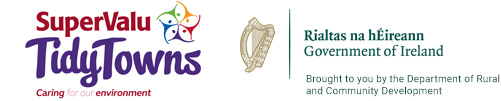 Τακτοποιημένες πόλεις
ΣΧΕΤΙΚΑ ΜΕ
Η Tidy Towns εδρεύει στην Ιρλανδία. Είναι μια ιρλανδική εθνική κοινοτική πρωτοβουλία και φιλικός ετήσιος διαγωνισμός, που πραγματοποιήθηκε για πρώτη φορά το 1958. Ο κύριος στόχος του Tidy Towns ήταν να ενθαρρύνει τις κοινότητες να βελτιώσουν το τοπικό τους περιβάλλον και να κάνουν την περιοχή τους καλύτερο μέρος για να ζουν, να εργάζονται και να επισκέπτονται οι άνθρωποι. Ο διαγωνισμός επιδιώκει να τιμήσει τις πιο ελκυστικές και πιο περιποιημένες πόλεις, κωμοπόλεις και χωριά στη Δημοκρατία της Ιρλανδίας. Οι εθελοντές της κοινότητας συνεργάζονται κάθε χρόνο για να διαγωνιστούν.
 
Για περισσότερες πληροφορίες μεταβείτε στη διεύθυνση: https://www.tidytowns.ie/
 
ΥΠΟΣΤΗΡΙΞΗ ΤΗΣ ΚΟΙΝΩΝΙΚΗΣ ΕΝΤΑΞΗΣ
ΚΑΙ ΣΥΝΔΕΣΗ
Το Tidy Towns είναι ένας φανταστικός τρόπος για να γνωρίσετε άτομα από την τοπική κοινότητα, να κοινωνικοποιηθείτε και να κάνετε νέους φίλους. Το Tidy Towns είναι κοινωνική δραστηριότητα χωρίς αποκλεισμούς και όλοι είναι ευπρόσδεκτοι.
 
ΥΠΟΣΤΗΡΙΞΗ ΥΓΕΙΑΣ, ΕΥΕΞΙΑΣ & ΔΙΑΤΡΟΦΗΣ
Το Tidy Towns υποστηρίζει την υγεία και την ευημερία δημιουργώντας και διατηρώντας ένα ευχάριστο περιβάλλον για όλους στην κοινότητα.
 
ΥΠΟΣΤΗΡΙΞΗ ΔΡΑΣΤΗΡΙΟΤΗΤΑΣ ΓΙΑ ΝΑ ΕΙΣΤΕ ΚΑΛΑ
Πολλοί εθελοντές του Tidy Towns ασχολούνται με σωματική δραστηριότητα όπως η κηπουρική, ο έλεγχος των απορριμμάτων και η διατήρηση της φύσης.

ΥΠΟΣΤΗΡΙΞΗ ΤΗΣ ΜΑΘΗΣΗΣ ΕΝΗΛΙΚΩΝ
Οι εθελοντές έχουν την ευκαιρία να μάθουν για θέματα που σχετίζονται με τις Τακτοποιημένες Πόλεις, όπως η Βιοποικιλότητα και ο Κοινοτικός Σχεδιασμός.

ΠΩΣ ΧΡΗΜΑΤΟΔΟΤΕΙΤΑΙ Ο ΟΡΓΑΝΙΣΜΟΣ;
Το Τμήμα Τεχνών, Πολιτιστικής Κληρονομιάς, Περιφερειακών, Αγροτικών και Υποθέσεων Gaeltacht ανέλαβε την ευθύνη για το Tidy Towns και τώρα οργανώνει την πρωτοβουλία με την υποστήριξη ενός εθνικού χορηγού σούπερ μάρκετ του SuperValu και ορισμένων άλλων φορέων.

ΠΩΣ ΛΕΙΤΟΥΡΓΕΙ Η ΔΙΑΔΙΚΑΣΙΑ ΠΑΡΑΠΟΜΠΗΣ;
Ο Συντονιστής Κοινωνικής Συνταγογράφησης κάνει την παραπομπή και μερικές φορές συνοδεύει το άτομο στις βόλτες μέχρι να αισθανθεί αρκετά σίγουρο ότι θα πάει μόνο του.

ΕΥΚΑΙΡΙΕΣ ΓΙΑ ΑΝΑΠΑΡΑΓΩΓΗ
 Οι Tidy Towns θα μπορούσαν να αναπαραχθούν σε μικρότερη κλίμακα, όπως μέσα σε μια κομητεία. Σε ακόμη μικρότερη κλίμακα, μια περιοχή μιας πόλης θα μπορούσε να διοργανώσει έναν διαγωνισμό «Tidy Streets».

ΜΥΘΟΙ & ΨΕΥΤΙΚΕΣ ΠΙΣΤΟΠΟΙΗΣΕΙΣ
Μύθος 1 
«Πρέπει να είμαι σωματικά ικανός για να συμμετέχω στο Tidy Towns». Αυτό δεν είναι αληθινό. Ενώ ορισμένες δραστηριότητες στο Tidy Towns είναι σωματικές, υπάρχουν και μη σωματικές δραστηριότητες στις οποίες πρέπει να εμπλακείτε.
Μύθος 2
«Δεν με ενδιαφέρει η κηπουρική». Αυτό δεν έχει σημασία. Υπάρχουν διαθέσιμες δραστηριότητες μη κηπουρικής.
Μύθος 3
«Μου αρέσει η κηπουρική, αλλά δεν είμαι πολύ καλός σε αυτό». Αυτό δεν έχει σημασία. Υπάρχουν απλές δραστηριότητες κηπουρικής που μπορείτε να κάνετε και θα έχετε ευκαιρίες να μάθετε περισσότερα αν το θέλετε.
ΚΑΝΤΕ ΚΛΙΚ
ΓΙΑ ΠΡΟΒΟΛΗ
22
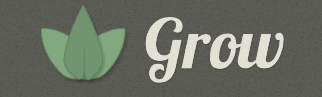 ΚΑΛΛΙΕΡΓΩ
ΣΧΕΤΙΚΑ ΜΕ
Η GROW με έδρα τη Βόρεια Ιρλανδία είναι μια εγγεγραμμένη φιλανθρωπική οργάνωση που χρησιμοποιεί κοινοτικούς κήπους και αστικούς χώρους πρασίνου, προωθεί και αναπτύσσει τη βιολογική φύτευση και γεωργία. Η έρευνα έχει δείξει ότι οι κήποι προάγουν την ευημερία, οικοδομούν τη συνοχή της κοινότητας και την καλή ψυχική υγεία. Εκτός από τις εβδομαδιαίες συνεδρίες, υπάρχουν κοινοτικές εκδηλώσεις που είναι ανοιχτές σε όλους, γιορτάζοντας τη διαφορετικότητα και την κοινωνική ένταξη, αντιμετωπίζοντας τις ανισότητες και υποστηρίζοντας την αυξανόμενη και δίκαιη διανομή υγιεινών τροφίμων. Η GROW προσφέρει ευκαιρίες σε άτομα όλων των ηλικιών, φύλων και ικανοτήτων να εμπλακούν στην καλλιέργεια τροφίμων και στη σύνδεση με την κοινότητά τους.
http://www.grow-ni.org 
 
ΥΠΟΣΤΗΡΙΞΗ ΤΗΣ ΚΟΙΝΩΝΙΚΗΣ ΕΝΤΑΞΗΣ
ΚΑΙ ΣΥΝΔΕΣΗ
Το Grow υποστηρίζει την ανάπτυξη υγιών κοινοτήτων χωρίς αποκλεισμούς στη Βόρεια Ιρλανδία. Φέρνοντας κοντά αυτούς που μπορεί να είναι απομονωμένοι, που υποφέρουν με προβλήματα ψυχικής ή σωματικής υγείας ή εκείνους που θέλουν απλώς να περνούν λίγο περισσότερο χρόνο σε εξωτερικούς χώρους, εμπλουτίζοντας ταυτόχρονα την περιοχή και αντιμετωπίζοντας ζητήματα γειτονιάς. Υπάρχουν επιδείξεις μαγειρικής με φρέσκα προϊόντα και όλοι τρώνε μαζί ως μια κοινή συγκέντρωση.
 
ΥΠΟΣΤΗΡΙΞΗ ΥΓΕΙΑΣ, ΕΥΕΞΙΑΣ & ΔΙΑΤΡΟΦΗΣ
Η έρευνα έχει αναγνωρίσει ότι οι κήποι προάγουν την ευημερία, οικοδομούν τη συνοχή της κοινότητας και την καλή ψυχική υγεία. Στην πραγματικότητα, το χώμα μπορεί να λειτουργήσει ως αντικαταθλιπτικό και έχει θεραπευτικά αποτελέσματα. Βοηθά τους ανθρώπους να διατηρούνται σε φόρμα, βοηθώντας τα άτομα να είναι πιο προσεκτικά και παρόντα στη στιγμή. Η κατανάλωση φρέσκων τροφίμων έχει προφανή οφέλη για την υγεία.
 
ΥΠΟΣΤΗΡΙΞΗ ΔΡΑΣΤΗΡΙΟΤΗΤΑΣ ΓΙΑ ΝΑ ΠΑΡΕΜΕΤΕ ΚΑΛΑ
Υπάρχουν και άλλες δραστηριότητες εκτός από την κηπουρική, όπως καθαρισμός πάρκων, αναπτύξεις περιοχής, κτίρια, υδραυλικά, ξυλουργική και DIY. Οι περισσότερες δραστηριότητες είναι σε εξωτερικούς χώρους ενθαρρύνονταςτους ανθρώπους να αγκαλιάσουν τη φύση, καθώς και να έχουν θετικό αντίκτυπο στο περιβάλλον τους.

ΥΠΟΣΤΗΡΙΞΗ ΤΗΣ ΜΑΘΗΣΗΣ ΕΝΗΛΙΚΩΝ
Οι εθελοντές βοηθούν στη λειτουργία και την οργανωτική συντήρηση, σε επαφή με φορείς λήψης αποφάσεων, χρηματοδότες, κοινό και μέσα ενημέρωσης. Ασχολείται με την ανάπτυξη δεξιοτήτων και γνώσεων βιολογικής κηπουρικής. Επίσης, ασχολείται με τη διοίκηση και την πληροφορική, παραδίδει επιδείξεις μαγειρικής και ασχολείται με το σερβίρισμα φρέσκων προϊόντων. ΟΜΑΔΙΚΗ ΔΟΥΛΕΙΑ!

ΠΩΣ ΧΡΗΜΑΤΟΔΟΤΕΙΤΑΙ Ο ΟΡΓΑΝΙΣΜΟΣ;
Οι επιχορηγήσεις χρηματοδότησης έχουν χορηγηθεί από το Εθνικό Κοινοτικό Ταμείο Λοταρίας και το Ευρωπαϊκό Ταμείο Περιφερειακής Ανάπτυξης.  Η συγκέντρωση κεφαλαίων είναι πολύ δυναμική με πολλές δραστηριότητες και χορηγούμενες εκδηλώσεις. Το Facebook, τα μέσα κοινωνικής δικτύωσης και οι διαδικτυακές δωρεές συμβάλλουν ενεργά, ενώ συγκεντρώνονται επίσης κεφάλαια από προγράμματα σχολείων και κολεγίων.

ΠΩΣ ΛΕΙΤΟΥΡΓΕΙ Η ΔΙΑΔΙΚΑΣΙΑ ΠΑΡΑΠΟΜΠΗΣ;
 Τα έντυπα αίτησης είναι διαθέσιμα στο διαδίκτυο

ΕΥΚΑΙΡΙΕΣ ΓΙΑ ΑΝΑΠΑΡΑΓΩΓΗ
Αυτά τα προγράμματα φύσης έχουν επαναληφθεί σε πολλές χώρες και έχουν αποδειχθεί ανεκτίμητα για όσους υποφέρουν από οποιαδήποτε μορφή άγχους, κατάθλιψης, στρες ή απομόνωσης.

ΜΥΘΟΙ & ΨΕΥΤΙΚΕΣ ΠΙΣΤΟΠΟΙΗΣΕΙΣ

«Δεν είμαι πολύ καλός με τα φυτά»

«Έχω προβλήματα υγείας που θα δυσκόλευαν την κηπουρική»

Αναληθή και τα δύο:
Υπάρχουν άλλες εκδηλώσεις και περιστάσεις καθώς και οι δραστηριότητες κηπουρικής, υπάρχουν εγκαταστάσεις και πόροι που παρέχονται για όλες τις ικανότητες.
ΚΑΝΤΕ ΚΛΙΚ
ΓΙΑ ΠΡΟΒΟΛΗ
23
Κοινωνικός Λαχανόκηπος για ασθενείς
ΣΧΕΤΙΚΑ ΜΕ
Η Asociacion Española Contra el Cancer (ισπανική ένωση κατά του καρκίνου) στη Χαέν (μία από τις επαρχίες της Ανδαλουσίας) και η Fundación Huerta de San Antonio (Ίδρυμα Περιβόλι του Αγίου Αντωνίου) εδρεύουν στην περιοχή Ubeda (Jaen). Είναι κοινή πρωτοβουλία μεταξύ της Ισπανικής Ένωσης Κατά του Καρκίνου (AECC) στην επαρχία της Χαέν και του Ιδρύματος Huerta de San Antonio (στην πόλη Ubeda ) που ορίζεται στο Πρόγραμμα «Στην πορεία για την υγεία», το οποίο στοχεύει στην προώθηση των συνηθειών υγιεινού τρόπου ζωής του πληθυσμού. Αυτή η πρωτοβουλία των υγιεινών λαχανόκηπων στοχεύει στη βελτίωση της ποιότητας ζωής των ατόμων που πάσχουν από καρκίνο. Βασίζεται σε ένα πρόγραμμα υπό την ηγεσία ενός θεραπευτή κηπουρικής, ο οποίος βοηθά στην ανάκτηση της προσωπικής αυτονομίας, στη βελτίωση της σωματικής, γνωστικής και συναισθηματικής λειτουργίας, στις κοινωνικές δεξιότητες και στις συνήθειες υγιεινού τρόπου ζωής, συμπεριλαμβανομένων δραστηριοτήτων όπως η προσοχή ή η υγιεινή διατροφή.

Επιπλέον, το έργο στοχεύει να ανακτήσει το περιβάλλον της γειτονιάς San Lorenzo, στην Ubeda , συμπεριλαμβανομένης της εκκλησίας και των παραδοσιακών οπωρώνων και λαχανόκηπων που περιβάλλουν αυτήν την παλιά γειτονιά της πόλης. Το έργο επιδιώκει να βοηθήσει ασθενείς με καρκίνο, καθώς και ασθενείς που πάσχουν από άλλες ασθένειες περιορίζοντας την προσωπική τους αυτονομία και αυτοεκτίμηση.  https://www.iglesiasanlorenzoubeda.com/fundacion-huerta-de-san-antonio/ 
 
ΥΠΟΣΤΗΡΙΞΗ ΤΗΣ ΚΟΙΝΩΝΙΚΗΣ ΕΝΤΑΞΗΣ
ΚΑΙ ΣΥΝΔΕΣΗ
Αναγνωρίζεται ότι η εργασία σε κοινωνικούς κήπους είναι ένα εκπαιδευτικό και κοινωνικό εργαλείο. Οι δραστηριότητες απαιτούν τη δέσμευση των συμμετεχόντων σε ένα συνεργατικό έργο, παράλληλα με άλλες δραστηριότητες που αλληλεπιδρούν με άλλους με κοινά ενδιαφέροντα και κουλτούρα .

ΥΠΟΣΤΗΡΙΞΗ ΥΓΕΙΑΣ,
ΕΥΕΞΙΑΣ & ΔΙΑΤΡΟΦΗΣ
Στόχοι του έργου: η βελτίωση της υγείας και της ποιότητας ζωής των καρκινοπαθών. Η κηπουρική είναι το κλειδί για τη βελτίωση της υγείας και της ευεξίας. Το Project διοργανώνει επίσης εργαστήρια για την προώθηση της υγιεινής διατροφής.
 
ΥΠΟΣΤΗΡΙΞΗ ΤΗΣ ΜΑΘΗΣΗΣ ΕΝΗΛΙΚΩΝ
Το έργο επιδιώκει να αντιγράψει την προμήθεια αιώνων σε κήπους φρούτων και λαχανικών που χάθηκε πριν από 50 χρόνια. Αυτό το έργο επιδιώκει να ανακτήσει τις χαμένες συναλλαγές κηπευτικών. Το Ίδρυμα Huerta de San Antonio προωθεί επίσης την εκπαίδευση ενηλίκων (λογοτεχνικές συγκεντρώσεις, εκθέσεις τέχνης, συναυλίες κ.λπ.)

ΠΩΣ ΧΡΗΜΑΤΟΔΟΤΕΙΤΑΙ Ο ΟΡΓΑΝΙΣΜΟΣ;
Η Ισπανική Ένωση για τον Καρκίνο και τα έσοδα που παράγονται για τις πωλήσεις προϊόντων

ΠΩΣ ΛΕΙΤΟΥΡΓΕΙ Η ΔΙΑΔΙΚΑΣΙΑ ΠΑΡΑΠΟΜΠΗΣ;
Αυτοπαραπομπές μέσω δωρεάν τηλεφωνική κλήση στο ΙNFOCANCER - 900 100 036 ή στο Τοπικό Συμβούλιο της Ubeda του Νοσοκομείου AECC/ Ubeda. Ψυχολογική αξιολόγηση της ιατρικής, σωματικής και συναισθηματικής κατάστασης των πιθανών συμμετεχόντων.

ΕΥΚΑΙΡΙΕΣ ΓΙΑ ΑΝΑΠΑΡΑΓΩΓΗ
Ναι, οποιαδήποτε ευρωπαϊκή χώρα με τα απαραίτητα εφόδια/δομή θα μπορούσε να επαναλάβει αυτό το έργο.

ΜΥΘΟΙ & ΨΕΥΤΙΚΕΣ ΠΙΣΤΟΠΟΙΗΣΕΙΣ
"Δεν θα μπορέσω να κάνω τη σωματική προσπάθεια που απαιτείται"
Η σωματική αποκατάσταση των ασθενών παρακολουθείται στενά από επαγγελματίες υγείας.
"Ντρέπομαι που με αναγνωρίζουν ως καρκινοπαθή".
Το να είσαι καρκινοπαθής δεν είναι κοινωνικό στίγμα. Το έργο παρέχει ψυχο-ογκολογική υποστήριξη
"Δεν έχω ιδέα πώς να κάνω κήπο".
Δεν απαιτείται εμπειρία, θα λάβετε υποστήριξη για να μάθετε
ΚΑΝΤΕ ΚΛΙΚ
ΓΙΑ ΠΡΟΒΟΛΗ
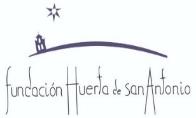 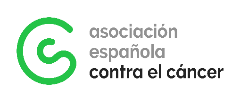 24
04
ΔΙΑΓΕΝΕΑΣ/ΕΚΠΑΙΔΕΥΣΗ
18
Nous Viellions Ensemble - θα γεράσουμε μαζί
19
Σε καλή ηλικία
20
Ανοιχτές αίθουσες διδασκαλίας για ηλικιωμένους
21
Ανδρικό υπόστεγο
22
Αλλαγή άποψης
23
Συνδέστε την πόλη σας
24
CINTER - Διαγενεακό Κέντρο Αναφοράς
25
Roscommon Women's Network
25
Nous Viellions Ensemble - θα γεράσουμε μαζί
ΣΧΕΤΙΚΑ ΜΕ
 
“Nous vieillirons ensemble” ή στα αγγλικά, το “We will grow old together” εδρεύει στη Γαλλία.
Αυτό το έργο υπάρχει για ηλικιωμένους που μένουν ακόμα στο σπίτι. Επίσης, ωφελεί επαγγελματίες φροντίδας και καλλιτέχνες. Στόχος του έργου είναι να μειωθεί η απομόνωση των ηλικιωμένων συνδέοντάς τους με καλλιτέχνες και επαγγελματίες φροντίδας.
Οι ηλικιωμένοι που ζουν μόνοι διδάσκονται τις ψηφιακές δεξιότητες που χρειάζονται για να βρουν δραστηριότητες που λαμβάνουν χώρα σε τοπικό επίπεδο και οι ειδικοί οδηγούν τόσο τους ηλικιωμένους όσο και τους επαγγελματίες φροντίδας σε καλλιτεχνικές δραστηριότητες για να βελτιώσουν τις δικές τους καλλιτεχνικές δεξιότητες. Καλλιτέχνες επισκέπτονται τα σπίτια ηλικιωμένων μαζί με επαγγελματίες φροντίδας. Αυτό δημιουργεί πιο θετικές συσχετίσεις μεταξύ του προσωπικού φροντίδας και των ενηλίκων που χρειάζονται φροντίδα και δίνει στο προσωπικό φροντίδας και στους ηλικιωμένους μια κοινή δραστηριότητα να κάνουν. Αυτό ενισχύει τη σχέση τους.
 
Για περισσότερες πληροφορίες μεταβείτε στο
https://culture-sante-aquitaine.com/le-laboratoire/nos-projets/nous-vieillirons-ensemble/  

https://culture-sante-aquitaine.com/wp-content/uploads/ColloqueArtSante-Programme.pdf 
 
ΥΠΟΣΤΗΡΙΞΗ ΤΗΣ ΚΟΙΝΩΝΙΚΗΣ ΕΝΤΑΞΗΣ
ΚΑΙ ΣΥΝΔΕΣΗ
Αυτό το έργο υποστηρίζει την κοινωνική ένταξη επειδή φέρνει τον δημιουργικό κόσμο στα σπίτια των ανθρώπων. Αυτό το έργο επιτρέπει τις σχέσεις μεταξύ ηλικιωμένων και επαγγελματιών υπό φροντίδα. Αυτό το έργο βοηθά τους ηλικιωμένους και τους ανθρώπους που εργάζονται μαζί τους να συνδεθούν για κοινά δημιουργικά ενδιαφέροντα. Αυτό παρέχει νέες ανθρώπινες στιγμές μεταξύ των ηλικιωμένων και των επαγγελματιών υγείας.
Βοηθά τους ηλικιωμένους να μάθουν πώς να έχουν πρόσβαση σε δραστηριότητες έξω από το σπίτι τους.
 
ΥΠΟΣΤΗΡΙΞΗ ΤΗΣ ΜΑΘΗΣΗΣ ΕΝΗΛΙΚΩΝ
Αυτό το έργο βοήθησε τους ηλικιωμένους να αποκτήσουν ψηφιακές δεξιότητες. Μέσω μιας εφαρμογής, οι άνθρωποι μπορούσαν να ανακαλύψουν τι συνέβαινε στην πόλη γύρω τους.
 
ΥΠΟΣΤΗΡΙΞΗ ΔΡΑΣΤΗΡΙΟΤΗΤΑΣ ΓΙΑ ΝΑ ΕΙΣΤΕ ΚΑΛΑ
Οι άνθρωποι μπόρεσαν να ανακαλύψουν καλλιτεχνικές δραστηριότητες για να απολαύσουν, κάτι που τους ενθαρρύνει να δραστηριοποιηθούν στον κόσμο έξω από τα σπίτια τους. Μπορούν να δημιουργήσουν κοινωνικούς δεσμούς μέσω των εργαστηρίων.

ΠΩΣ ΧΡΗΜΑΤΟΔΟΤΕΙΤΑΙ Ο ΟΡΓΑΝΙΣΜΟΣ;
Η χρηματοδότηση προέρχεται από διάφορες πηγές, συμπεριλαμβανομένων των Départment des Landes, Région Nouvelle-Aquitaine, AGR2R La Mondiale, Agence Régionale de Santé και DRAC.

ΕΥΚΑΙΡΙΕΣ ΓΙΑ ΑΝΑΠΑΡΑΓΩΓΗ
Το έργο μπορεί να αναπαραχθεί σε άλλες χώρες εάν υπάρχουν δημόσιες πολιτικές που συνδέουν τον πολιτισμό και την ευημερία. Οι τοπικές αρχές μπορούν να λάβουν οικονομική βοήθεια και υποστήριξη από αυτές τις πολιτικές για να δράσουν από κοινού. Αν το ίδιο γαλλικό σύστημα υπάρχει και σε άλλες χώρες για τους ηλικιωμένους, αυτό το πρόγραμμα θα μπορούσε να είναι χρήσιμο για αυτούς!
26
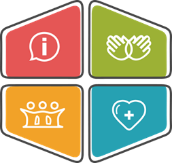 Σε καλή ηλικία
ΣΧΕΤΙΚΑ ΜΕ
Το In Good Age εδρεύει στην Ανδαλουσία της Ισπανίας. Αποτελεί μέρος του Έργου «Προώθηση της ενεργού γήρανσης μέσω ψηφιακών λύσεων» με επικεφαλής το Τμήμα Υγείας και Οικογένειας της Περιφερειακής Κυβέρνησης της Ανδαλουσίας. Παρέχουν κοινωνική υποστήριξη συνταγογράφησης για την ενθάρρυνση της ενεργού και υγιούς γήρανσης. Συνεργάζονται τόσο απευθείας με ενήλικες μεγαλύτερης ηλικίας όσο και με οργανισμούς που υποστηρίζουν ηλικιωμένους.
 
Από την 1η Ιανουαρίου έως τις 31 Δεκεμβρίου 2020, η πλατφόρμα www.enbuenaedad.es έχει δεχτεί 133.786 επισκέψεις από 45.007 μοναδικούς χρήστες.

Υπάρχουν πληροφορίες σχετικά με τον τρόπο εξερεύνησης της διαδικτυακής πλατφόρμας εδώ: https://www.youtube.com/watch?v=cabSlu4UB_g 
 
 
ΥΠΟΣΤΗΡΙΞΗ ΤΗΣ ΚΟΙΝΩΝΙΚΗΣ ΕΝΤΑΞΗΣ
ΚΑΙ ΣΥΝΔΕΣΗ
Πρώτον, ενθαρρύνει τη μάθηση των ηλικιωμένων στη χρήση ψηφιακών εργαλείων, γεγονός που τους επιτρέπει να έχουν πρόσβαση σε μια νέα διάσταση στην οποία μπορούν να επικοινωνούν με άλλα άτομα.  Δεύτερον, διαδίδει και προωθεί κοινές δραστηριότητες, τόσο πρόσωπο με πρόσωπο όσο και διαδικτυακά, γεγονός που επιτρέπει τη δημιουργία και την ενίσχυση δεσμών μεταξύ διαφορετικών ανθρώπων και ομάδων.
 
ΥΠΟΣΤΗΡΙΞΗ ΥΓΕΙΑΣ, ΕΥΕΞΙΑΣ & ΔΙΑΤΡΟΦΗΣ
Η προαγωγή της υγείας και της ευεξίας πραγματοποιείται με διάφορα μέσα στα διάφορα τμήματα της πλατφόρμας. Η πλατφόρμα μοιράζεται πόρους που βασίζονται σε στοιχεία σχετικά με τη σωματική δραστηριότητα, τη συναισθηματική ευεξία ή την υγειονομική περίθαλψη. Η διατροφή αντιμετωπίζεται ευρέως στην πλατφόρμα μέσω βίντεο, tutorials και παραδοσιακών συνταγών της μεσογειακής διατροφής.
 
ΥΠΟΣΤΗΡΙΞΗ ΔΡΑΣΤΗΡΙΟΤΗΤΑΣ ΓΙΑ ΝΑ ΠΑΡΑΜΕΝΕΤΕ ΚΑΛΑ
Το In Good Age παρέχει εφαρμογές που σας βοηθούν να παραμείνετε σε φόρμα, σε έναν ευρύ κατάλογο διαδρομών πεζοπορίας και τη δυνατότητα οργάνωσης ομάδων ατόμων για να τις διασχίσετε. Παρέχει επίσης πληροφορίες σχετικά με δραστηριότητες που προωθούν τη σωματική άσκηση και τη διοργάνωση διαφόρων τύπων εργαστηρίων σε όλη την Ανδαλουσία.

ΠΩΣ ΧΡΗΜΑΤΟΔΟΤΕΙΤΑΙ Ο ΟΡΓΑΝΙΣΜΟΣ;
Το έργο χρηματοδοτείται από την κυβέρνηση της Ανδαλουσίας και το Ευρωπαϊκό Ταμείο Περιφερειακής Ανάπτυξης (Επιχειρησιακό Πρόγραμμα 2014 - 2020).

ΠΩΣ ΛΕΙΤΟΥΡΓΕΙ Η ΔΙΑΔΙΚΑΣΙΑ ΠΑΡΑΠΟΜΠΗΣ;
Όσοι επιθυμούν μπορούν να έχουν ελεύθερη πρόσβαση στην πλατφόρμα. Για δραστηριότητες όπως η παρακολούθηση διαδικτυακών μαθημάτων που είναι διαθέσιμα σε αυτό, απαιτείται μόνο μια απλή διαδικασία εγγραφής. Σε περίπτωση οποιουδήποτε είδους δραστηριοτήτων που οργανώνονται από άλλους φορείς, η επαφή παρέχεται στην πλατφόρμα, αλλά η διαχείριση των αιτημάτων αντιστοιχεί, σε αυτές τις περιπτώσεις, σε αυτούς τους άλλους φορείς.

ΕΥΚΑΙΡΙΕΣ ΓΙΑ ΑΝΑΠΑΡΑΓΩΓΗ
Άλλες περιοχές μπορούν να επαναλάβουν αυτό το έργο δημιουργώντας μια πλατφόρμα με πληροφορίες για την υγιή γήρανση και τα προγράμματα που είναι διαθέσιμα για αυτήν στην περιοχή.
 
ΜΥΘΟΙ & ΨΕΥΤΙΚΕΣ ΠΙΣΤΟΠΟΙΗΣΕΙΣ
 
ΜΥΘΟΣ Οι άνθρωποι που συνταξιοδοτούνται έχουν ήδη κάνει αρκετά στη ζωή. Αρκεί να φροντίζουν τα εγγόνια τους και να κάνουν βόλτες.
 
ΑΛΗΘΕΙΑ Η βελτίωση των συστημάτων υγείας και των συνθηκών διαβίωσής μας έχει αυξήσει το προσδόκιμο ζωής σε επίπεδα αδιανόητα σε σχέση με πριν από 50 χρόνια. Οι συνταξιούχοι μπορούν να πραγματοποιήσουν πλήθος δραστηριοτήτων και να διατηρήσουν μια έντονη κοινωνική ζωή.
 
ΜΥΘΟΣ Είναι ντροπιαστικό να συμμετέχεις σε δραστηριότητες για συνταξιούχους.
 
ΑΛΗΘΕΙΑ Πολλές από αυτές τις δραστηριότητες δεν είναι σε καμία περίπτωση αποκλειστικά για συνταξιούχους, ούτε καν για άτομα άνω των 55 ετών. Οι περισσότερες από αυτές επιτρέπουν την κοινή χρήση χώρων.
ΚΑΝΤΕ ΚΛΙΚ
ΓΙΑ ΠΡΟΒΟΛΗ
27
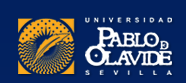 Ανοιχτές αίθουσες διδασκαλίας για ηλικιωμένους
ΣΧΕΤΙΚΑ ΜΕ
Η Open Classroom για ηλικιωμένους εδρεύει στο Pablo de Olavide Πανεπιστήμιο – Σεβίλλη .  Είναι ένα πανεπιστημιακό πρόγραμμα για ενήλικες μεγαλύτερης ηλικίας, με επιστημονική, πολιτιστική και κοινωνική κατάρτιση που επιδιώκει να βελτιώσει την ποιότητα ζωής αυτών των ανθρώπων και να προωθήσει τη συμμετοχή τους ως κοινωνικοί υποστηρικτές. Περισσότερα από 10.000 άτομα έχουν περάσει από τις τάξεις του από το 2003.  Στο εκπαιδευτικό πρόγραμμα συμμετέχουν 22 δήμοι της επαρχίας της Σεβίλλης. Το πρόγραμμα κατάρτισης συνδυάζει ακαδημαϊκές συνεδρίες σε κάθε συμμετέχοντα δήμο, ακαδημαϊκές συνεδρίες στο Πανεπιστήμιο και κοινωνικο-πολιτιστικές δραστηριότητες.

Για περισσότερες πληροφορίες μεταβείτε στο
 https://www.upo.es/aula-mayores

ΥΠΟΣΤΗΡΙΞΗ ΤΗΣ ΚΟΙΝΩΝΙΚΗΣ ΕΝΤΑΞΗΣ
ΚΑΙ ΣΥΝΔΕΣΗ
Τα άτομα που συμμετέχουν σε αυτό το πρόγραμμα γίνονται μέλη μιας ομάδας ανθρώπων που ενώνονται από κοινά ενδιαφέροντα, που εργάζονται μαζί τους και μοιράζονται τα αποτελέσματά τους.
Το περιεχόμενο της εκπαίδευσης επικεντρώνεται σε συγκεκριμένες πτυχές των τοπικών δήμων, με στόχο οι μαθητές να γίνουν αναζωογονητικοί παράγοντες του αγροτικού κόσμου.
 
ΥΠΟΣΤΗΡΙΞΗ ΤΗΣ ΜΑΘΗΣΗΣ ΕΝΗΛΙΚΩΝ
"Μάθηση είναι να ζεις. Ποτέ μην σταματάς να μαθαίνεις." Αυτή η παράθεση, το σύνθημα του Προγράμματος, είναι το κλειδί για αυτό. Η συμμετοχή σε αυτό διατηρεί τους ηλικιωμένους ενήλικες σωματικά δραστήριους ενώ η απόκτηση γνώσεων επιτρέπει στο μυαλό τους να παραμείνει ευκίνητο. Με αυτόν τον τρόπο, οι συμμετέχοντες συνειδητοποιούν ότι η μαθησιακή τους διαδικασία στη ζωή συνεχίζεται, νιώθουν ότι έχουν ανανεωθεί.

ΥΠΟΣΤΗΡΙΞΗ ΛΗΨΗΣ
ΔΡΑΣΤΗΡΙΟ ΓΙΑ ΝΑ ΕΙΣΤΕ ΚΑΛΑ
Η παρακολούθηση των μαθημάτων και οι συμπληρωματικές δραστηριότητες κρατούν τους συμμετέχοντες ενεργούς στο σώμα και στο μυαλό!

ΠΩΣ ΧΡΗΜΑΤΟΔΟΤΕΙΤΑΙ Ο ΟΡΓΑΝΙΣΜΟΣ;
Μέσω του Πανεπιστημίου Pablo de Olavide (Σεβίλλη), με τη συνεργασία του Diputacion de Sevilla, Κοινωνικής Εργασίας «La Caixa» και του Τμήματος Ισότητας, Κοινωνικών Πολιτικών και Συνδιαλλαγής της Κυβέρνησης της Ανδαλουσίας.

ΠΩΣ ΛΕΙΤΟΥΡΓΕΙ Η ΔΙΑΔΙΚΑΣΙΑ ΠΑΡΑΠΟΜΠΗΣ;
Οι ενδιαφερόμενοι άνω των 50 ετών πρέπει να κάνουν προεγγραφή στο Δημαρχείο τους. Στη συνέχεια, οι εγγραφές θα επισημοποιηθούν ηλεκτρονικά. Για να βοηθήσουν στη διαδικασία, υπάρχουν Τοπικοί Συντονιστές στις πόλεις που συμμετέχουν στο Πρόγραμμα.

ΕΥΚΑΙΡΙΕΣ ΓΙΑ ΑΝΑΠΑΡΑΓΩΓΗ
Οποιοσδήποτε φορέας διδασκαλίας μπορεί να αναλαμβάνει πρωτοβουλίες αυτού του τύπου, αν και είναι αλήθεια ότι είναι σημαντικό να έχει την υποστήριξη ενώσεων, διοικήσεων ή, όπως στην καλή πρακτική που παρουσιάζεται, το κοινωνικό έργο μιας τραπεζικής οντότητας.

ΜΥΘΟΙ & ΨΕΥΤΙΚΕΣ ΠΙΣΤΟΠΟΙΗΣΕΙΣ
Μύθος. 1 :
"Είμαι πολύ μεγάλος για να πάω στο μάθημα". Το σύνθημα της Ανοιχτής Τάξης για Ηλικιωμένους απαντά από μόνο του: «Μάθηση είναι να ζεις. Μη σταματάς ποτέ να μαθαίνεις». Συνεχίστε να μαθαίνετε και θα σας κάνει να θέσετε νέους στόχους, θα σας κάνει να νιώσετε πλήροις, χρήσιμοι.  Θα επηρεάσει επίσης τη σωματική και ψυχική σας ευεξία.

Μύθος. 2 :
"Δεν έχω επίπεδο σπουδών για να μπορώ να έχω πρόσβαση".  Για την αρχική πρόσβαση απαιτούνται μόνο μια σειρά από βασικές δεξιότητες, χωρίς να απαιτείται προηγούμενη προσόντα. Καθώς προχωράτε στο πρόγραμμα σπουδών, θα αυξάνετε την εκπαίδευσή σας και θα έχετε πρόσβαση σε περισσότερο εκπαιδευτικό περιεχόμενο.
ΚΑΝΤΕ ΚΛΙΚ
ΓΙΑ ΠΡΟΒΟΛΗ
28
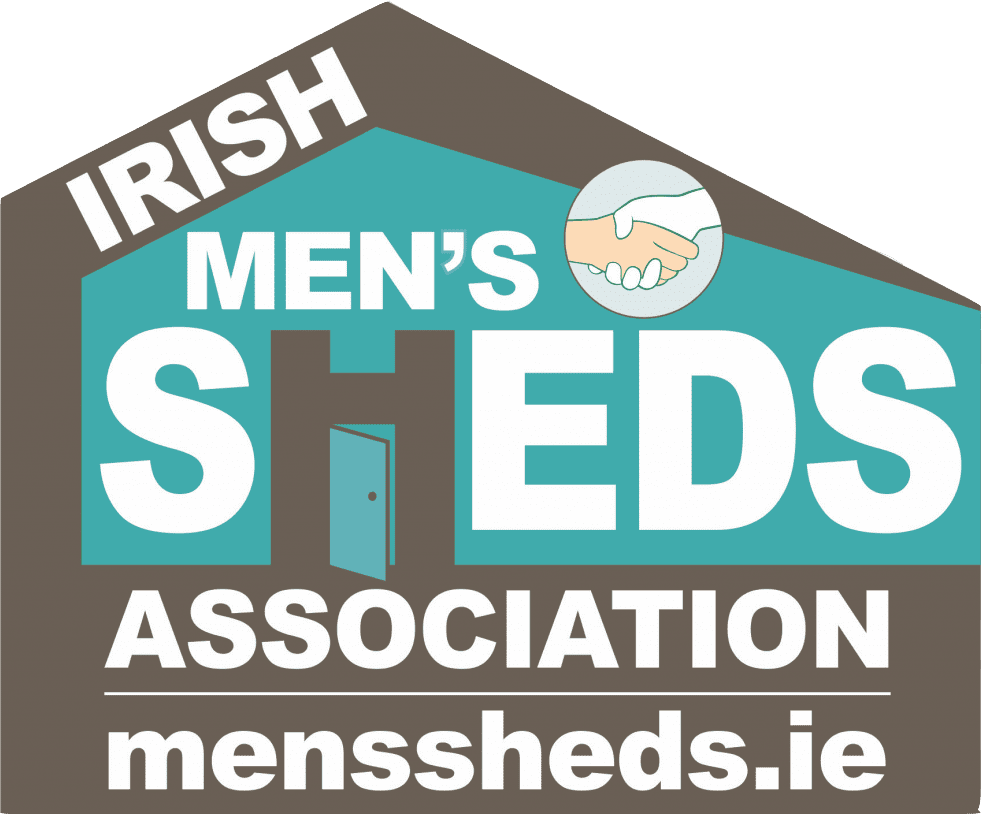 Ανδρικό υπόστεγο
ΣΧΕΤΙΚΑ ΜΕ
Τα αντρικά υπόστεγα έχουν έδρα στην Ιρλανδία. Το «ανδρικό υπόστεγο» είναι ένα έργο που βασίζεται στην κοινότητα, όπου οι άνδρες μπορούν να συναντηθούν για να μάθουν, να μοιραστούν δεξιότητες και να κάνουν μακροχρόνιες φιλίες. Όλα τα υπόστεγα είναι ανεξάρτητα και αυτόνομα και το φάσμα των δραστηριοτήτων που εκτελούνται στα υπόστεγα διαφέρει. Τα περισσότερα υπόστεγα ασχολούνται με δραστηριότητες όπως η ξυλουργική, η κηπουρική και η κοινοτική εργασία. Ωστόσο, υπάρχουν περισσότερα υπόστεγα ειδικών ενδιαφερόντων που επικεντρώνονται σε πράγματα όπως η μουσική, το ψάρεμα και οι εργασίες αποκατάστασης.
 
Για περισσότερες πληροφορίες μεταβείτε στη διεύθυνση: https://menssheds.ie/ 
 
ΥΠΟΣΤΗΡΙΞΗ ΤΗΣ ΚΟΙΝΩΝΙΚΗΣ ΕΝΤΑΞΗΣ
ΚΑΙ ΣΥΝΔΕΣΗ
Τα ανδρικά υπόστεγα είναι κάτι περισσότερο από ξυλουργική ή κηπουρική, είναι μέρη όπου οι άνδρες μπορούν να βρουν νόημα και σκοπό, όπου ένας φίλος είναι πάντα εκεί. Σε ένα ανδρικό υπόστεγο λέμε πάντα ότι το καλύτερο εργαλείο που έχουμε είναι ο βραστήρας, γιατί δεν υπάρχει τίποτα πιο δυνατό από ένα φλιτζάνι τσάι και μια κουβέντα.
 
ΥΠΟΣΤΗΡΙΞΗ ΥΓΕΙΑΣ, ΕΥΕΞΙΑΣ & ΔΙΑΤΡΟΦΗΣ
Τα ανδρικά υπόστεγα συμβάλλουν στη θετική ψυχική υγεία παρέχοντας έναν φιλόξενο χώρο για να κάνετε φίλους και να μιλήσετε, μειώνοντας την κοινωνική απομόνωση και τη μοναξιά. Πάνω από το 90% των απορριμμάτων πιστεύουν ότι το υπόστεγο έχει βελτιώσει την ευημερία τους.
 
ΥΠΟΣΤΗΡΙΞΗ ΔΡΑΣΤΗΡΙΟΤΗΤΑΣ ΓΙΑ ΝΑ ΕΙΣΤΕ ΚΑΛΑ
Υπάρχουν πολλοί διαφορετικοί τύποι δραστηριοτήτων που πραγματοποιούνται στα ανδρικά υπόστεγα, μερικά είναι πιο απαιτητικά σωματικά από άλλα. Η ξυλουργική και η κηπουρική είναι μερικά παραδείγματα.

ΥΠΟΣΤΗΡΙΞΗ ΤΗΣ ΜΑΘΗΣΗΣ ΕΝΗΛΙΚΩΝ
Υπάρχουν ευκαιρίες για να μάθετε νέες δεξιότητες στα ανδρικά υπόστεγα. Αυτά ποικίλλουν ανάλογα με το μεμονωμένο υπόστεγο.

ΠΩΣ ΧΡΗΜΑΤΟΔΟΤΕΙΤΑΙ Ο ΟΡΓΑΝΙΣΜΟΣ;
Στην Ιρλανδία το ανδρικό υπόστεγο είναι εγγεγραμμένο φιλανθρωπικό ίδρυμα. Ορισμένα υπόστεγα χρηματοδοτούνται με ένα μοντέλο ετήσιας συνδρομής, ενώ άλλα συμμετέχουν σε δραστηριότητες συγκέντρωσης κεφαλαίων για να χρηματοδοτήσουν τα υπόστεγά τους.

ΠΩΣ ΛΕΙΤΟΥΡΓΕΙ Η ΔΙΑΔΙΚΑΣΙΑ ΠΑΡΑΠΟΜΠΗΣ;
Στην Ιρλανδία, ο τοπικός Συντονιστής Κοινωνικής Συνταγογράφησης κάνει την εισαγωγή. Συνεργάζονται με τον συμμετέχοντα για να παρακολουθήσουν τις πρώτες ή δύο συναντήσεις έως ότου ο συμμετέχων έχει αρκετή αυτοπεποίθηση για να πάει μόνος του.

ΕΥΚΑΙΡΙΕΣ ΓΙΑ ΑΝΑΠΑΡΑΓΩΓΗ
Ο ιστότοπος Irish Men's Sheds εξηγεί πώς να ξεκινήσετε ένα ανδρικό υπόστεγο. Υπάρχει μια διαδικασία 5 βημάτων, η οποία μπορεί να αναπαραχθεί σε άλλες χώρες. Τα βήματα είναι: - 1. Διοργανώστε μια ενημερωτική συνάντηση 2. Δημιουργήστε μια ομάδα εργασίας 3. Βρείτε τις κατάλληλες εγκαταστάσεις 4. Εξετάστε το ενδεχόμενο ασφάλισης 5. Σχεδιασμός και εγγραφή. Για μια πιο λεπτομερή εξήγηση, επισκεφθείτε τη διεύθυνση: https://menssheds.ie/setting-up-a-shed/ 

ΜΥΘΟΙ & ΨΕΥΤΙΚΕΣ ΠΙΣΤΟΠΟΙΗΣΕΙΣ
Μύθος 1 
«Είμαι πολυ μεγαλος» ή «Είμαι πολύ μικρός για να μπω σε ένα υπόστεγο». Η μόνη προϋπόθεση ηλικίας είναι να είσαι ενήλικος.
Μύθος 2
«Έχω το λάθος υπόβαθρο για να μπω σε ένα υπόστεγο» Τα Ανδρικά Υπόστεγα είναι ανοιχτά σε όλους τους άνδρες ανεξαρτήτως προέλευσης. Μύθος 3
«Δεν μπορώ να μπω σε ένα υπόστεγο γιατί έχω αναπηρία» Τα Ανδρικά Υπόστεγα είναι ανοιχτά σε όλους τους άνδρες ανεξαρτήτως ικανότητας.
ΚΑΝΤΕ ΚΛΙΚ
ΓΙΑ ΠΡΟΒΟΛΗ
29
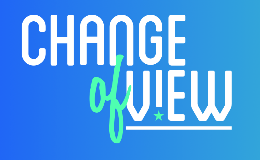 Αλλαγή άποψης
ΣΧΕΤΙΚΑ ΜΕ
Το "Change of View" εδρεύει σε όλη την Ευρώπη. Το έργο είναι ένας πίνακας παιχνιδιού που προορίζεται να χρησιμοποιηθεί από επαγγελματίες που εργάζονται υποστηρικτικά και εκπαιδευτικά με ευάλωτους πληθυσμούς. Το παιχνίδι αμφισβητεί τις εσωτερικευμένες προκαταλήψεις των ευάλωτων ανθρώπων και τις αρνητικές αυτοπεποιθήσεις.

Το παιχνίδι αναπτύχθηκε από αρκετούς Ευρωπαίους συνεργάτες και ο καθένας μπορεί να το βρει στον Ιστό. Μέσω του παιχνιδιού,  οι χρήστες αποκτούν περισσότερες γνώσεις για τις δικές τους απόψεις και τις απόψεις των άλλων. Το παιχνίδι ενδυναμώνει και επιτρέπει στους χρήστες να κατευθύνουν τη δική τους διαδικασία μάθησης. Αυτό το παράδειγμα κοινωνικής συνταγογράφησης δημιουργήθηκε για τους εκπαιδευτικούς και τους επαγγελματίες που εργάζονται με ευάλωτους πληθυσμούς.

Για περισσότερες πληροφορίες μεταβείτε στο
 https://change-of-view.eu/ 
https://culture-sante-aquitaine.com/le-laboratoire/nos-projets/change-of-view/
 https://www.facebook.com/ChangeOfView.Erasmus/ 
 
ΥΠΟΣΤΗΡΙΞΗ ΤΗΣ ΚΟΙΝΩΝΙΚΗΣ ΕΝΤΑΞΗΣ
ΚΑΙ ΣΥΝΔΕΣΗ
Αυτό το έργο επιτρέπει σε ευάλωτα άτομα να παίζουν παιχνίδια μαζί στο διαδίκτυο. Το παιχνίδι διευκολύνει την ένταξη επειδή χρησιμοποιώντας αυτό το παιχνίδι, τα ευάλωτα άτομα αποκτούν αυτοεκτίμηση και κοινωνικές δεξιότητες. Μέσω του παιχνιδιού, αυτά τα άτομα αποκτούν τις δεξιότητες και την αυτοπεποίθηση για να είναι πιο ενεργοί στην κοινωνία.
 
ΥΠΟΣΤΗΡΙΞΗ ΤΗΣ ΜΑΘΗΣΗΣ ΕΝΗΛΙΚΩΝ
Το παιχνίδι επιτρέπει στους ευάλωτους ενήλικες να κατανοήσουν περισσότερα για το δικό τους μυαλό και τις δικές τους πεποιθήσεις. Ως ψηφιακό παιχνίδι, βοηθά επίσης στην ανάπτυξη ψηφιακών δεξιοτήτων.
 
ΠΩΣ ΧΡΗΜΑΤΟΔΟΤΕΙΤΑΙ Ο ΟΡΓΑΝΙΣΜΟΣ;
Αυτός ο οργανισμός χρηματοδοτείται από το ERASMUS+ και τον Γαλλικό Ερυθρό Σταυρό.

ΠΩΣ ΛΕΙΤΟΥΡΓΕΙ Η ΔΙΑΔΙΚΑΣΙΑ ΠΑΡΑΠΟΜΠΗΣ;
Το παιχνίδι είναι διαθέσιμο δωρεάν στο διαδίκτυο για χρήση από οποιονδήποτε επαγγελματία που συνεργάζεται με ευάλωτους πληθυσμούς και τους υποστηρίζει.

ΕΥΚΑΙΡΙΕΣ ΓΙΑ ΑΝΑΠΑΡΑΓΩΓΗ
Αυτό το έργο γεννήθηκε από τη συνεργασία πολλών ευρωπαϊκών χωρών. Μαζί, νέα εργαλεία μπορούν να εφευρεθούν!

ΜΥΘΟΙ & ΨΕΥΤΙΚΕΣ ΠΙΣΤΟΠΟΙΗΣΕΙΣ
- "Αυτή είναι μια κοινωνική συνταγή μόνο για ενήλικες"
 
Είναι ψευδές - το παιχνίδι είναι κατάλληλο για όλες τις ηλικίες. Τα παιδιά μπορούν επίσης να επωφεληθούν από τη βελτιωμένη αυτοεκτίμηση.
ΚΑΝΤΕ ΚΛΙΚ
ΓΙΑ ΠΡΟΒΟΛΗ
ΔΗΜΙΟΥΡΓΙΑ ΑΥΤΟΠΙΣΤΟΠΟΙΗΣΗΣ ΚΑΙ ΕΝΙΣΧΥΣΗ ΚΟΙΝΩΝΙΚΩΝ ΔΕΞΙΟΤΗΤΩΝ ΓΙΑ ΕΥΑΛΩΤΟΥΣ ΝΕΟΥΣ.
30
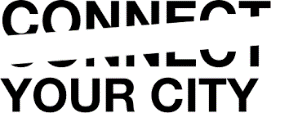 ΣΥΝΔΕΣΤΕ ΤΗΝ ΠΟΛΗ ΣΑΣ
ΣΧΕΤΙΚΑ ΜΕ
Το CONNECT YOUR CITY εδρεύει στην Αθήνα, Ελλάδα. Είναι το πρώτο ολοκληρωμένο Κέντρο Νεότητας στη χώρα, παρέχοντας ανοιχτό χώρο συνάντησης για νέους ηλικίας 16 έως 30 ετών. Αυτά τα άτομα έχουν την ευκαιρία να αξιοποιήσουν δημιουργικά τον ελεύθερο χρόνο τους, να αναπτύξουν τις δεξιότητές τους - μέσω εκπαιδευτικών προγραμμάτων - και τέλος να έχουν ευκαιρία εισόδου στην αγορά εργασίας, μέσω του Job Club. Το CONNECT YOUR CITY προσπαθεί να προσφέρει στη νέα γενιά μια διαδραστική πλατφόρμα επικοινωνίας και δράσης.

Για περισσότερες πληροφορίες επισκεφθείτε το http://www.connectathens.gr 
 
ΥΠΟΣΤΗΡΙΞΗ ΤΗΣ ΚΟΙΝΩΝΙΚΗΣ ΕΝΤΑΞΗΣ
ΚΑΙ ΣΥΝΔΕΣΗ
Ο στόχος του CONNECT YOUR CITY είναι να ενδυναμώσει τους νέους και τους NEET (Όχι στην Εκπαίδευση, την Απασχόληση ή την Κατάρτιση) γενικά, μέσω αθλητισμού, τεχνών, εκπαιδεύσεων, εθελοντισμού, ψυχαγωγικών δραστηριοτήτων και παρακίνησης ενεργού πολίτη. Επικεντρώνεται στη σύνδεση των νέων με πιθανούς εργοδότες και στην ενίσχυση των πρώτων προσπαθειών και βημάτων τους στον επιχειρηματικό κόσμο, ως νέοι επιχειρηματίες. 

Θέλοντας να δώσει φωνή στους νέους, δημιούργησε Τοπικά Συμβούλια Νέων όπου οι νέοι συζητούν τα ζητήματά τους και κάνουν προτάσεις πολιτικής.​ Η εφαρμογή του CONNECT YOUR CITY είναι αυτοδιαχειριζόμενη από νεαρά μέλη και εθελοντές της οργάνωσης. Αυτό δίνει την ευκαιρία σε αυτούς τους νέους να είναι ουσιαστικά ενεργοί στην κοινότητά τους.

Τα μέλη ανέπτυξαν μια εθελοντική υπηρεσία προκειμένου να προσφέρουν ορισμένες υπηρεσίες που οι δήμοι δεν μπορούν να καταφέρουν να παρέχουν στην κοινότητα. Αυτοί οι εθελοντές αναλαμβάνουν δράσεις όπως καθαρισμούς γειτονιών και παραλιών και βοηθούν ευάλωτα μέλη της κοινότητας, όπως πρόσφυγες, ηλικιωμένους, άτομα με, παιδιά με προβλήματα υγείας κ.λπ.).


ΥΠΟΣΤΗΡΙΞΗ ΚΑΙ
ΔΡΑΣΤΗΡΙΟΤΗΤΕΣ ΓΙΑ ΝΑ ΕΙΣΤΕ ΚΑΛΑ
Το CONNECT YOUR CITY διοργανώνει διάφορες αθλητικές δραστηριότητες, με στόχο την πνευματική και σωματική ενδυνάμωση. Καλλιεργεί αξίες όπως το ομαδικό πνεύμα, την ισότητα, τον σεβασμό και το δίκαιο παιχνίδι. Το CONNECT YOUR CITY δραστηριοποιείται ως η εθελοντική ομάδα της Ελληνικής Ολυμπιακής Επιτροπής.

ΥΠΟΣΤΗΡΙΞΗ ΤΗΣ ΜΑΘΗΣΗΣ ΕΝΗΛΙΚΩΝ
Το CONNECT YOUR CITY μέσω της Ακαδημίας στοχεύει στην ενίσχυση των soft skills των νέων εκπαιδεύοντάς τους ώστε να αποκτήσουν την κατάλληλη εκπαίδευση για την ομαλή ένταξή τους στην επαγγελματική ζωή και στην αγορά εργασίας.

ΠΩΣ ΧΡΗΜΑΤΟΔΟΤΕΙΤΑΙ Ο ΟΡΓΑΝΙΣΜΟΣ;
Η χρηματοδότηση παρέχεται από την ΑμΚΕ ΙΑΣΙΣ.

ΠΩΣ ΛΕΙΤΟΥΡΓΕΙ Η ΔΙΑΔΙΚΑΣΙΑ ΠΑΡΑΠΟΜΠΗΣ;
Δεν χρειάζεται παραπομπή! Πρόκειται για μια οργάνωση υπό την ηγεσία της νεολαίας και κάθε νέος που πιστεύει στους στόχους του είναι ευπρόσδεκτος να συμμετάσχει.

ΕΥΚΑΙΡΙΕΣ ΓΙΑ ΑΝΑΠΑΡΑΓΩΓΗ
Το CONNECT YOUR CITY μπορεί να αναπαραχθεί οπουδήποτε υπάρχει ένα κέντρο νεολαίας που είναι πρόθυμο να συνεργαστεί με τις τοπικές κοινότητες και άλλους οργανισμούς για να κάνει εθελοντικές δράσεις.
ΚΑΝΤΕ ΚΛΙΚ
ΓΙΑ ΠΡΟΒΟΛΗ
ΓΙΑ ΝΕΟΥΣ, ΑΠΟ ΝΕΟΥΣ, ΓΙΑ ΤΟ ΚΑΛΟ ΤΗΣ ΚΟΙΝΟΤΗΤΑΣ.
31
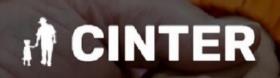 CINTER- Διαγενεακό Κέντρο Αναφοράς
ΣΧΕΤΙΚΑ ΜΕ
Το CINTER Intergenerational Reference Centre εδρεύει στο Albolote (Γρανάδα) – Ισπανία. Το Κέντρο εργάζεται για την προώθηση των συνδέσεων μεταξύ των γενεών, δημιουργώντας ευκαιρίες για παιδιά και ενήλικες 50+ να επιτύχουν κοινούς στόχους με αμοιβαία επωφελή τρόπο, όπου ο χώρος, ο χρόνος, η σκέψη και η κουλτούρα μοιράζονται ανάμεσα στις διαφορετικές γενιές. Αυτή η Έδρα έχει δημιουργήσει έναν συγκεκριμένο χώρο για θέματα μεταξύ των γενεών που δεν είχε προηγούμενο στα ισπανικά πανεπιστήμια. Στο CINTER συμμετέχουν 40 άτομα μεγαλύτερης ηλικίας.

Για περισσότερες πληροφορίες, μεταβείτε στη διεύθυνση https://www.centrointergeneracionaldereferencia.com/
 
ΥΠΟΣΤΗΡΙΞΗ ΤΗΣ ΚΟΙΝΩΝΙΚΗΣ ΕΝΤΑΞΗΣ
ΚΑΙ ΣΥΝΔΕΣΗ
Το CINTER έχει αποδειχθεί ότι βοηθά τους ηλικιωμένους για άλλη μια φορά να αισθάνονται χρήσιμοι, απαραίτητοι, πηγή γνώσης και ικανοί να διδάξουν τους άλλους.  Το CINTER ενθαρρύνει ενήλικες και παιδιά σε κοινές δραστηριότητες, μοιράζοντας όχι μόνο χώρους αλλά και εμπειρίες, μαθήματα ζωής, συναισθήματα κ.λπ. Έχει αποδειχθεί εμπειρικά ότι το CINTER αυξάνει τη συμμετοχή των ηλικιωμένων στις δραστηριότητες που πραγματοποιούν και μειώνει την απάθεια ή την αποτρεπτικήσυμπεριφορά.
Εκτός από τις συγκεκριμένες και κοινές δραστηριότητες που ενθαρρύνουν τη μάθηση των ηλικιωμένων (παιχνίδια, τεχνολογία κ.λπ.), οι μεγαλύτεροι μαθαίνουν ότι μπορούν να συνεχίσουν να μαθαίνουν από τα παιδιά. Τους διευρύνει τους πνευματικούς ορίζοντες, όπως δεν μπορούσαν να φανταστούν.
 
ΥΠΟΣΤΗΡΙΞΗ ΥΓΕΙΑΣ, ΕΥΕΞΙΑΣ & ΔΙΑΤΡΟΦΗΣ
Το CINTER έχει αποδειχθεί ότι σταθεροποιεί το γνωστικό επίπεδο των ηλικιωμένων και αυξάνει την ευτυχία και την ικανοποίησή τους, μειώνοντας σταδιακά την ανάγκη για φαρμακευτική αγωγή. Αυξάνει επίσης την αυτοεκτίμησή τους, νιώθοντας ικανοποίηση και πληρότητα των ανθρώπων, επομένως εργάζεται επίσης για τη βελτίωση της ευτυχίας και της ποιότητας ζωής τους.


ΥΠΟΣΤΗΡΙΞΗ ΚΑΙ
ΔΡΑΣΤΗΡΙΟ ΓΙΑ ΝΑ ΕΙΣΤΕ ΚΑΛΑ
Υπάρχει ένα ολόκληρο πρόγραμμα δραστηριοτήτων διαφόρων ειδών, τόσο σε εσωτερικούς όσο και σε εξωτερικούς χώρους, που ενθαρρύνουν τη σωματική δραστηριότητα.

ΠΩΣ ΧΡΗΜΑΤΟΔΟΤΕΙΤΑΙ Ο ΟΡΓΑΝΙΣΜΟΣ;
Για τους ηλικιωμένους, το 25% της χρηματοδότησης είναι ιδιωτική (ηλικιωμένοι ή/και οι οικογένειές τους) και το 75% δημόσια (Κυβέρνηση της Ανδαλουσίας). Για τα παιδιά οι θέσεις τους είναι δημόσιες, αλλά από 0 -3 ετών οι οικογένειες πρέπει να συγχρηματοδοτούν ανάλογα με το εισόδημά τους.

ΠΩΣ ΛΕΙΤΟΥΡΓΕΙ Η ΔΙΑΔΙΚΑΣΙΑ ΠΑΡΑΠΟΜΠΗΣ;
Οι ηλικιωμένοι παραπέμπονται από τις Κοινοτικές Κοινωνικές Υπηρεσίες. Η συμμετοχή στο πρόγραμμα μεταξύ των γενεών είναι εθελοντική.

ΕΥΚΑΙΡΙΕΣ ΓΙΑ ΑΝΑΠΑΡΑΓΩΓΗ
Υπάρχουν κατοικίες και κέντρα ημέρας για ηλικιωμένους και νηπιαγωγεία παντού σε όλη την Ευρώπη. Το κλειδί είναι ότι αποφασίζουν να ξεκινήσουν σιγά σιγά και από κοινού προγράμματα δραστηριοτήτων μεταξύ των γενεών.

ΜΥΘΟΙ & ΨΕΥΤΙΚΕΣ ΠΙΣΤΟΠΟΙΗΣΕΙΣ
Μύθος. 1 :
Οι δραστηριότητες είναι βαρετές και επαχθείς για τους ηλικιωμένους.
Εάν ο σχεδιασμός και ο προγραμματισμός των δραστηριοτήτων είναι σωστός, αυτό δεν συμβαίνει. Για να γίνει αυτό, πρώτα απ' όλα, πρέπει να είναι γνωστές οι ανάγκες και τα κίνητρα των ηλικιωμένων και των νέων ή των παιδιών και να καθοριστεί πού φέρει καλύτερα αποτελέσματα η μάθηση μεταξύ των γενεών.

Μύθος. 2 :
Ο παιδικός σταθμός δεν είναι χώρος για δραστηριότητες με ηλικιωμένους, ούτε κατοικία για παιδιά .
Οι δραστηριότητες είναι πάντα εθελοντικές και πραγματοποιούνται σε προετοιμασμένους χώρους τόσο για ενήλικες όσο και για παιδιά. Είναι ευχάριστοι χώροι ακόμα και για τους πιο απρόθυμους ανθρώπους.
ΚΑΝΤΕ ΚΛΙΚ
ΓΙΑ ΠΡΟΒΟΛΗ
32
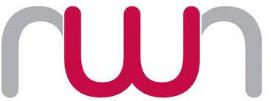 Roscommon Women's Network
ΣΧΕΤΙΚΑ ΜΕ
Το Roscommon Women's Network (RWN) εδρεύει στο Roscommon της Ιρλανδίας. Είναι ένα έργο τοπικής κοινότητας και φιλανθρωπικό ίδρυμα αφιερωμένο στην υποστήριξη των γυναικών και των οικογενειών σε όλη την κομητεία Roscommon, ειδικά των πιο περιθωριοποιημένων. Συνδέονται και αλληλεπιδρούν όχι μόνο με γυναίκες, αλλά και με κάθε μέλος της κοινότητας που αντιμετωπίζει μειονεκτήματα μέσω του Κέντρου Πόρων, του έργου Outreach και Predevelopment. Αποτελούν μέρος της Εθνικής Συλλογικής Δικτύων Γυναικών με βάση την Κοινότητα.

Για περισσότερες πληροφορίες μεταβείτε στη διεύθυνση https://rwn.ie/ 

 
ΥΠΟΣΤΗΡΙΞΗ ΤΗΣ ΚΟΙΝΩΝΙΚΗΣ ΕΝΤΑΞΗΣ
ΚΑΙ ΣΥΝΔΕΣΗ
Το Δίκτυο καθοδηγείται από τα μέλη, ώστε να κοιτάξουν τι χρειάζεται και να καταλήξουν σε ένα σχέδιο γύρω από αυτές τις ανάγκες. Το δίκτυο λειτουργεί ένα φιλανθρωπικό κατάστημα, το οποίο αντιμετωπίζει επίσης τη μοναξιά και την απομόνωση, παρέχοντας χώρο για συμμετοχή, αποκατάσταση, εκμάθηση νέων δεξιοτήτων και πρόοδο σε κατάρτιση, εκπαίδευση και απασχόληση. Αυτό δίνει στις γυναίκες την ευκαιρία να συνδεθούν με άλλους και να γίνουν μέρος σε κάτι που αξίζει τον κόπο.
 
ΥΠΟΣΤΗΡΙΞΗ ΥΓΕΙΑΣ, ΕΥΕΞΙΑΣ & ΔΙΑΤΡΟΦΗΣ
Το RWN διεξήγαγε επίσης το πολύ δημοφιλές μάθημα «A Healthier Greener You» σε συνδυασμό με το GRETB και το Roscommon County Council. Αυτό το μάθημα περιλαμβάνει μαγειρική, συμβουλές για ψώνια και πολλά άλλα. Αφορά τη διατροφή.

 
ΥΠΟΣΤΗΡΙΞΗ ΤΗΣ ΜΑΘΗΣΗΣ ΕΝΗΛΙΚΩΝ
Το Roscommon Women's Network φιλοξενεί μια σειρά από μαθήματα και εργαστήρια. Τα μαθήματα πλήρους απασχόλησης περιλαμβάνουν: Υγειονομική περίθαλψη, Υπολογιστές, Λιανική και άλλα. Τα μαθήματα μερικής απασχόλησης περιλαμβάνουν: Ψηφιακές δεξιότητες, Δεξιότητες κλωστοϋφαντουργίας.

ΠΩΣ ΧΡΗΜΑΤΟΔΟΤΕΙΤΑΙ Ο ΟΡΓΑΝΙΣΜΟΣ;
Ο Συντονιστής του Έργου και ο αναπτυξιακός εργαζόμενος μερικής απασχόλησης χρηματοδοτούνται μέσω της Εθνικής Συλλογικής Κοινοτικών Δικτύων (NCCWN). Το Δίκτυο είναι εγγεγραμμένο φιλανθρωπικό ίδρυμα και διατηρούν επίσης ένα φιλανθρωπικό κατάστημα όπου τα έσοδα επιστρέφουν στο δίκτυο. Το National Collective of Women's Networks χρηματοδοτείται από το Υπουργείο Δικαιοσύνης και Ισότητας.
 
ΠΩΣ ΛΕΙΤΟΥΡΓΕΙ Η ΔΙΑΔΙΚΑΣΙΑ ΠΑΡΑΠΟΜΠΗΣ;
Το Roscommon Women's Network διατηρεί ένα ενδιάμεσο, μη παραπεμπτικό κέντρο παροχής/πληροφοριών στην καρδιά της περιοχής της Castlerea.

ΕΥΚΑΙΡΙΕΣ ΓΙΑ ΑΝΑΠΑΡΑΓΩΓΗ
Υπάρχουν πολλές πληροφορίες για το National Collective of Women's Networks, οι οποίες θα έδιναν σε άλλες χώρες μια εικόνα για το τι είναι η οργάνωση https://nccwn.org/

ΜΥΘΟΙ & ΨΕΥΤΙΚΕΣ ΠΙΣΤΟΠΟΙΗΣΕΙΣ
«Τα αγγλικά δεν είναι η πρώτη μου γλώσσα, επομένως δεν μπορώ να γίνω μέλος». Το Roscommon Women's Network γιορτάζει την πολιτιστική πολυμορφία και την ένταξη. Το RWN έχει συνδεθεί με μέλη πολλών πολιτισμών που ζουν στην κομητεία, όπως Ρουμάνοι, Πολωνοί, Αφρικανοί, Σλοβακοί, Ιρλανδοί, Πορτογάλοι, Λιθουανοί, άτομα από το Ηνωμένο Βασίλειο, Βραζιλία, Ιρλανδική Ταξιδιωτική Κοινότητα, Συρία, Γερμανία, Πακιστάν, Ρωσία, Κροατία κ.λπ.
ΚΑΝΤΕ ΚΛΙΚ
ΓΙΑ ΠΡΟΒΟΛΗ
33
05
ΚΟΙΝΩΝΙΚΗ ΣΥΝΤΑΓΟΓΡΑΦΗ
26
Έργο Εαρινής Κοινωνικής Συνταγογράφησης
27
Κέντρο Κοινοτικής Φροντίδας
28
CLARE CIC
29
Radius Floating Support
30
Κοινοτικό Σχέδιο Υποστήριξης Οικογένειας
31
Re sante vous
32
Fundacion TAS - κοινωνική συνταγογράφηση για άτομα με αναπηρία μέσω συνεργασίας
34
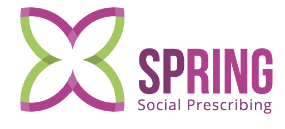 Έργο Εαρινής Κοινωνικής Συνταγογράφησης
ΣΧΕΤΙΚΑ ΜΕ
Η SPRING Social Prescribing δραστηριοποιείται στη Βόρεια Ιρλανδία και στη Σκωτία. Η υπηρεσία είναι διαθέσιμη σε 30 κοινότητες. SPRING:  H κοινωνική συνταγογράφηση βοηθά τους ανθρώπους να αντιμετωπίσουν την υγεία και την ευημερία τους συνδέοντάς τους με πηγές υποστήριξης στην κοινότητά τους. Η SPRING Social Prescribing βοηθά τα άτομα ηλικίας 18+ να αντιμετωπίσουν τα κοινωνικά, συναισθηματικά, σωματικά και πρακτικά τους ζητήματα.
 
Για περισσότερες πληροφορίες επισκεφθείτε την ιστοσελίδα
https://www.springsp.org/ 
 
ΥΠΟΣΤΗΡΙΞΗ ΤΗΣ ΚΟΙΝΩΝΙΚΗΣ ΕΝΤΑΞΗΣ
ΚΑΙ ΣΥΝΔΕΣΗ
SPRING: Τα προγράμματα και οι δραστηριότητες κοινοτικής υποστήριξης είναι για την υποστήριξη ατόμων που υποφέρουν από κοινωνική απομόνωση, χαμηλή διάθεση, ήπια κατάθλιψη, μακροχρόνιες παθήσεις ή σωματική αδράνεια. Μπορούν να περιλαμβάνουν κοινωνικούς συλλόγους, τέχνες και χειροτεχνίες, τηλεφωνική γραμμή βοήθειας, ομάδες υποστήριξης συνομηλίκων για άτομα με μακροχρόνιες παθήσεις, συμβουλές και καθοδήγηση ή ομάδες εθελοντισμού. Συνολικά το 70 τοις εκατό των παραπομπών έγιναν για λογαριασμό ατόμων που αντιμετωπίζουν προβλήματα ψυχικής υγείας και κοινωνική απομόνωση.
 
ΥΠΟΣΤΗΡΙΞΗ ΥΓΕΙΑΣ, ΕΥΕΞΙΑΣ & ΔΙΑΤΡΟΦΗΣ
Το SPRING βοηθά στην παροχή υποστήριξης για φαγητό, θέρμανση, ψώνια, κοινωνική απομόνωση, θέματα υγείας όπως ο διαβήτης τύπου 2, ο ψηφιακός αποκλεισμός και επίσης παραπέμπει όσους δυσκολεύονται σε μακροπρόθεσμα προγράμματα, όπως ένα εβδομαδιαίο κατάστημα τροφίμων.
 
ΥΠΟΣΤΗΡΙΞΗ ΔΡΑΣΤΗΡΙΟΤΗΤΑΣ ΓΙΑ ΝΑ ΕΙΣΤΕ ΚΑΛΑ
Με έναν εργαζόμενο υποστήριξης σχεδιάζεται ένα σχέδιο υποστήριξης υγείας, το οποίο προσδιορίζει τα πράγματα που θα χρειαζόταν και θα ήθελε ως άτομο. Αυτό μπορεί να είναι οτιδήποτε, από συμμετοχή σε ένα μάθημα άσκησης, ή περπάτημα, ποδηλασία, ομάδες ψαρέματος, μαθήματα γιόγκα ή μαθήματα κολύμβησης.


ΥΠΟΣΤΗΡΙΞΗ ΤΗΣ ΜΑΘΗΣΗΣ ΕΝΗΛΙΚΩΝ
Υπάρχουν εκπαιδευτικές και μαθησιακές ενισχύσεις που περιλαμβάνονται στην παρεχόμενη υποστήριξη. Το SPRING δίνει τη δυνατότητα στους ανθρώπους να λαμβάνουν αποφάσεις σχετικά με τις δικές τους ευκαιρίες υγείας και μάθησης και τους συνδέει με κατάλληλα προγράμματα και υπηρεσίες στην κοινότητα.

ΠΩΣ ΧΡΗΜΑΤΟΔΟΤΕΙΤΑΙ Ο ΟΡΓΑΝΙΣΜΟΣ;
Η Spring εξασφάλισε χρηματοδότηση από το National Lottery Community Fund, το Northern Ireland Housing Executive και το Department for Agriculture, Environment & Rural Affairs.

ΠΩΣ ΛΕΙΤΟΥΡΓΕΙ Η ΔΙΑΔΙΚΑΣΙΑ ΠΑΡΑΠΟΜΠΗΣ;
Γιατροί, επαγγελματίες υγείας και φαρμακοποιοί και
ορισμένοι μη θεσμοί παραπέμπουν ασθενείς.
https://youtu.be/UwlgfSz_CDw

ΕΥΚΑΙΡΙΕΣ ΓΙΑ ΑΝΑΠΑΡΑΓΩΓΗ
Ναι, αυτές οι υπηρεσίες και οι πόροι μπορούν να αναπαραχθούν σε όλο τον κόσμο. Η πρώτη Διεθνής Ημέρα Κοινωνικής Συνταγογράφησης στον κόσμο ξεκίνησε το 2019.

ΜΥΘΟΙ & ΨΕΥΤΙΚΕΣ ΠΙΣΤΟΠΟΙΗΣΕΙΣ
«Υπάρχει μεγάλη λίστα αναμονής».
Αυτό δεν είναι αληθινό. Το SPRING έχει γρήγορο ρυθμό κύκλου εργασιών καιεπικοινωνείμε τους πιθανούς χρήστες υπηρεσιών όσο το δυνατόν γρηγορότερα.

«Είναι το ίδιο με τη συμβουλευτική».
Όχι, είναι διαφορετικό. Αν και η κοινωνική συνταγογράφηση, όπως η συμβουλευτική, παρέχει έναν ασφαλή χώρο για συζήτηση και διερεύνηση ζητημάτων, οι εργαζόμενοι στο SPRING link μπορούν να υποστηρίξουν τους ανθρώπους με πιο πρακτική έννοια, καθώς και να παρέχουν συναισθηματική φροντίδα. Ένας συνεργάτης συνδέσμων μπορεί να βοηθήσει τους συμμετέχοντες να σημαδέψουν σε εξειδικευμένες συμβουλευτικές υπηρεσίες.
ΚΑΝΤΕ ΚΛΙΚ
ΓΙΑ ΠΡΟΒΟΛΗ
35
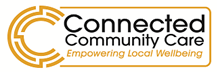 Συνδεδεμένο Κέντρο Κοινοτικής Φροντίδας
ΣΧΕΤΙΚΑ ΜΕ
Το Connected Community Care Hub λειτουργεί στο Μπέλφαστ, με βασικούς Συντονιστές που εδρεύουν σε κάθε περιοχή της πόλης. Το CCC HUB άρχισε να δέχεται παραπομπές τον Ιανουάριο του 2018 και δημιουργήθηκε για να αναπτύξει μια προσέγγιση με επίκεντρο την κοινότητα για την υγεία και την ευημερία, συντονίζοντας και συνδέοντας τους ανθρώπους με περιουσιακά στοιχεία εντός της περιοχής τους για να καλύψουν τις ατομικές τους ανάγκες. Αυτό θα αυξήσει τον έλεγχο των ανθρώπων στη ζωή τους, υποστηρίζοντάς τους στο να παραμείνουν ανεξάρτητοι βελτιώνοντας έτσι τη συνολική υγεία, την ευημερία και την κοινωνική τους συμμετοχή. Δεν παρέχουμε υπηρεσίες. Ωστόσο, συνδέουμε άτομα με υπάρχουσες υπηρεσίες και υποστήριξη.
 
Η υπηρεσία επιδιώκει να υποστηρίξει άτομα ηλικίας άνω των 18 ετών που είναι εγγεγραμμένα σε γιατρό στην περιοχή του Belfast Trust και πληρούν οποιοδήποτε από τα ακόλουθα:
Άτομα με υψηλό κίνδυνο να αναπτύξουν χρόνια πάθηση
Άτομα με υπάρχουσα χρόνια πάθηση, π.χ. διαβήτη, εγκεφαλικό επεισόδιο, ΧΑΠ
Μεμονωμένα άτομα τρίτης ηλικίας που είναι κοινωνικά απομονωμένα
Άτομα με άνοια (και οι φροντιστές τους), συμπεριλαμβανομένων ατόμων που περιμένουν ραντεβού σε μια κλινική μνήμης.
Άτομα με διάγνωση Καρκίνου.

https://www.communityni.org/organisation/connected-community-care 
 
ΥΠΟΣΤΗΡΙΞΗ ΤΗΣ ΚΟΙΝΩΝΙΚΗΣ ΕΝΤΑΞΗΣ
ΚΑΙ ΣΥΝΔΕΣΗ
Με την ολοκλήρωση μιας ολοκληρωμένης αξιολόγησης αναγκών που καλύπτει πρακτικές, κοινωνικές και συναισθηματικές ανάγκες και βοηθώντας στην κινητοποίηση των προσωπικών, κοινωνικών, κοινοτικών και γειτονικών περιουσιακών στοιχείων τους. Θα συνδέαμε άτομα με υπηρεσίες στην τοπική κοινότητα που θα βοηθούσαν στην άμβλυνση του αποκλεισμού, όπως ομαδική συνεδρία ή υποστήριξη.
 
ΥΠΟΣΤΗΡΙΞΗ ΥΓΕΙΑΣ,
ΕΥΕΞΙΑΣ & ΔΙΑΤΡΟΦΗΣ
Λαμβάνουμε υπόψη όλους τους κοινωνικούς καθοριστικούς παράγοντες της υγείας και βοηθά στον εντοπισμό τυχόν κενών στην ευημερία ενός ατόμου. Οποιοδήποτε σχέδιο συμπαραγωγής θα έχει θετικό αντίκτυπο στη συνολική υγεία τους, με προγράμματα συμβουλευτικής, σωματικής άσκησης, υγείας, διατροφής και διαχείρισης πόνου, όπως αυτά που παρέχονται από τους παρόχους της τοπικής κοινότητας.
 
ΥΠΟΣΤΗΡΙΞΗ ΔΡΑΣΤΗΡΙΟΤΗΤΑΣ ΓΙΑ ΝΑ ΕΙΣΤΕ ΚΑΛΑ
Έχουμε πρόσβαση στο πρόγραμμα Healthwise, το οποίο είναι ένα πρόγραμμα σωματικής άσκησης 12 εβδομάδων που στοχεύει σε άτομα με καθιστική ζωή και υψηλό ΔΜΣ. Υπάρχουν επίσης τοπικές ομάδες περιπάτου, κοινοτικοί κήποι και τοπικές ομάδες άσκησης που θα περιλαμβάνουν γιόγκα και πιλάτες κ.λπ.

ΥΠΟΣΤΗΡΙΞΗ ΤΗΣ ΜΑΘΗΣΗΣ ΕΝΗΛΙΚΩΝ
Σύνδεση ανθρώπων με τοπικά προγράμματα κατάρτισης και υποστήριξης. Σηματοδότηση στο Recovery College και στο Πρόγραμμα Διαχείρισης Συνθηκών DfCs , το οποίο επιτρέπει σε άτομα με δυσκολίες να προχωρήσουν στην εκπαίδευση, τη μάθηση και την απασχόληση.

ΠΩΣ ΧΡΗΜΑΤΟΔΟΤΕΙΤΑΙ Ο ΟΡΓΑΝΙΣΜΟΣ;
Μέσω του τοπικού συμβουλίου ανάθεσης.

ΠΩΣ ΛΕΙΤΟΥΡΓΕΙ Η ΔΙΑΔΙΚΑΣΙΑ ΠΑΡΑΠΟΜΠΗΣ;
Λαμβάνουμε παραπομπές απευθείας από γιατρούς χρησιμοποιώντας την ηλεκτρονική τους πύλη παραπομπής, τις Ομάδες Κοινωνικής Εργασίας Ηλικιωμένων και μια σειρά από άλλες ομάδες από τις υπηρεσίες του Belfast Trust.

ΕΥΚΑΙΡΙΕΣ ΓΙΑ ΑΝΑΠΑΡΑΓΩΓΗ
Αυτή είναι μια παραλλαγή ενός μοντέλου που χρησιμοποιείται σε όλο τον κόσμο. 

ΜΥΘΟΙ & ΨΕΥΤΙΚΕΣ ΠΙΣΤΟΠΟΙΗΣΕΙΣ
«Ένα χάπι θα γιατρέψει την ασθένειά μου».
Ενώ η φαρμακευτική αγωγή έχει ζωτικό ρόλο στην υγεία κάποιου, δεν είναι η μόνη θεραπεία για τη βελτίωση της υγείας και της ευημερίας ενός ατόμου. Η εστίαση πρέπει να είναι στην πρόληψη, την έγκαιρη παρέμβαση, τη διαχείριση και την ενεργοποίηση.
ΚΑΝΤΕ ΚΛΙΚ
ΓΙΑ ΠΡΟΒΟΛΗ
36
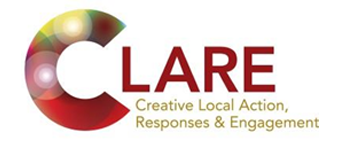 CLARE CIC
ΣΧΕΤΙΚΑ ΜΕ
«Το όραμα του CLARE [Creative Legal Action Responses & Engagement] είναι να δημιουργήσει μια κοινότητα όπου όλοι οι άνθρωποι νιώθουν υποστήριξη και αφοσίωση, όπου οι άνθρωποι προσέχουν ο ένας τον άλλον και όπου όλοι έχουν την ευκαιρία να αξιοποιήσουν πλήρως τις δυνατότητές τους».  Η CLARE είναι ένας εθελοντικός οργανισμός υπό την ηγεσία της κοινότητας που εργάζεται στο Βόρειο Μπέλφαστ, παρέχοντας ανθρωποκεντρική υποστήριξη για να βοηθήσει τους πιο ευάλωτους να σχεδιάσουν και να εφαρμόσουν ένα ολιστικό σχέδιο διαβίωσης. Οι χρήστες υπηρεσιών είναι ευάλωτοι ενήλικες και ηλικιωμένοι.

Οι στόχοι περιλαμβάνουν τη μείωση της έγκαιρης εξάρτησης από υπηρεσίες υγείας και κοινωνικής φροντίδας ενηλίκων. Βοηθά την έγκαιρη έξοδο από το νοσοκομείο και υποστήριξη για την επιστροφή στο σπίτι. Βοηθά στην πρόληψη της επιδείνωσης των αποτελεσμάτων της υγείας και στη βελτίωση της υγείας και της ευημερίας. Εξουσιοδοτεί τα άτομα να έχουν ιδιοκτησία και μεγαλύτερο έλεγχο στις υπηρεσίες φροντίδας και υποστήριξης που λαμβάνουν. Προωθεί την ανεξαρτησία, την επιλογή και τον έλεγχο μέσω της αυτοκατευθυνόμενης υποστήριξης. Παρέχει βοήθεια με πρακτικές εργασίες μέσα στο σπίτι και ελαφριές οικιακές εργασίες. http:// clare-cic.org
 
ΥΠΟΣΤΗΡΙΞΗ ΤΗΣ ΚΟΙΝΩΝΙΚΗΣ ΕΝΤΑΞΗΣ
ΚΑΙ ΣΥΝΔΕΣΗ
Παροχή υπηρεσίας Befriending για μείωση των συναισθημάτων απομόνωσης και μοναξιάς. Βελτιώνει την υγεία και την ευεξία και προάγει την ανεξαρτησία, ενδυναμώνοντας τα άτομα να διαμορφώνουν και να διαχειρίζονται τη φροντίδα και την υποστήριξή τους. Βοήθεια για σύνδεση με υπάρχουσες κοινωνικές δραστηριότητες και αξιοποίηση δεξιοτήτων στις τοπικές κοινότητες. Συνοδεύει άτομα σε ραντεβού και εκδηλώσεις.
 
ΥΠΟΣΤΗΡΙΞΗ ΥΓΕΙΑΣ, ΕΥΕΞΙΑΣ & ΔΙΑΤΡΟΦΗΣ
Μέσω της προώθησης της ανεξαρτησίας, της επιλογής και του ελέγχου μέσω της αυτοκατευθυνόμενης υποστήριξης. Υποστήριξη για πρόσβαση σε πόρους και υπηρεσίες που σχετίζονται με τις ανάγκες του ατόμου, όπως ομάδες υποστήριξης ή δραστηριότητες για τη βελτίωση της σωματικής ή ψυχικής ευεξίας. Ευκαιρίες για βοήθεια με ζώα, βόλτες και μπόουλινγκ.
 
ΥΠΟΣΤΗΡΙΞΗ ΔΡΑΣΤΗΡΙΟΤΗΤΑΣ ΓΙΑ ΝΑ ΠΑΡΑΜΕΝΕΤΕ ΚΑΛΑ
Συνδεθείτε με υπάρχουσες υπηρεσίες που σχετίζονται με την παραμονή ενεργού και τη διατήρηση της καλής υγείας, προκειμένου να επιτύχετε το καλύτερο αποτέλεσμα για το άτομο.

ΥΠΟΣΤΗΡΙΞΗ ΤΗΣ ΜΑΘΗΣΗΣ ΕΝΗΛΙΚΩΝ
Διαθέσιμες πληροφορίες και σήμανση σε διάφορα μαθήματα/τάξεις.

ΠΩΣ ΧΡΗΜΑΤΟΔΟΤΕΙΤΑΙ Ο ΟΡΓΑΝΙΣΜΟΣ;
Από τα: Belast Health & Social Care Trust, ταμείο αδρανών λογαριασμών National Lottery Community Fund, Public Health Agency NI-CLEAR & Community Foundation  στη Βόρεια Ιρλανδία

ΠΩΣ ΛΕΙΤΟΥΡΓΕΙ Η ΔΙΑΔΙΚΑΣΙΑ ΠΑΡΑΠΟΜΠΗΣ;
Το CLARE συνεργάζεται στενά με το Belfast Health & Social Care Trust Home από την υπηρεσία νοσοκομείων και την εθελοντική υποστήριξη.

ΕΥΚΑΙΡΙΕΣ ΓΙΑ ΑΝΑΠΑΡΑΓΩΓΗ
Υπάρχουν πολλές χώρες που ήδη παρέχουν υπηρεσίες για να βελτιώσουν τη ζωή των ενηλίκων και των ηλικιωμένων και να βοηθήσουν στη διατήρηση της ανεξαρτησίας και της αυτοδιάθεσής τους.

ΜΥΘΟΙ & ΨΕΥΤΙΚΕΣ ΠΙΣΤΟΠΟΙΗΣΕΙΣ
«Δεν έχει νόημα να δοκιμάσω κάτι νέο στην ηλικία μου»
«Δεν θα με δεχτούν λόγω της ιατρικής μου κατάστασης»
Και τα δύο αναληθή: το ήθος της CLARE επικεντρώνεται στο «τι μπορεί να κάνει ένας άνθρωπος και όχι σε αυτό που δεν μπορεί».
ΚΑΝΤΕ ΚΛΙΚ
ΓΙΑ ΠΡΟΒΟΛΗ
37
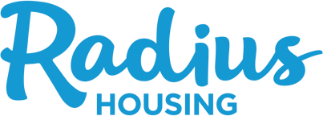 Radius Floating Support
ΣΧΕΤΙΚΑ ΜΕ
Η RADIUS Floating Support βρίσκεται στη Βόρεια Ιρλανδία. Οι συντονιστές προσφέρουν μια φιλική υπηρεσία παρέχοντας εταιρεία και συντροφιά, εντοπίζοντας τις ανάγκες, προσφέρουν συμβουλές, σημάνσεις και βοηθούν στην πρόσβαση σε ένα ευρύτερο φάσμα υπηρεσιών, εάν απαιτείται. Βοηθά επίσης την οικογένεια και τους φίλους που ανήκουν στον πελάτη, οι οποίοι μπορεί να χρειαστούν ένα διάλειμμα από την ευθύνη της φροντίδας του αγαπημένου τους προσώπου. Αυτή η υπηρεσία είναι διαθέσιμη σε άνω των 55 ετών και/ή σε ευάλωτους ενήλικες.
 
Περισσότερες πληροφορίες μπορείτε να βρείτε στην παρακάτω ιστοσελίδα: https://www.radiushousing.org
 
ΥΠΟΣΤΗΡΙΞΗ ΤΗΣ ΚΟΙΝΩΝΙΚΗΣ ΕΝΤΑΞΗΣ
ΚΑΙ ΣΥΝΔΕΣΗ
Παρέχει υψηλής ποιότητας υποστήριξη επικοινωνίας, η οποία περιλαμβάνει καθημερινή επαφή μέσω τηλεφώνου, τακτικές επισκέψεις στο σπίτι, βοήθεια ατόμων να κάνουν συνδέσεις με εκδηλώσεις και υπηρεσίες, εκδρομές και, ειδικότερα, με άλλα άτομα για να απολαμβάνουν τη συντροφιά άλλων και να αισθάνονται μέρος της τοπικής κοινότητας.
 
ΥΠΟΣΤΗΡΙΞΗ ΥΓΕΙΑΣ, ΕΥΕΞΙΑΣ & ΔΙΑΤΡΟΦΗΣ
Ένα προσαρμοσμένο σχέδιο υποστήριξης για κάθε χρήστη της υπηρεσίας για τη διατήρηση και την προώθηση μεγαλύτερης ανεξαρτησίας, καλής ψυχικής υγείας, υποβοηθούμενων αγορών με έμφαση στις υγιεινές διατροφικές επιλογές, εβδομαδιαία μεσημεριανά κλαμπ και γεύματα.
 
ΥΠΟΣΤΗΡΙΞΗ ΔΡΑΣΤΗΡΙΟΤΗΤΑΣ ΓΙΑ ΝΑ ΠΑΡΕΜΕΤΕ ΚΑΛΑ
Παρέχετε κοινωνικές εκδηλώσεις όπως περιπάτους, εκδρομές σε δάση/ παραλία/πάρκα και μια εβδομαδιαία συνεδρία γιόγκας.

ΥΠΟΣΤΗΡΙΞΗ ΤΗΣ ΜΑΘΗΣΗΣ ΕΝΗΛΙΚΩΝ
Η Radius παρέχει σε κάθε χρήστη υπηρεσίας ένα tablet, παρέχοντας ατομικές συνεδρίες με κάθε άτομο για να εξηγήσει πώς να χρησιμοποιεί το wi-fi και το διαδίκτυο, να έχει πρόσβαση σε email και άλλα μέσα διαδικτυακής επικοινωνίας. Υπάρχει μια λέσχη βιβλίου και πρόγραμμα εναλλαγής βιβλίων, καθώς και συνεδρίες χειροτεχνίας και μουσικής.

ΠΩΣ ΧΡΗΜΑΤΟΔΟΤΕΙΤΑΙ Ο ΟΡΓΑΝΙΣΜΟΣ;
Το Supporting People είναι ένα εθνικό πλαίσιο χρηματοδότησης, σχεδιασμού, παροχής και παρακολούθησης υπηρεσιών υποστήριξης. Χρειάζεται σχετική υποστήριξη που επιδιώκει να δώσει τη δυνατότητα στα ευάλωτα άτομα να διατηρήσουν και να αυξήσουν την ανθεκτικότητα και την ανεξαρτησία τους ως άτομα και την ικανότητά τους να είναι μέρος της κοινότητας και της κοινωνίας.

ΠΩΣ ΛΕΙΤΟΥΡΓΕΙ Η ΔΙΑΔΙΚΑΣΙΑ ΠΑΡΑΠΟΜΠΗΣ;
Οι παραπομπές στην υπηρεσία προέρχονται από Κοινωνικές Υπηρεσίες, Γενικούς Γιατρούς, NIHE, ομάδα Ψυχικής Υγείας ή αυτοπαραπομπή.

ΕΥΚΑΙΡΙΕΣ ΓΙΑ ΑΝΑΠΑΡΑΓΩΓΗ
Υπάρχουν παρόμοιες δομές υποστήριξης σε διαφορετικές τοποθεσίες, αυτό διαφέρει από χώρα σε χώρα. Καινοτομίες και δομή πολιτικής με έμφαση στην κάλυψη στεγαστικών και πρακτικών αναγκών, καθώς και στις συναισθηματικές και ψυχολογικές απαιτήσεις των πελατών.

ΜΥΘΟΙ & ΨΕΥΤΙΚΕΣ ΠΙΣΤΟΠΟΙΗΣΕΙΣ
«Η Radius ασχολείται μόνο με τη στέγαση».
«Πρέπει να είσαι ηλικιωμένος για να λάβεις υποστήριξη από την Radius».
«Η υποστήριξη παρέχεται μόνο μέσω κοινωνικών υπηρεσιών»
 
Όλα είναι αναληθή:
Οι εργαζόμενοι υποστήριξης Radius ειδικεύονται σε ζητήματα ψυχικής υγείας, συναισθηματικές και ψυχολογικές ανάγκες καθώς και σε θέματα στέγασης, ενώ υπάρχουν νέα τμήματα που βοηθούν τους νέους και τις οικογένειες. Η Radius θα ανταποκριθεί σε όλα τα αιτήματα για βοήθεια και δεν χρειάζεται να γίνει μέσω επαγγελματικής παρέμβασης ή παραπομπής.
ΚΑΝΤΕ ΚΛΙΚ
ΓΙΑ ΠΡΟΒΟΛΗ
38
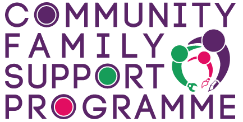 Κοινοτικό Σχέδιο Υποστήριξης Οικογένειας
ΣΧΕΤΙΚΑ ΜΕ
προγράμματα Κοινοτικής Οικογενειακής Υποστήριξης βασίζονται σε τρεις δημοτικές περιοχές της Βόρειας Ιρλανδίας:
Causeway Coast & Glens
Derry City & Strabane
Fermanagh & Omagh

Το πρόγραμμα προσφέρει μια σειρά από υποστηρίξεις, όπως: Λειτουργοί απασχόλησης και μέντορες σταδιοδρομίας που παρέχουν Εκπαίδευση, Εργασιακή εμπειρία/δοκιμές, δημιουργία βιογραφικού σημειώματος, εκπαίδευση ομάδας και δεξιότητες απασχολησιμότητας. Οι μέντορες της οικογένειας προσφέρουν υποστήριξη μέσω συνεδριών και εργαστηρίων, κατ' οίκον επισκέψεις και ατομική συνεδρία, καθώς και ομαδικά μαθήματα και εργαστήρια.
 
Το πρόγραμμα είναι ανοιχτό σε όλες τις ικανότητες / φύλο / εθνικότητα ατόμων ηλικίας 16-65 ετών. Το πρόγραμμα εστιάζει ιδιαίτερα σε όσους είναι άνεργοι ή που αγωνίζονται να βρουν μια ικανοποιητική μόνιμη εργασία, οικογένειες που αντιμετωπίζουν δυσκολίες ή εκείνες που αισθάνονται κοινωνικά απομονωμένες. Σύνδεσμος ιστοσελίδας:
https://21.training/community-family-support-programme 
 
ΥΠΟΣΤΗΡΙΞΗ ΤΗΣ ΚΟΙΝΩΝΙΚΗΣ ΕΝΤΑΞΗΣ
ΚΑΙ ΣΥΝΔΕΣΗ
Ενθάρρυνση καλύτερων σχέσεων εντός των οικογενειών για τη βελτίωση των γονεϊκών δεξιοτήτων και τη βοήθεια στην ανάπτυξη της αυτοπεποίθησης, των κινήτρων και των κοινωνικών δεξιοτήτων μεταξύ των συμμετεχόντων. Το πρόγραμμα θα επεκτείνει επίσης τον κοινωνικό κύκλο και θα επιτρέψει νέες ευκαιρίες και επιλογές ζωής.
 

ΥΠΟΣΤΗΡΙΞΗ ΥΓΕΙΑΣ,
ΕΥΕΞΙΑΣ &ΔΙΑΤΡΟΦΗΣ
Υποστήριξη πιο υγιεινών αποφάσεων ζωής, βοήθεια με πιο υγιεινά διατροφικά τρόφιμα και πρότυπα τρόπου ζωής. Η ΚΕΠΠΑ προσφέρει μαθήματα για την καλύτερη ισορροπία εργασίας/ζωής και στρατηγικές ψυχικής υγείας, διαχείριση άγχους και συμβουλές για υγιεινή ζωή.
 
ΥΠΟΣΤΗΡΙΞΗ ΔΡΑΣΤΗΡΙΟΤΗΤΑΣ ΓΙΑ ΝΑ ΠΑΡΕΜΕΤΕ ΚΑΛΑ
Η CFSP προσφέρει ένα OCN Level 1 στον Αθλητισμό και την Αναψυχή.
Η απασχόληση και η κατάρτιση μπορούν να φέρουν θετικές αλλαγές σε ένα άτομο και την οικογένειά του.

ΥΠΟΣΤΗΡΙΞΗ ΤΗΣ ΜΑΘΗΣΗΣ ΕΝΗΛΙΚΩΝ
Οι προσαρμοσμένες υπηρεσίες εκπαίδευσης περιλαμβάνουν - Διαχείριση χρημάτων, πρόσβαση σε επιχορηγήσεις και συμβουλές παροχών. Βοηθήστε να βρείτε εργασία ή νέες ευκαιρίες απασχόλησης. Πρόσβαση σε ευκαιρίες εκπαίδευσης και κατάρτισης. Επιπλέον, προσφέρονται διαπιστεύσεις επιπέδου 1.

ΠΩΣ ΧΡΗΜΑΤΟΔΟΤΕΙΤΑΙ Ο ΟΡΓΑΝΙΣΜΟΣ;
Αυτό το έργο χρηματοδοτείται εν μέρει μέσω του Προγράμματος του Ευρωπαϊκού Κοινωνικού Ταμείου της Βόρειας Ιρλανδίας 2014 - 2020 και του Υπουργείου Οικονομίας.

ΠΩΣ ΛΕΙΤΟΥΡΓΕΙ Η ΔΙΑΔΙΚΑΣΙΑ ΠΑΡΑΠΟΜΠΗΣ;
Παραπομπές μπορούν να γίνουν από ιατρούς, Κοινωνικές Υπηρεσίες, Γενικοί Γιατροί, Γραφεία Προσλήψεων, Ομάδα Ψυχικής Υγείας ή αυτοπαραπομπή.

ΕΥΚΑΙΡΙΕΣ ΓΙΑ ΑΝΑΠΑΡΑΓΩΓΗ
Αυτές οι υπηρεσίες παρέχονται σε πολλές χώρες σε όλη την Ευρώπη, ανάλογα με το επίπεδο της διαθέσιμης χρηματοδότησης.
ΚΑΝΤΕ ΚΛΙΚ
ΓΙΑ ΠΡΟΒΟΛΗ
39
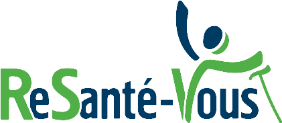 Re sante vous
ΣΧΕΤΙΚΑ ΜΕ
Η ReSanté-Vous εδρεύει στη Γαλλία, στο Μπορντό. Είναι μια συνεργασία της Pole Culture & Santé. Το έργο αναπτύχθηκε για να βελτιώσει τις συνθήκες διαβίωσης των ηλικιωμένων και να συμβάλει στην ευημερία τους.

Αυτός ο οργανισμός παρέχει υποστήριξη τόσο για ηλικιωμένους όσο και για το προσωπικό φροντίδας ηλικιωμένων. Σύμφωνα με την ιστοσελίδα, στο έργο συμμετέχουν τριακόσιες τριάντα τρεις ιατρικές και κοινωνικές δομές. Το C & A cluster συνεργάζεται επίσης με ένα εκπαιδευτικό πρόγραμμα με αυτήν την εταιρεία.

Για περισσότερες πληροφορίες μεταβείτε στο
 https://www.resantevous.fr/
 
ΥΠΟΣΤΗΡΙΞΗ ΤΗΣ ΚΟΙΝΩΝΙΚΗΣ ΕΝΤΑΞΗΣ
ΚΑΙ ΣΥΝΔΕΣΗ
Αυτό το παράδειγμα κοινωνικής συνταγογράφησης προάγει τη συνδεσιμότητα μέσω δραστηριοτήτων που ενθαρρύνουν τις σχέσεις.
Για παράδειγμα, τα τελευταία χρόνια συμμετείχαν σε μια ραδιοφωνική εκπομπή μεταξύ εφήβων και ατόμων σε γηροκομεία. Ένα άλλο παράδειγμα είναι ότι το " Resanté-vous " προσφέρει τακτικά εκπαίδευση για τη δημιουργία ανθρώπινων σχέσεων μεταξύ φροντιστών που εργάζονται με ηλικιωμένους.
 
ΥΠΟΣΤΗΡΙΞΗ ΤΗΣ ΕΚΠΑΙΔΕΥΣΗΣ ΕΝΗΛΙΚΩΝ
Αυτός ο οργανισμός προωθεί την εκπαίδευση ενηλίκων τόσο για τους φροντιστές όσο και για τους ηλικιωμένους. Παρέχει στους φροντιστές πόρους για ανθρώπινη φροντίδα. Για ενήλικες μεγαλύτερης ηλικίας, παρέχει μια σειρά από δραστηριότητες, συμπεριλαμβανομένων θεμάτων όπως η τέχνη και ο αθλητισμός. Ο οργανισμός δημιουργεί επίσης ευκαιρίες κοινοτικής εκπαίδευσης, για παράδειγμα προωθώντας έργα μεταξύ των γενεών μεταξύ παιδιών σχολικής ηλικίας και ενήλικων μεγαλύτερης ηλικίας.

ΥΠΟΣΤΗΡΙΞΗ ΚΑΙ ΔΡΑΣΤΗΡΙΟΤΗΤΕΣ ΓΙΑ ΝΑ ΕΙΣΤΕ ΚΑΛΑ
Αυτή η κοινωνική συνταγογράφηση καθιστά δυνατή τη διατήρηση της καλής υγείας μέσω όλων των δραστηριοτήτων που προτείνονται σε οίκους ευγηρίας ή άλλες δομές που υποδέχονται ηλικιωμένους. Ο οργανισμός υποστηρίζει επίσης την υγεία των επαγγελματιών υγείας παρέχοντάς τους καλύτερη εκπαίδευση και υποστήριξη.
 
ΠΩΣ ΛΕΙΤΟΥΡΓΕΙ Η ΔΙΑΔΙΚΑΣΙΑ ΠΑΡΑΠΟΜΠΗΣ;
«Resanté-vous» έχει αναπτύξει συνεργασίες με οίκους ευγηρίας. Αυτός ο οργανισμός έχει επίσης αναπτύξει ένα δίκτυο για να μοιράζεται τις αξίες του και να παρουσιάζει την εκπαίδευσή του.

ΜΥΘΟΙ & ΨΕΥΤΙΚΕΣ ΠΙΣΤΟΠΟΙΗΣΕΙΣ
«Οι ηλικιωμένοι δεν με αφορούν, είμαι νέος»
 
Είναι ψέμα! Τα γηρατειά είναι ένα θέμα κοινό για όλους μας. Και όλοι μπορούμε να μάθουμε για τις συνθήκες και για πιθανές καινοτομίες, απομακρύνοντας τους μύθους.
ΚΑΝΤΕ ΚΛΙΚ
ΓΙΑ ΠΡΟΒΟΛΗ
ΚΑΛΗ ΥΓΕΙΑ, ΜΕΣΩ ΕΝΤΑΞΗΣ, ΕΚΠΑΙΔΕΥΣΗΣ ΚΑΙ ΣΥΝΔΕΣΗΣ.
40
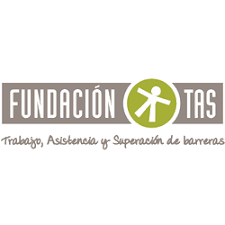 Fundación TAS
ΣΧΕΤΙΚΑ ΜΕ
Fundación TAS (το ίδρυμα TAS) εδρεύει στη Μπρένες (Σεβίλλη) – Ισπανία. Παρέχουν υποστήριξη σε άτομα με αναπηρίες και σε ηλικιωμένους, ώστε να συμμετέχουν στο εργατικό δυναμικό με τρόπο που να εξυπηρετεί τις αναπηρίες τους και να λειτουργεί για αυτούς. Μέσω της υπηρεσίας Labour Insertion, τα άτομα αυτά καθοδηγούνται και συνοδεύονται ατομικά στην κοινωνική και εργασιακή τους προσαρμογή και στη μετάβασή τους σε εργασία σε μια κανονικοποιημένη εταιρεία ή στο Ειδικό Κέντρο Απασχόλησης του Ιδρύματος.

Σε αυτό το Ειδικό Κέντρο Απασχόλησης, οι συμμετέχοντες κάνουν μια «ελεγχόμενη εμβάπτιση» σε ένα πραγματικό εργασιακό περιβάλλον, όπου στόχος είναι, ως εργαζόμενοι, αυτοί οι άνθρωποι να πραγματοποιούν παραγωγική και αμειβόμενη εργασία, προφανώς, σύμφωνα με τα προσωπικά τους χαρακτηριστικά.

Για περισσότερες πληροφορίες μεταβείτε στη διεύθυνση https://www.fundaciontas.org

ΥΠΟΣΤΗΡΙΞΗ ΤΗΣ ΚΟΙΝΩΝΙΚΗΣ ΕΝΤΑΞΗΣ
ΚΑΙ ΣΥΝΔΕΣΗ
Fundación TAS: προωθούν τη συμμετοχή σε ομαδικές δραστηριότητες και, ως εκ τούτου, την αλληλεπίδραση και τη δημιουργία διαπροσωπικών δεσμών. Για ενήλικες μεγαλύτερης ηλικίας και για ενήλικες με αναπηρίες, η κοινή χρήση χρόνου και εργασίας με άλλα άτομα, για παράδειγμα σε επαγγελματικά εργαστήρια μπορεί να είναι ένας καλός τρόπος για να έχετε νέους στόχους ζωής και να δημιουργήσετε νέες σχέσεις με άλλα άτομα.  Οι ενήλικες σε ηλικία εργασίας που, λόγω ατυχήματος, ασθένειας κ.λπ., έχουν απομακρυνθεί από την επαγγελματική τους ζωή, μπορεί να απομονωθούν κοινωνικά και να χάσουν την εμπιστοσύνη τους για να επανενταχθούν στην κοινωνική τους ζωή και στην αγορά εργασίας μόνοι τους. Το Fundación TAS υποστηρίζει αυτούς τους ανθρώπους στο να έχουν πρόσβαση σε ένα υποστηρικτικό και κοινωνικό περιβάλλον εργασίας.

ΥΠΟΣΤΗΡΙΞΗ ΔΡΑΣΤΗΡΙΟΤΗΤΑΣ ΓΙΑ ΝΑ ΕΙΣΤΕ ΚΑΛΑ
Fundación TAS: διακόπτουν τις διαδικασίες προσωπικής απομόνωσης. Η απομόνωση μπορεί να οδηγήσει σε παραμέληση της διατροφής και της φυσικής κατάστασης, καθώς και σε προβλήματα ψυχικής υγείας, όπως η κατάθλιψη. Όλα αυτά τα προγράμματα περιλαμβάνουν σωματική άσκηση, τόσο συγκεκριμένη για τις κατάλληλες δραστηριότητες όσο και συνδεδεμένες με συμπληρωματικές δραστηριότητες που οργανώνει το Ίδρυμα, το οποίο διαθέτει Πρόγραμμα Αναψυχής και Προσωπικής Αυτονομίας.
 
ΥΠΟΣΤΗΡΙΞΗ ΤΗΣ ΜΑΘΗΣΗΣ ΕΝΗΛΙΚΩΝ
Η εκπαίδευση ενηλίκων είναι ένα θεμελιώδες μέρος της εργασίας που εκτελείται από αυτό το ολοκληρωμένο σύνολο πόρων για την απασχόληση. Το Fundación TAS πραγματοποιεί το Επαγγελματικό Εργαστήριο από την προοπτική της απασχόλησης και στο Ειδικό Κέντρο Απασχόλησης με άμεση εστίαση στην αγορά εργασίας.
 
ΠΩΣ ΧΡΗΜΑΤΟΔΟΤΕΙΤΑΙ Ο ΟΡΓΑΝΙΣΜΟΣ;
Μέσω συνεισφορών από δημόσιους φορείς (Δημοτικά Συμβούλια και Κυβέρνηση της Ανδαλουσίας), χορηγίες, δικαιούχοι, κοινωνικά έργα ορισμένων τραπεζών, μικροδωρητές (ιδιώτες και εταιρείες), αδελφότητες κ.λπ. Περίπου το 67% είναι δημόσια χρηματοδότηση και το 33% ιδιωτική.
 
ΠΩΣ ΛΕΙΤΟΥΡΓΕΙ Η ΔΙΑΔΙΚΑΣΙΑ ΠΑΡΑΠΟΜΠΗΣ;
Το τεχνικό προσωπικό του Ιδρύματος (ψυχολόγοι, θεραπευτές, κ.λπ.) παραπέμπει άτομα που μπορούν ενδεχομένως να ενταχθούν σε δραστηριότητες προϋπηρεσίας ή απασχόλησης, συντονίζοντας την εργασία του με το προσωπικό που είναι υπεύθυνο για τις διάφορες υπηρεσίες απασχόλησης.
ΚΑΝΤΕ ΚΛΙΚ
ΓΙΑ ΠΡΟΒΟΛΗ
ΚΟΙΝΩΝΙΚΗ ΣΥΝΤΑΓΟΓΡΆΦΗΣΗ ΓΙΑ ΑΤΟΜΑ ΜΕ ΑΝΑΠΗΡΙΕΣ ΜΕΣΩ ΣΥΝΕΡΓΑΤΙΚΗΣ ΕΡΓΑΣΙΑΣ
41
06
ΨΥΧΙΚΗ ΥΓΕΙΑ
33
Το έργο Seany
34
Φιλανθρωπία "Γέλιου"
35
Παρέμβαση στην Κοινότητα - για κοινωνικά απομονωμένους ηλικιωμένους και άτομα με ειδικές ανάγκες
42
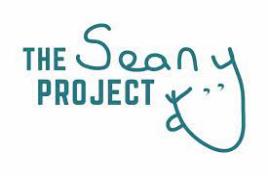 Το έργο Seany
ΣΧΕΤΙΚΑ ΜΕ
Το Seany Project εδρεύει στην Ιρλανδία. Είναι μια κοινωνική επιχείρηση που βασίζεται στην ευημερία μέσω του αθλητισμού και στοχεύει να κάνει άνδρες, γυναίκες και νέους ενήλικες να μιλήσουν για την ψυχική τους υγεία. Χρησιμοποιώντας το μοναδικά σχεδιασμένο « thinkball » μια φιλική προσέγγιση 5 ερωτήσεων γραμμένη πάνω στη μπάλα που τις απαντάτε και τις περνάτε γύρω από τον κύκλο. Μπορεί να χρησιμοποιηθεί σε σχολεία, συλλόγους, ποδοσφαιρικούς συλλόγους, κέντρα φροντίδας, κέντρα νέων ή οπουδήποτε. Το Seany Project πιστεύει ότι όλα τα μέλη της κοινωνίας πρέπει να έχουν ίση πρόσβαση σε υποστήριξη ψυχικής υγείας και ευεξίας.

Για περισσότερες πληροφορίες μεταβείτε στο
http://theseanyproject.com/
 

ΥΠΟΣΤΗΡΙΞΗ ΤΗΣ ΚΟΙΝΩΝΙΚΗΣ ΕΝΤΑΞΗΣ
ΚΑΙ ΣΥΝΔΕΣΗ
Το Seany Project στοχεύει να ξεκινήσει συνομιλίες σε ομάδες, κυρίως αθλητικές ομάδες, αλλά θα μπορούσε να χρησιμοποιηθεί σε οποιοδήποτε περιβάλλον. Με τη χρήση του « thinkball » μπορούν να γίνουν συνδέσεις και να γίνουν συζητήσεις.

ΥΠΟΣΤΗΡΙΞΗ ΔΡΑΣΤΗΡΙΟΤΗΤΑΣ ΓΙΑ ΝΑ ΕΙΣΤΕ ΚΑΛΑ
Το Seany Project έχει δοκιμασθεί σε αθλητικές ομάδες, οι οποίες ενθαρρύνουν τους ανθρώπους να δραστηριοποιηθούν ως ένας τρόπος να φροντίζουν την ψυχική τους υγεία και να διατηρούνται καλά.

ΠΩΣ ΧΡΗΜΑΤΟΔΟΤΕΙΤΑΙ Ο ΟΡΓΑΝΙΣΜΟΣ;
Το πρώτο δεκαπενθήμερο φιλανθρωπικό ίδρυμα ψυχικής υγείας χρηματοδότησε το βίντεο και τον ιστότοπο των μέσων κοινωνικής δικτύωσης. The Seany Project πουλά κιτ ψυχικής υγείας. Τα κιτ αυτά περιλαμβάνουν.
μπλούζα προπόνησης
τσάντα (μυστική τσέπη για τηλέφωνο και μάσκα)
Συμβουλές Εάν ένα σχολείο/σύλλογος/οργανισμός συνεργάζεται με το έργο, πληρώνουν απευθείας.

ΠΩΣ ΛΕΙΤΟΥΡΓΕΙ Η ΔΙΑΔΙΚΑΣΙΑ ΠΑΡΑΠΟΜΠΗΣ;
Ομάδες ή άτομα μπορούν να επικοινωνήσουν απευθείας με το The Seany Project.

ΕΥΚΑΙΡΙΕΣ ΓΙΑ ΑΝΑΠΑΡΑΓΩΓΗ
Το Seany Project θα μπορούσε να αναπαραχθεί σε άλλες χώρες χρησιμοποιώντας το « toughball ». Η μπάλα έχει πολλές διαφορετικές λέξεις και φράσεις που ενθαρρύνουν τους ανθρώπους να ξεκινήσουν μια συζήτηση.

ΜΥΘΟΙ & ΨΕΥΤΙΚΕΣ ΠΙΣΤΟΠΟΙΗΣΕΙΣ
«Δεν είμαι σε αθλητικό σωματείο, επομένως δεν μπορώ να είμαι μέλος του The Seany Project».

Το έργο Seany είναι ανοιχτό σε οποιονδήποτε ή οποιαδήποτε ομάδαθέλει να συμμετάσχει. Ενθαρρύνει τις ανοιχτές συνομιλίες σε ομαδικά περιβάλλοντα.
ΚΑΝΤΕ ΚΛΙΚ
ΓΙΑ ΠΡΟΒΟΛΗ
ΣΥΜΒΟΛΗ ΑΘΛΗΜΑΤΩΝ ΓΙΑ ΨΥΧΙΚΗ ΥΓΕΙΑ, ΔΗΜΙΟΥΡΓΙΑ ΑΝΟΙΚΤΩΝ ΣΥΖΗΤΗΣΕΩΝ.
43
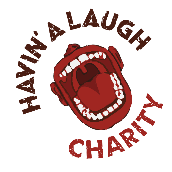 Φιλανθρωπία "Γέλιου"
ΣΧΕΤΙΚΑ ΜΕ
Η Havin' A Laugh εδρεύει στο Sligo της Ιρλανδίας .  Προάγουν τη θετική ψυχολογία μέσω δραστηριοτήτων που ενισχύουν τη ζωή. Το Havin ' a  Laugh δίνει κουπόνια δραστηριότητας που ενισχύουν τη ζωή σε άτομα που βρίσκονται σε ανάκαμψη ψυχικής υγείας, παρέχοντας στους ανθρώπους την ευκαιρία να ασχοληθούν ξανά με δραστηριότητες που αγαπούν και μέσω αυτών των κοινωνικών συνδέσεων ίσως ξεκινήσουν τις δικές τους θεραπευτικές συνομιλίες. Δημιουργούν επίσης εκδηλώσεις ευαισθητοποίησης για το ευρύ κοινό, που προβάλλουν τις δραστηριότητες βελτίωσης της ζωής που είναι διαθέσιμες στην περιοχή τους.
 
Για περισσότερες πληροφορίες μεταβείτε στη διεύθυνση https://www.havinalaugh.com/ 
 
ΥΠΟΣΤΗΡΙΞΗ ΤΗΣ ΚΟΙΝΩΝΙΚΗΣ ΕΝΤΑΞΗΣ
ΚΑΙ ΣΥΝΔΕΣΗ
H Havin ' a Laugh εστιάζει στην κοινωνική ένταξη σε όλες τις δραστηριότητές τους και ενθαρρύνει τους ανθρώπους να συνδεθούν. Θα μπορούσε να είναι μέσα απότην μηνιαία από κοινού έξοδο ή άλλη εκδήλωση που διοργανώνεται από τη φιλανθρωπική οργάνωση.
 
ΥΠΟΣΤΗΡΙΞΗ ΔΡΑΣΤΗΡΙΟΤΗΤΑΣ ΓΙΑ ΝΑ ΕΙΣΤΕ ΚΑΛΑ
Στην Havin ' a Laugh πιστεύουμε ότι η άσκηση, η έξοδος σε εξωτερικούς χώρους και η συμμετοχή σε δραστηριότητες που βασίζονται στην κοινότητα είναι όλα απαραίτητα για την ψυχική μας υγεία και ένας από τους κύριους στόχους μας είναι να κάνουμε τις δραστηριότητες που βελτιώνουν τη ζωή, εύκολα προσβάσιμες σε άτομα που βρίσκονται σε θεραπεία ψυχικής υγείας.

ΠΩΣ ΧΡΗΜΑΤΟΔΟΤΕΙΤΑΙ Ο ΟΡΓΑΝΙΣΜΟΣ;
Ο οργανισμός χρηματοδοτείται από δωρεές, εκδηλώσεις συγκέντρωσης κεφαλαίων και περιστασιακές επιχορηγήσεις.

ΠΩΣ ΛΕΙΤΟΥΡΓΕΙ Η ΔΙΑΔΙΚΑΣΙΑ ΠΑΡΑΠΟΜΠΗΣ;
Οι εγγεγραμμένες υπηρεσίες υποστήριξης παραπέμπουν τους πελάτες στη φιλανθρωπική οργάνωση.

ΕΥΚΑΙΡΙΕΣ ΓΙΑ ΑΝΑΠΑΡΑΓΩΓΗ
Ένα παρόμοιο σύστημα θα μπορούσε να αναπαραχθεί σε άλλες χώρες με παρόχους υπηρεσιών.

ΜΥΘΟΙ & ΨΕΥΤΙΚΕΣ ΠΙΣΤΟΠΟΙΗΣΕΙΣ

Μύθος
«Δεν μπορώ να χρησιμοποιήσω τα κουπόνια Havin 'a Laugh γιατί δεν έχω την ενέργεια να δραστηριοποιηθώ».

Η Havin ' a Laugh θα εξετάσει τη δραστηριότητα που σας ενδιαφέρει. Θα μπορούσε να είναι τέχνη ή ακόμα και ένα μάθημα χαλάρωσης.
ΚΑΝΤΕ ΚΛΙΚ
ΓΙΑ ΠΡΟΒΟΛΗ
ΣΥΜΒΟΛΗ ΔΡΑΣΤΗΡΙΟΤΗΤΩΝ ΕΝΙΣΧΥΣΗΣ ΖΩΗΣ ΓΙΑ ΑΝΑΚΤΗΣΗ ΨΥΧΙΚΗΣ ΥΓΕΙΑΣ
44
Παρέμβαση στην Κοινότητα 
για κοινωνικά απομονωμένους ηλικιω- 
μένους και άτομα με ειδικές ανάγκες
ΣΧΕΤΙΚΑ ΜΕ
Η παρέμβαση στην Κοινότητα εδρεύει στην Αθήνα, Ελλάδα. Η ΑμΚΕ ΙΑΣΙΣ ανέπτυξε την υπηρεσία τον Μάρτιο του 2020, ως απάντηση στην πανδημία του COVID-19. Το πρόγραμμα αυτό υποστηρίζει ηλικιωμένους και άλλα άτομα με αναπηρία που δεν μπορούν να μετακινηθούν εύκολα, παρέχοντάς τους βασικές υπηρεσίες υποστήριξης.
 
Για περισσότερες πληροφορίες, μεταβείτε στη διεύθυνση https://www.iasismed.eu/?lang=en
 
ΥΠΟΣΤΗΡΙΞΗ ΤΗΣ ΚΟΙΝΩΝΙΚΗΣ ΕΝΤΑΞΗΣ
ΚΑΙ ΣΥΝΔΕΣΗ
Οι υπηρεσίες που παρέχονται από το πρόγραμμα στοχεύουν στην ψυχοκοινωνική υποστήριξη, όπως συντροφικότητα / Ψυχαγωγία / Δημιουργική απασχόληση και στην διευκόλυνση ζητημάτων ψηφιακής διακυβέρνησης, όπως αυτό της άυλης συνταγής. Όλα αυτά παρέχουν ευκαιρίες κοινωνικής ένταξης και βελτιώνουν την ικανότητα των χρηστών να συνδέονται με την κοινότητά τους.
 
ΥΠΟΣΤΗΡΙΞΗ ΥΓΕΙΑΣ, ΕΥΕΞΙΑΣ & ΔΙΑΤΡΟΦΗΣ
Το πρόγραμμα υποστηρίζει τους ανθρώπους στην κάλυψη καθημερινών αναγκών, όπως η πρόσβαση σε τρόφιμα, όταν οι ιατρικές ευπάθειες και τα προβλήματα κινητικότητας δυσκολεύουν αυτά τα πράγματα. Παρέχει επίσης πρακτική υποστήριξη ευεξίας, για παράδειγμα, με προσωπική φροντίδα και υγιεινή, γίνεται επίσης υποστήριξη στην οργάνωση και καθαρισμό των χώρων διαβίωσης.

ΥΠΟΣΤΗΡΙΞΗ ΤΗΣ ΜΑΘΗΣΗΣ ΕΝΗΛΙΚΩΝ
Η παρέμβαση στην Κοινότητα παρέχει εκπαίδευση αυτοφροντίδας για την προώθηση της αυτόνομης διαβίωσης σε όσους αγωνίζονται με αυτήν.

ΠΩΣ ΧΡΗΜΑΤΟΔΟΤΕΙΤΑΙ Ο ΟΡΓΑΝΙΣΜΟΣ;
Από τηνΑμΚΕ ΙΑΣΙΣ και το Υπουργείο Υγείας.

ΠΩΣ ΛΕΙΤΟΥΡΓΕΙ Η ΔΙΑΔΙΚΑΣΙΑ ΠΑΡΑΠΟΜΠΗΣ;
Ψυχολόγοι σε ένα νοσοκομείο αναφοράς συνεργάζονται με τον οργανισμό για να αναπτύξουν εξατομικευμένα σχέδια θεραπείας. Η εκπαίδευση ψυχοεκπαίδευσης που διεξάγεται στο νοσοκομείο βοηθά το προσωπικό εκεί να ενημερωθεί για το πρόγραμμα.

ΕΥΚΑΙΡΙΕΣ ΓΙΑ ΑΝΑΠΑΡΑΓΩΓΗ
Αυτό θα μπορούσε να αναπαραχθεί οπουδήποτε από οργανισμούς που εργάζονται στον τομέα της ψυχικής υγείας.
ΚΑΝΤΕ ΚΛΙΚ
ΓΙΑ ΠΡΟΒΟΛΗ
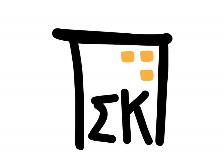 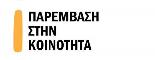 ΚΟΙΝΟΤΗΤΑ, ΣΥΝΤΡΟΦΙΑ, ΔΗΜΙΟΥΡΓΙΚΟΤΗΤΑ: ΚΑΛΥΨΗ ΤΩΝ ΑΝΑΓΚΩΝ ΕΥΑΛΩΤΩΝ ΕΝΗΛΙΚΩΝ
45
www.socialprescribing. ΕΕ